Lesson 8American Government
System of Government:
The Executive Branch

Questions: 2, 13, 14, 15, 28, 32, 33, 34, 35, 36, 29, 30, 45, 46, 26, 27, 54, 70, 31, 47
2/17/2017
1
[Speaker Notes: Lesson 8. American Government: The Executive Branch. 
This lesson explains the structure and function of the second branch of American government, the executive branch. This lesson covers civics questions 2, 13, 14, 15, 26, 27, 28, 29, 30, 31, 32, 33, 34, 35, 36, 45, 46, 47 and 54.]
The Three Branches of Government
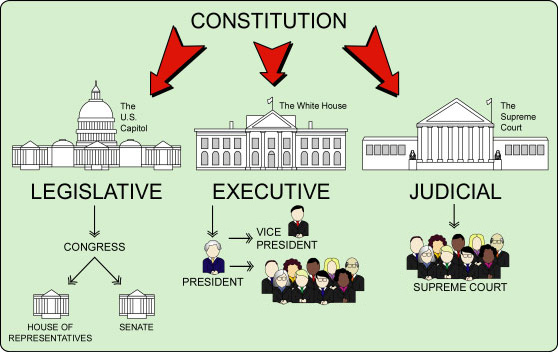 |
COURTS OF APPEAL
|
DISTRICT COURTS
CABINET
2
[Speaker Notes: The Constitution sets up a government with three branches: a legislative, an executive, and a judicial. The legislative branch is usually called Congress and consists of the House of Representatives and the Senate. The executive branch is also referred to as the president. The executive consists of the president, vice president and cabinet. The judicial branch refers to the courts. The highest court in the nation is the Supreme Court.]
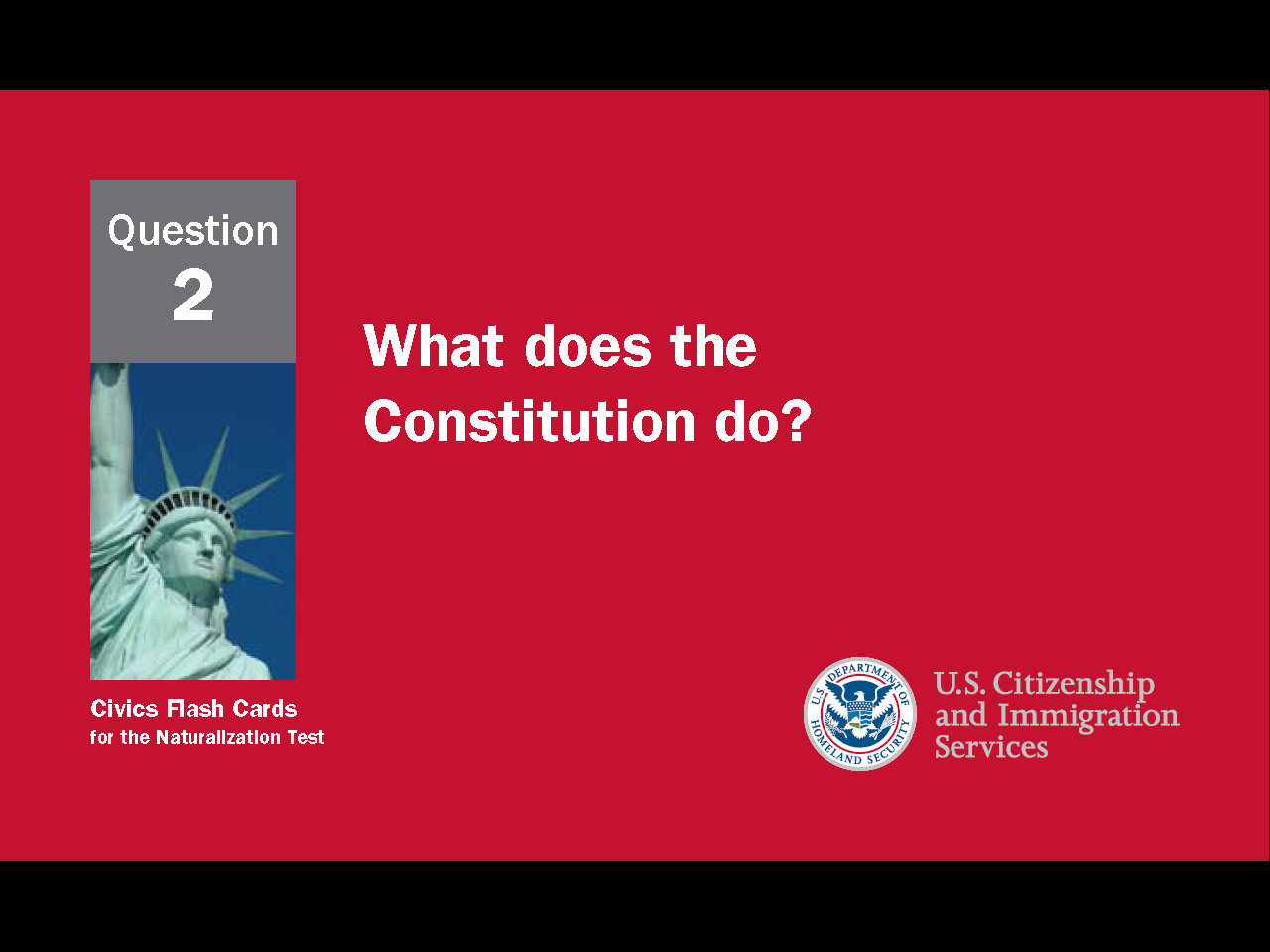 3
[Speaker Notes: Question 2. What does the Constitution do?]
Question #2
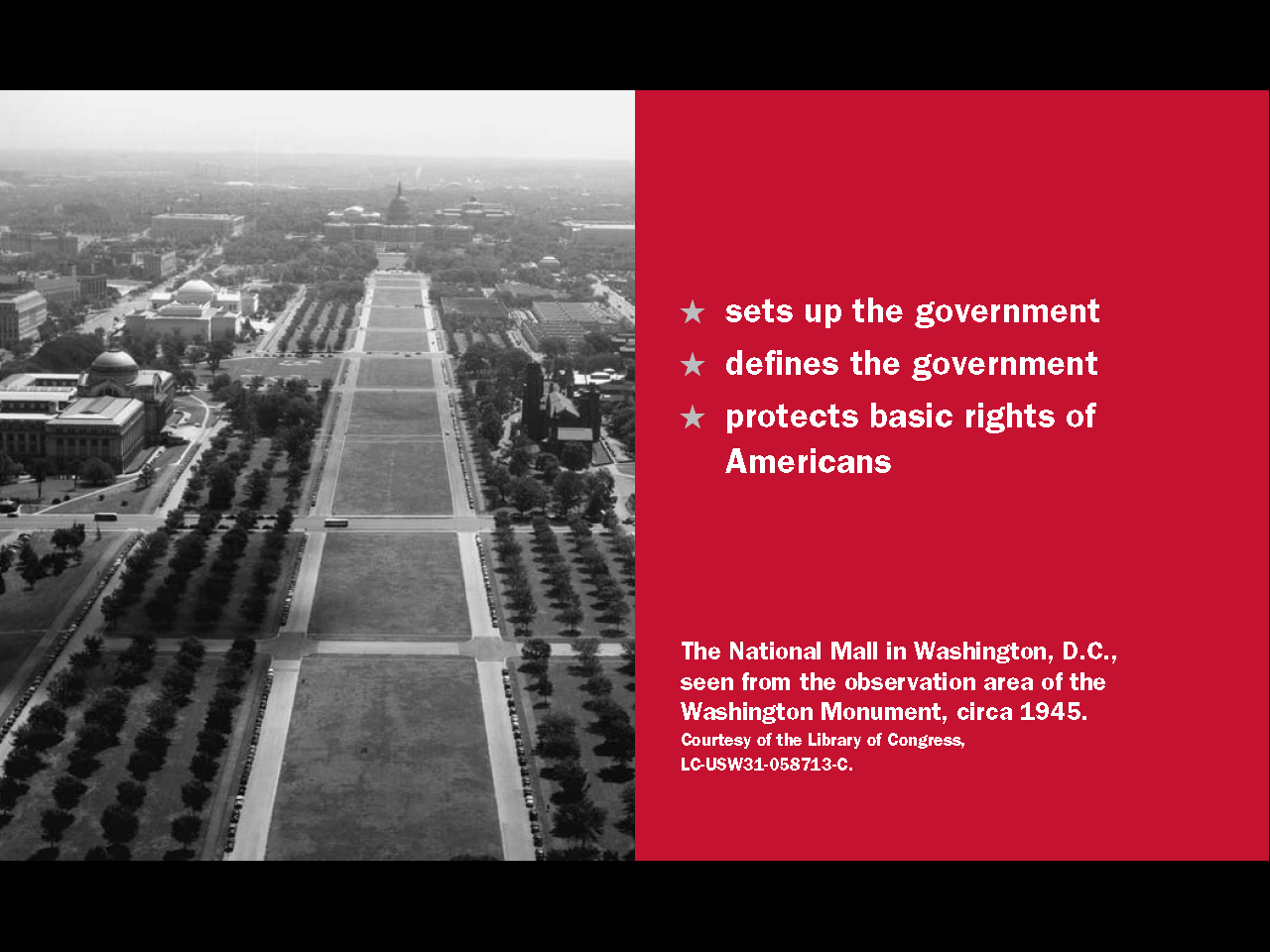 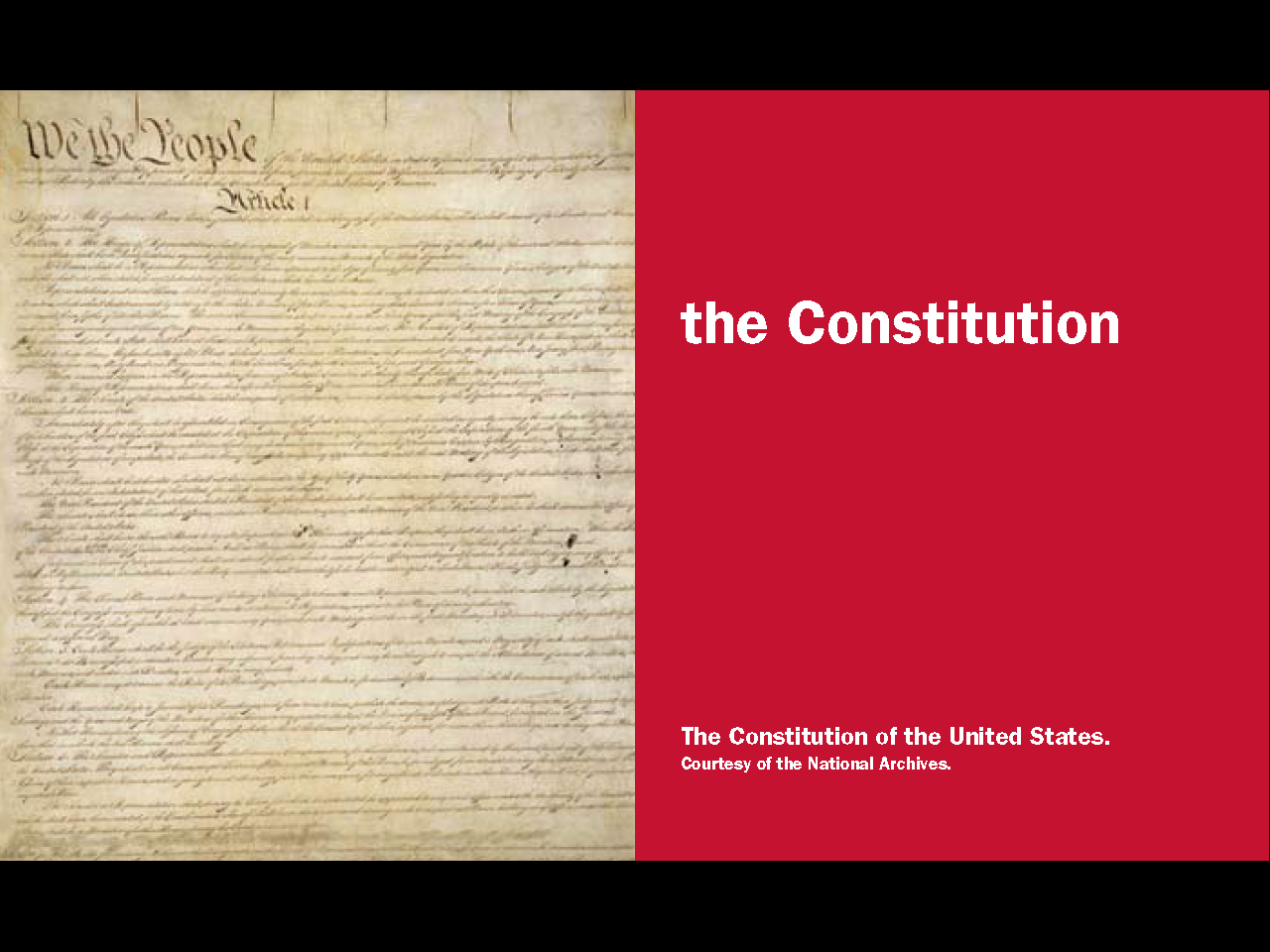 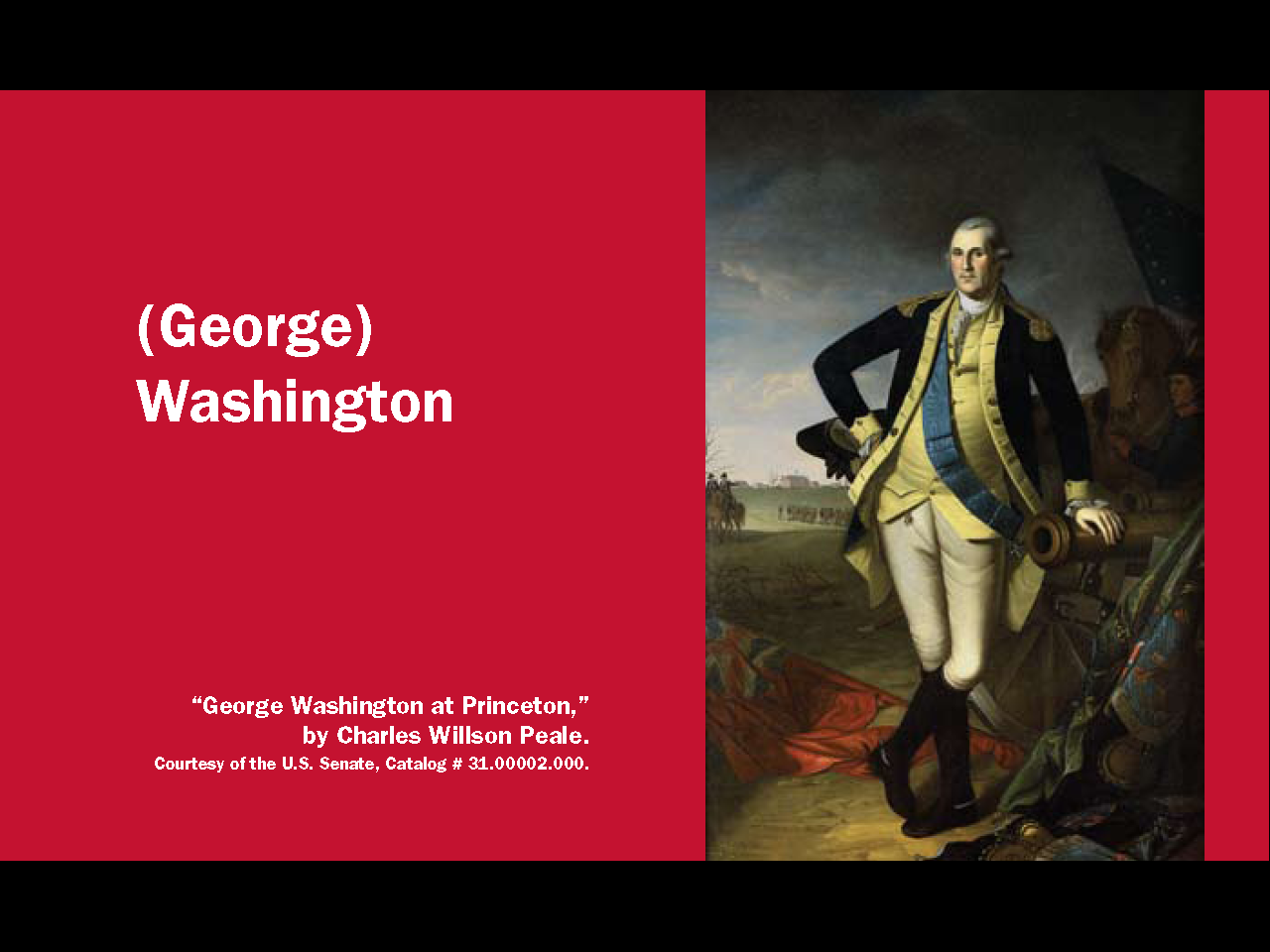 4
[Speaker Notes: The Constitution 
sets up the government
defines the government
and protects the basic rights of Americans]
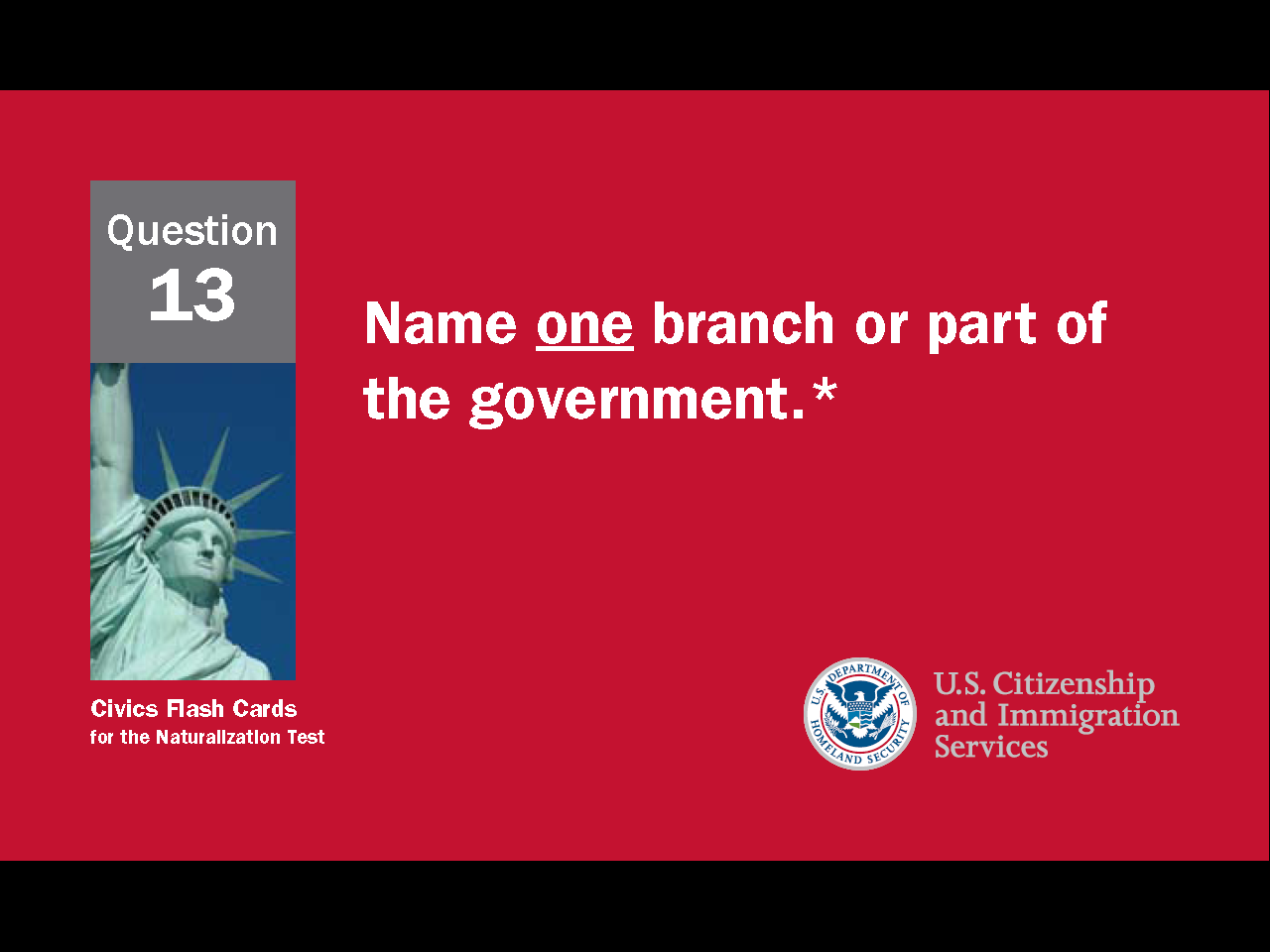 5
[Speaker Notes: Question 13. Name one branch or part of the government.]
Question #13
6
[Speaker Notes: The three parts of the U.S. government are:
Congress, or the legislative branch
the President, or the executive branch
the courts, or the judicial branch]
Separation of Powers / 
Checks and Balances
PRESIDENT
(Executive Branch)
Can declare an executive 
action unconstitutional
Can veto a bill
Can reject a treaty
signed by the president
Appoints federal judges
Can declare a law 
unconstitutional
THE COURTS
(Judicial Branch)
CONGRESS
(Legislative Branch)
Approves federal judges
7
[Speaker Notes: To stop one branch of the government from becoming too powerful, the Founding Fathers gave each branch separate powers. This is called separation of powers. The Constitution also includes a system of checks and balances which allows one part of the government to "check" another. For example, Congress can reject a treaty signed by the president and the president can veto a bill from Congress. The President appoints federal judges, but Congress must approve them. Lastly, the Supreme Court can declare a law or executive action to be unconstitutional. In these ways, separate powers and checks and balances work to limit the power of government and to protect individual rights.]
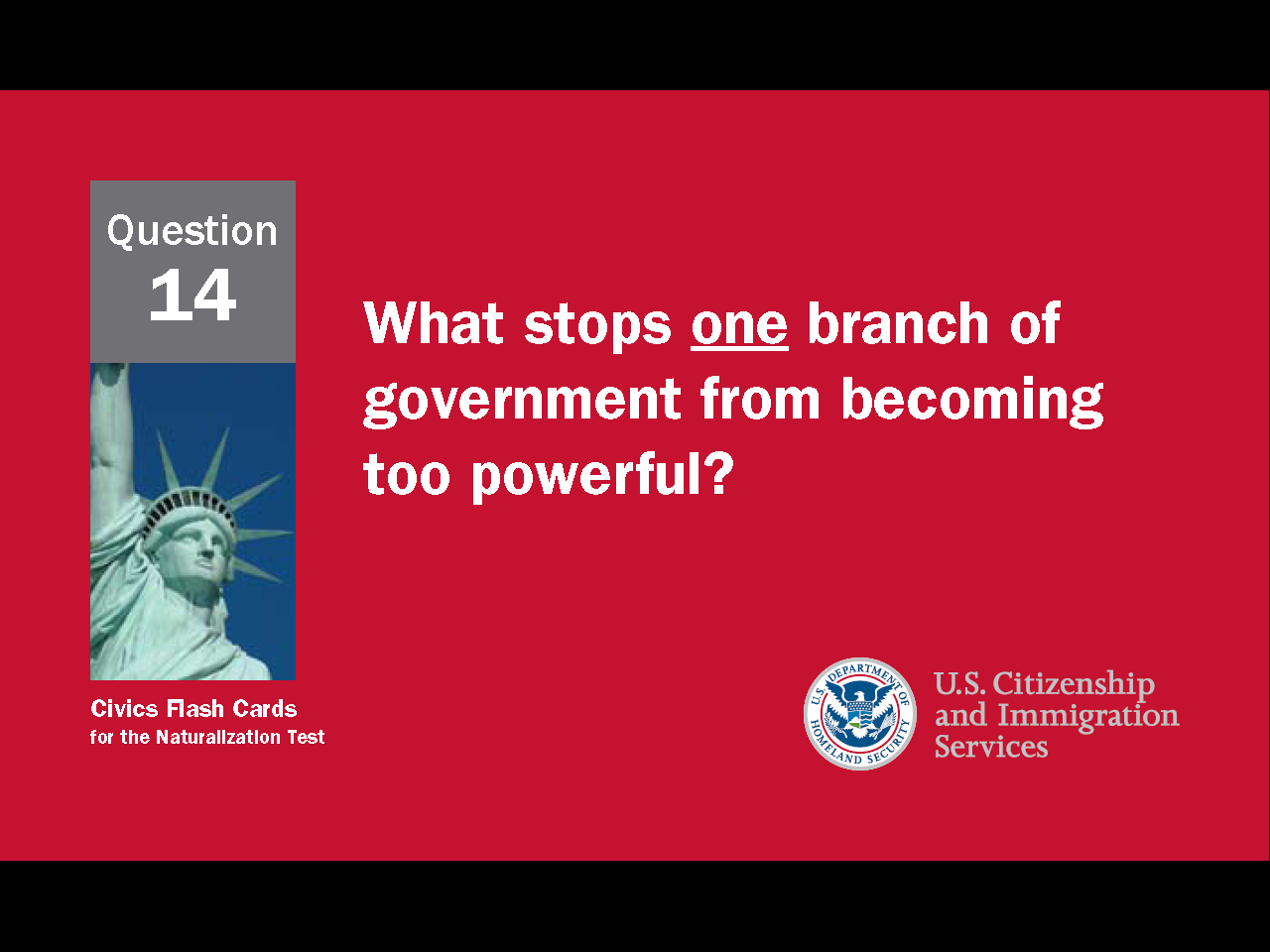 8
[Speaker Notes: Question 14. What stops one branch of government from becoming too powerful?]
Question #14
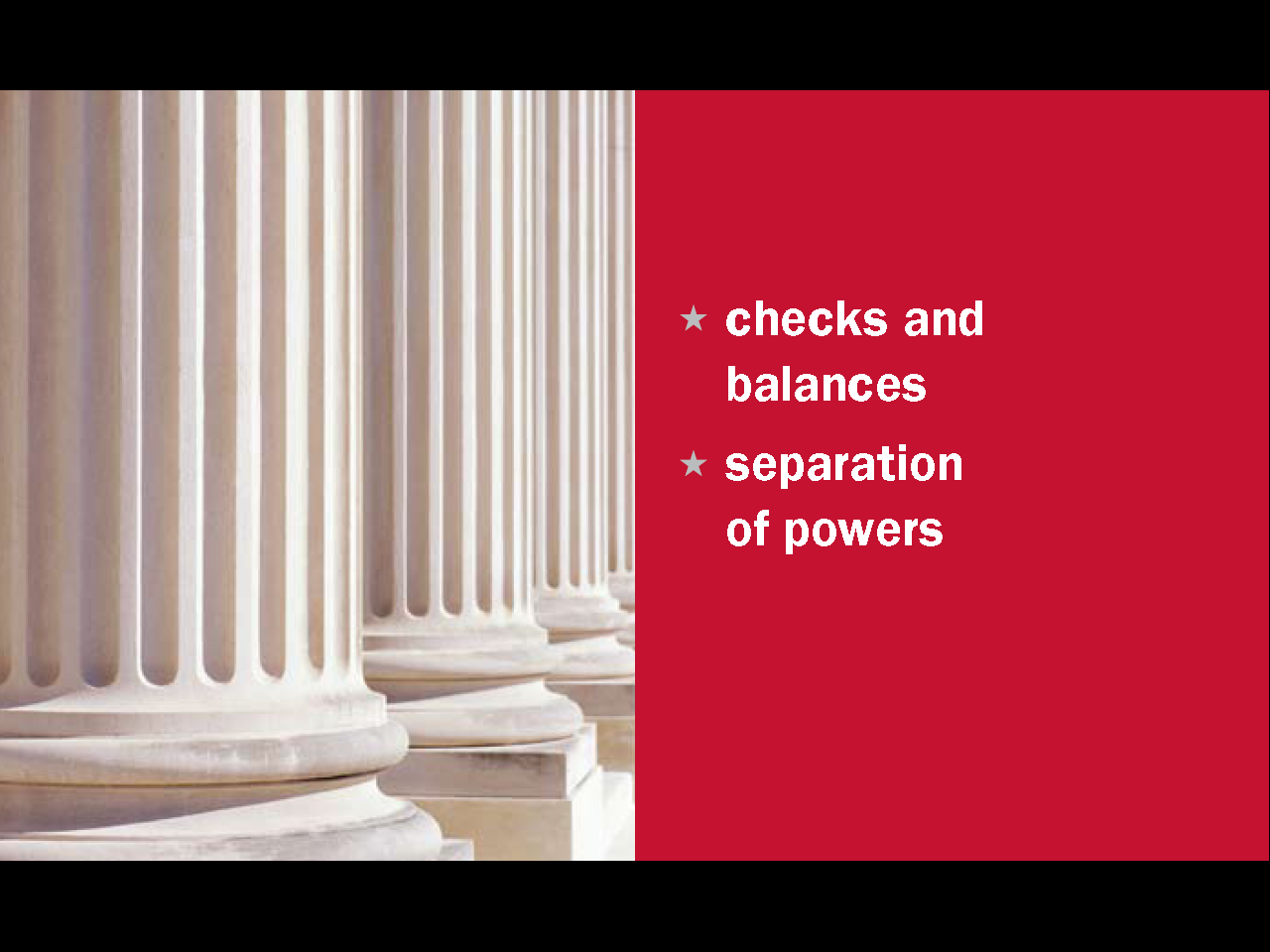 9
[Speaker Notes: The separation of powers and system of checks and balances keeps one branch of government from becoming too powerful.]
The Executive Branch
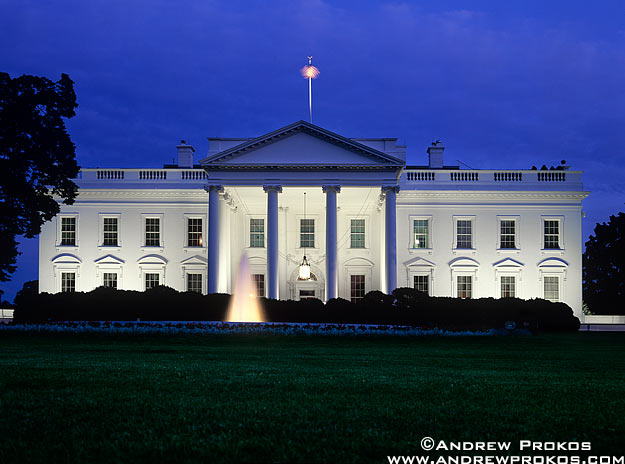 The White House, Washington, D.C.
10
[Speaker Notes: The executive branch is comprised of the President and the cabinet. The Constitution states the executive's job is to carry out and enforce the nation's laws, and "preserve, protect and defend the Constitution."]
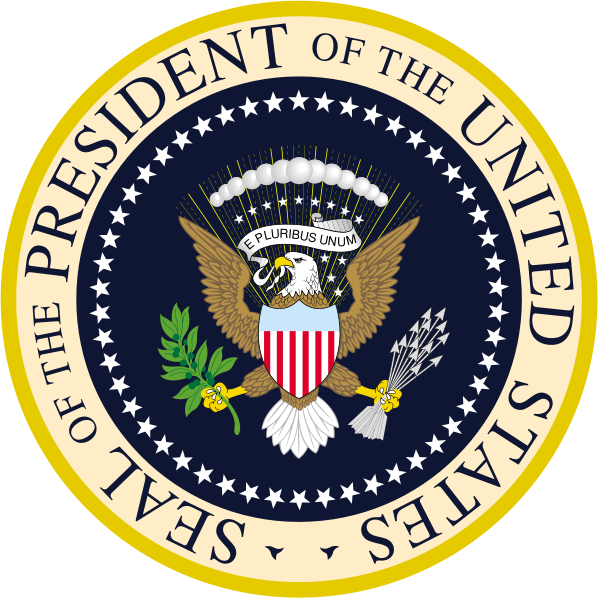 11
[Speaker Notes: The President is both the head of state and the head of the government. As the head of state, the President is the symbolic face of the nation and government and its top diplomat. As the head of the government, the President is in charge of the executive branch, Commander in Chief of the military, sets national policy, proposes legislation to Congress, and nominates Supreme Court justices and federal judges.]
President Donald Trump
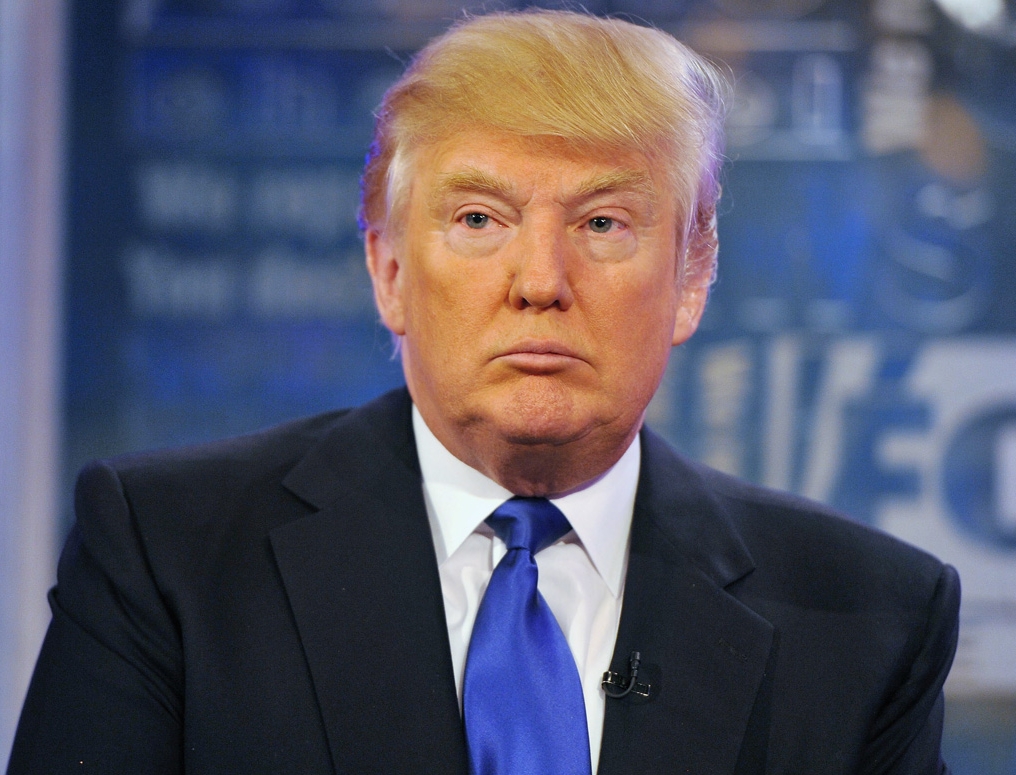 12
[Speaker Notes: The current president is Donald Trump. He was elected in 2016.]
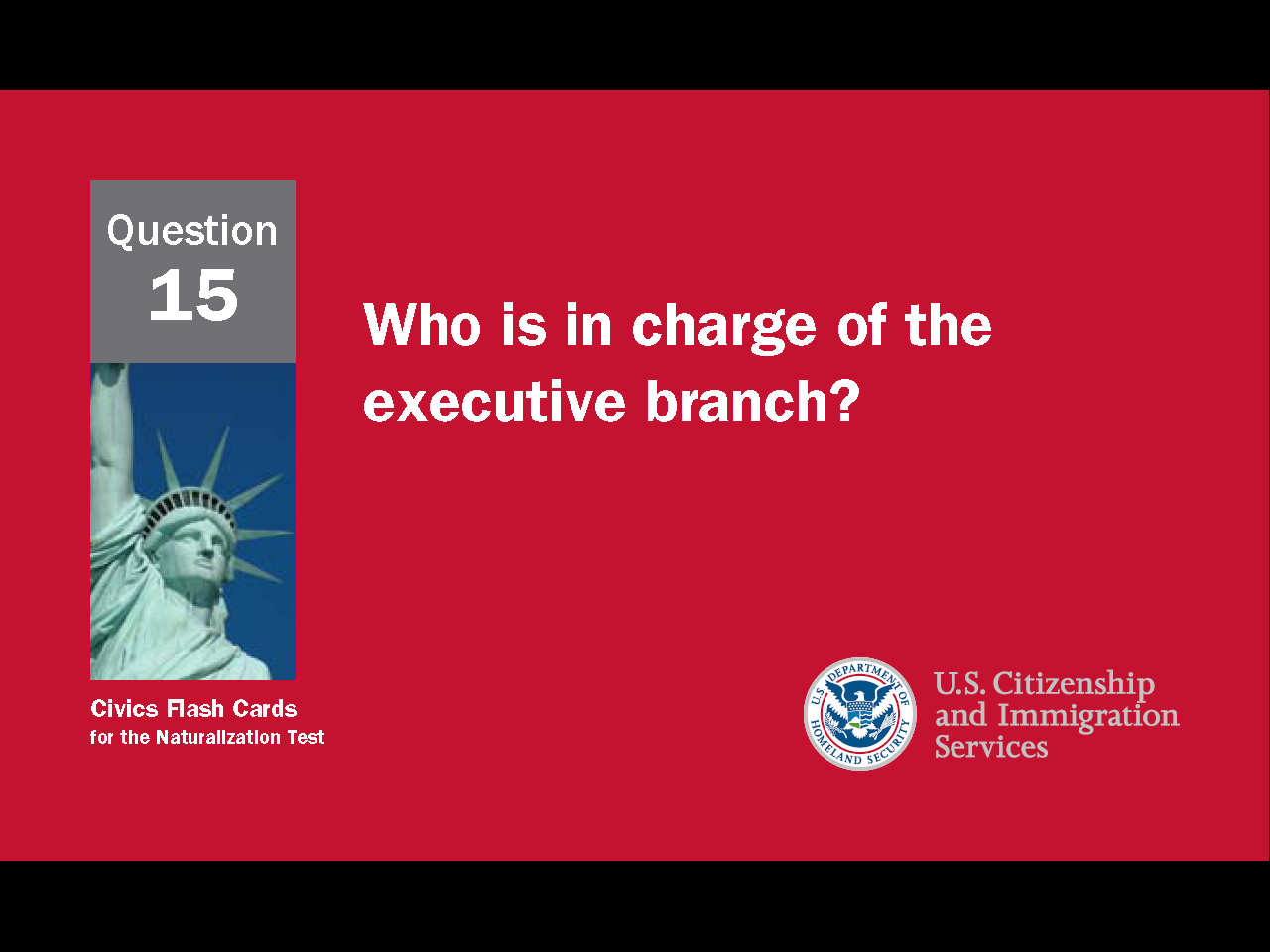 13
[Speaker Notes: Question 15. Who is in charge of the executive branch?]
Question #15
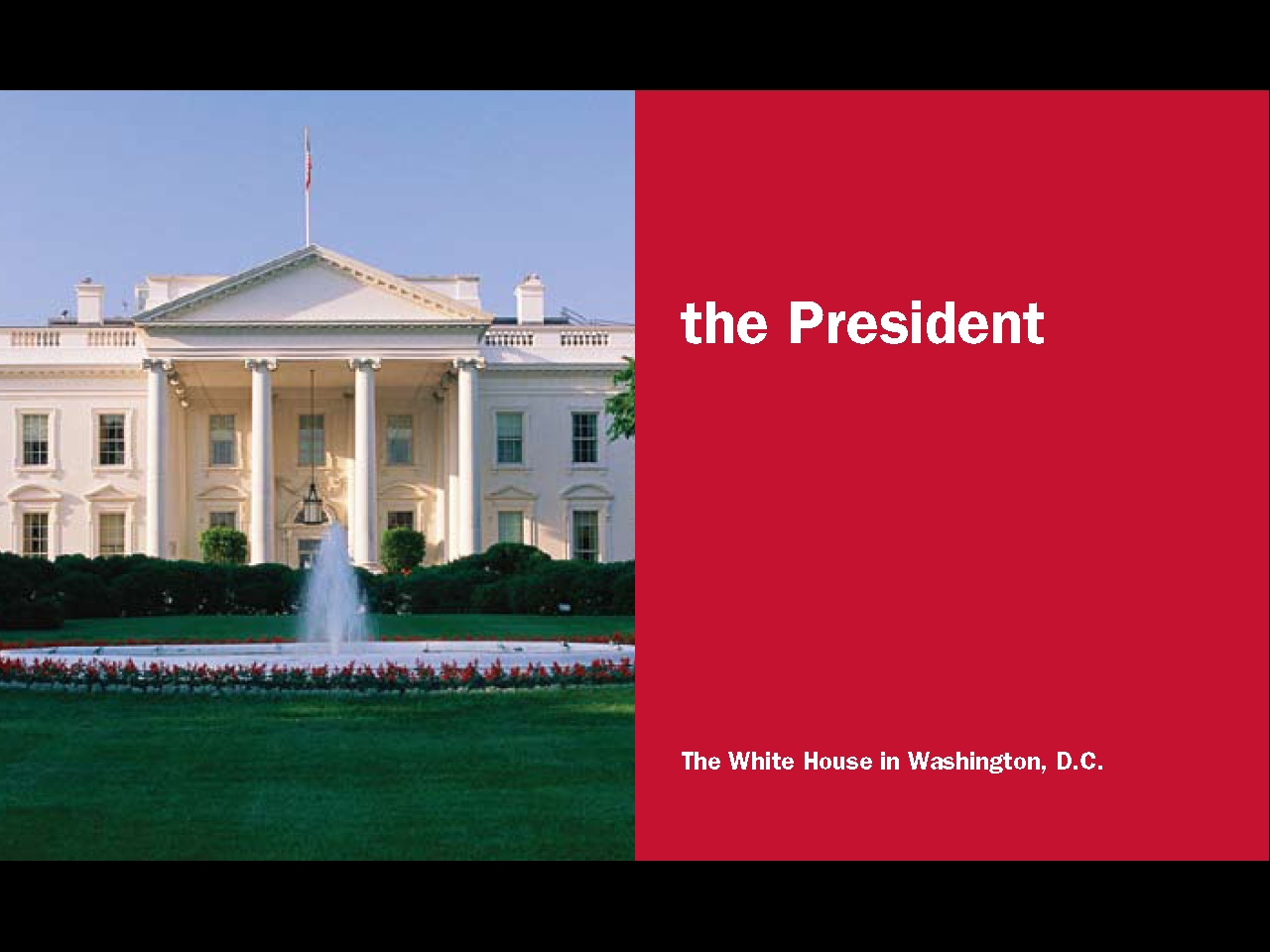 14
[Speaker Notes: The President is in charge of the executive branch.]
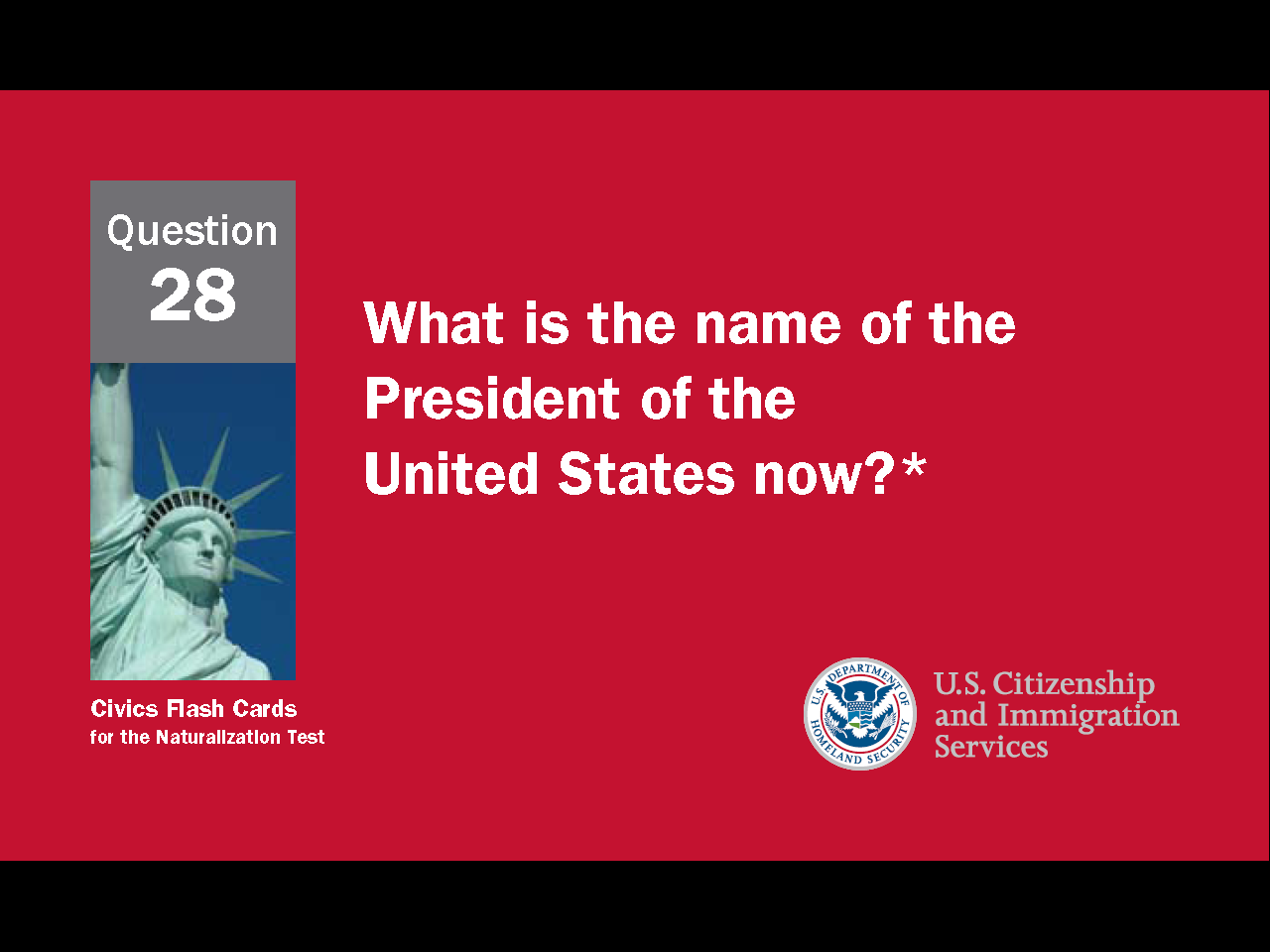 15
[Speaker Notes: Question 28. What is the name of the President of the United States now?]
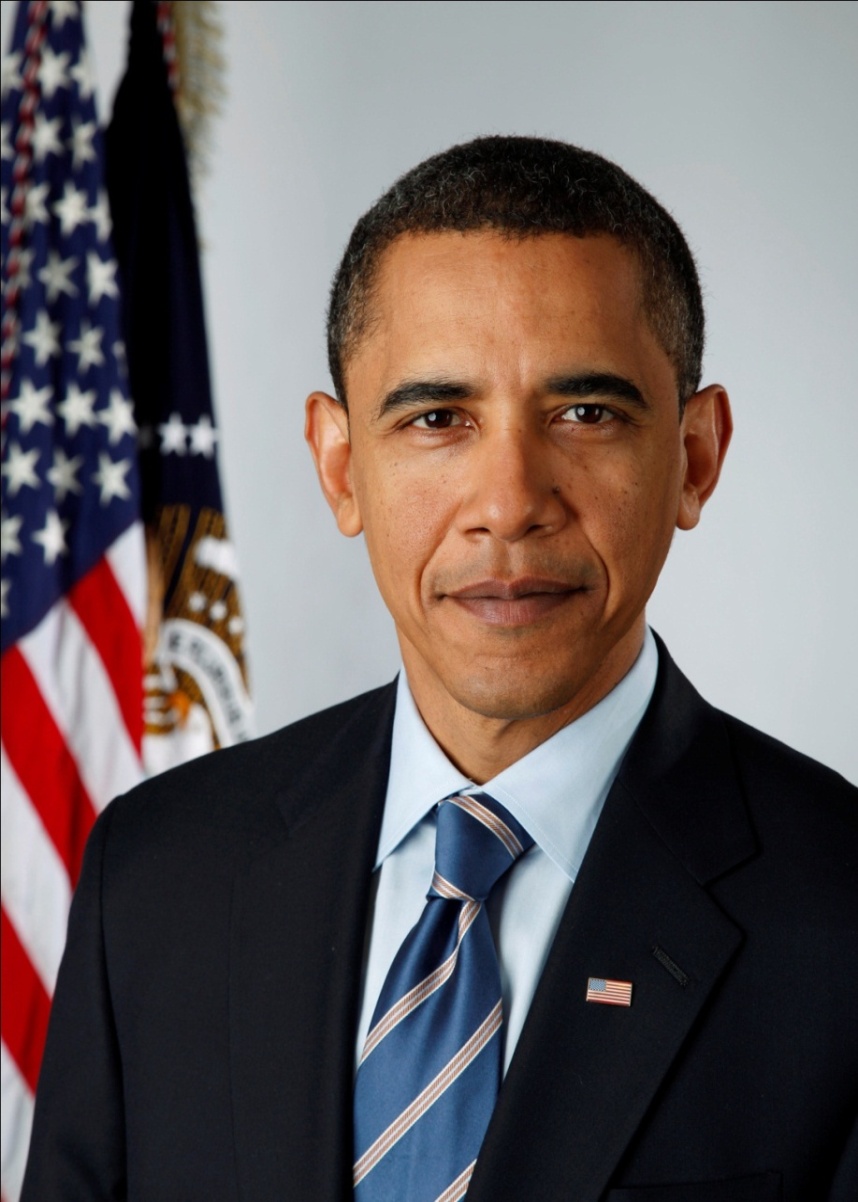 President
Barack Obama
Question #28
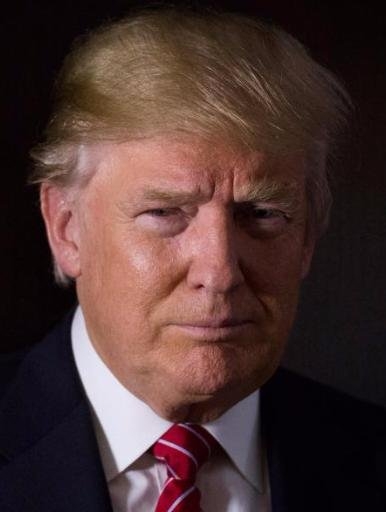 President 
Donald Trump
16
[Speaker Notes: Barack Obama is the President of the United States now.]
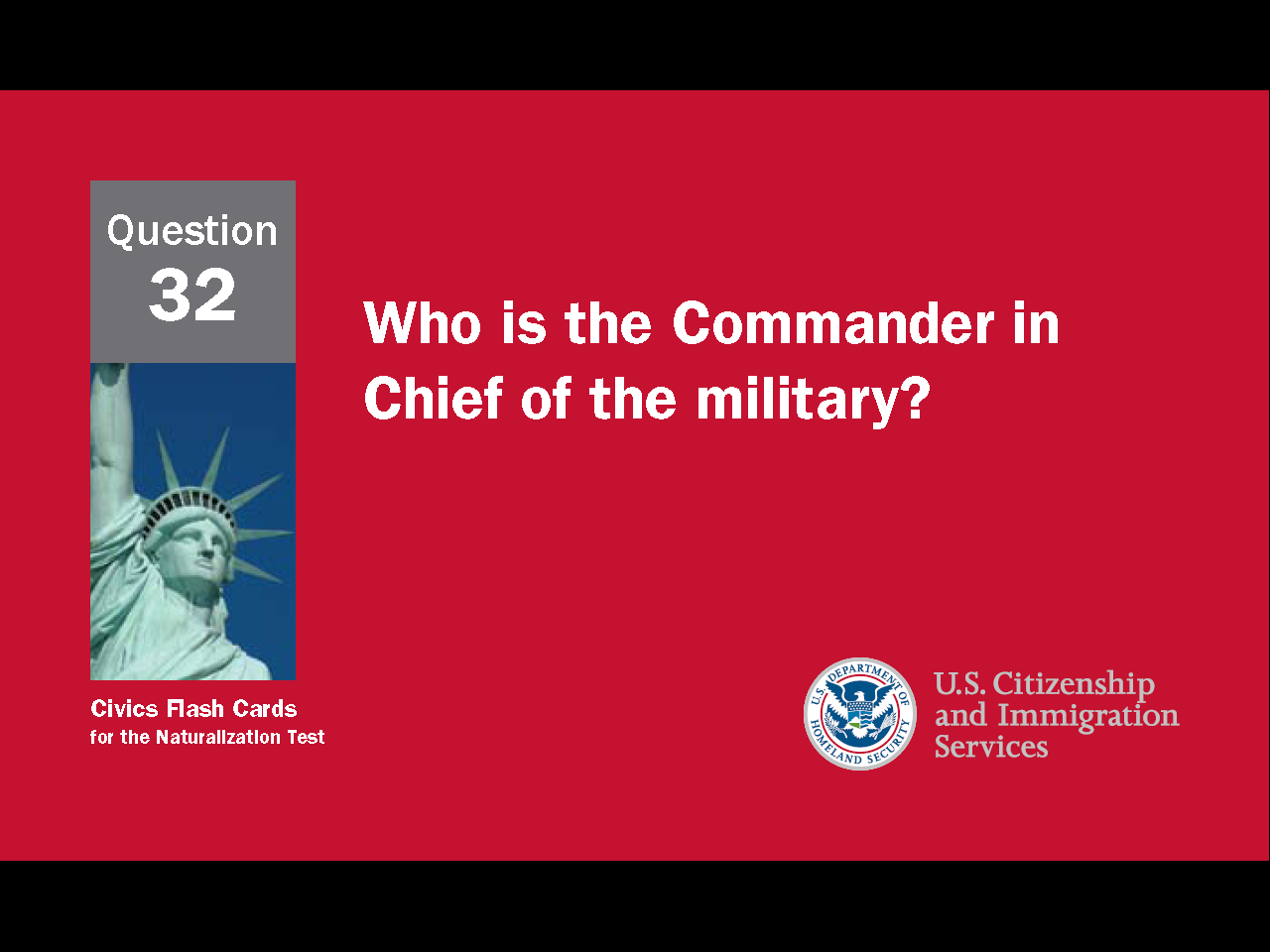 17
[Speaker Notes: Question 32. Who is the Commander in Chief of the military?]
Question #32
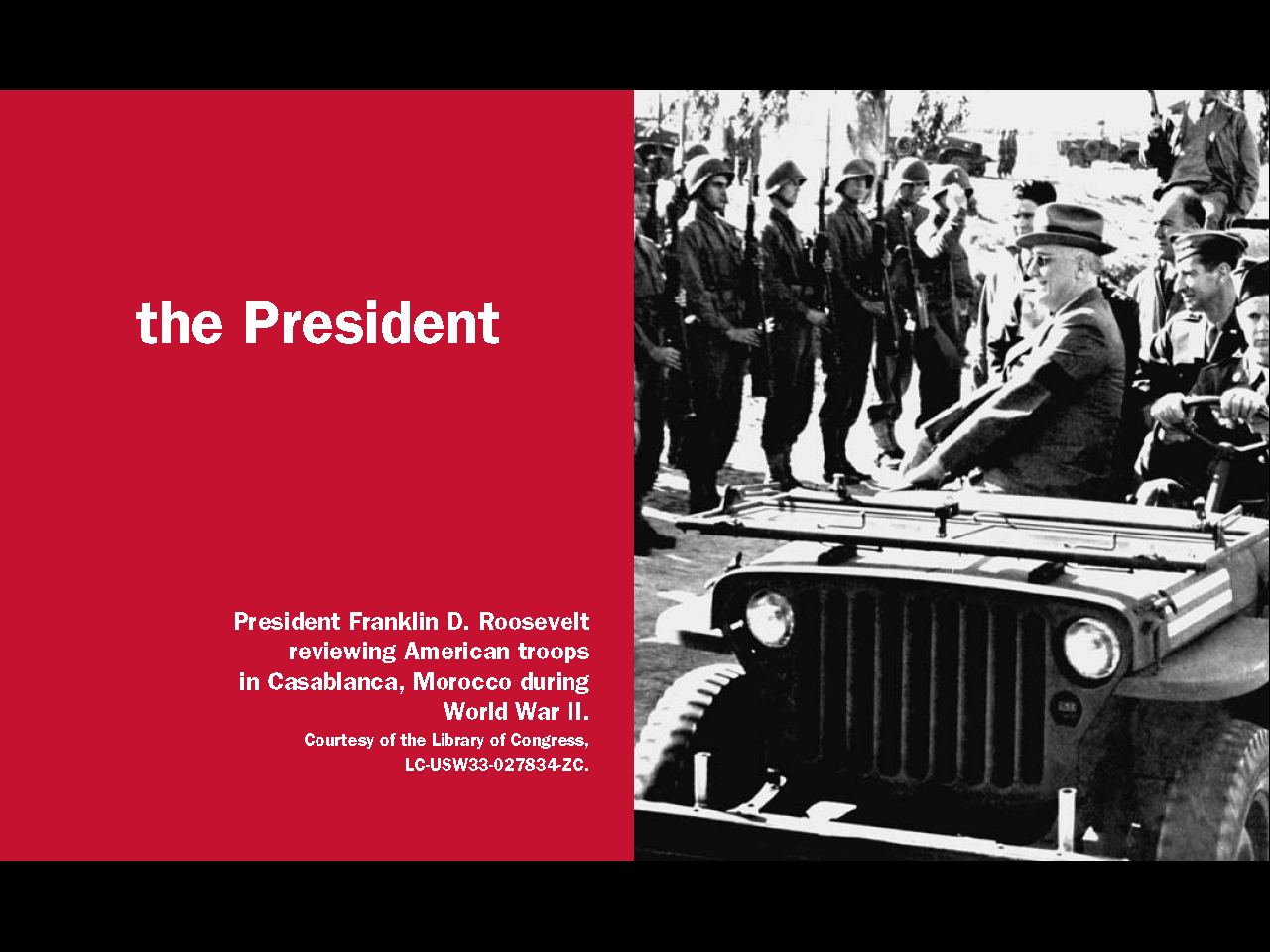 18
[Speaker Notes: The President is Commander in Chief of the military. The military consists of the Army, Navy, Air Force, Marines, Coast Guard, and National Guard.]
How a Law is Made
CONGRESS
Bill introduced in Senate
Bill introduced in House of 
Representatives
House-Senate committee writes 
final bill
Senate makes their own version of bill
House makes their own version of bill
Both houses vote on final bill; Bill is sent to President
PRESIDENT
Senate debates and votes on bill
House debates and votes on bill
President signs bill into law or vetoes it
19
[Speaker Notes: A new law first starts as an idea. Since the First Amendment gives people the right to petition the government, the idea can come from almost any person, group or organization - a citizen, the president, a lobbyist, even a state legislature. If the idea is accepted by a U.S. Representative, the proposed law is introduced to both the House of Representatives and the Senate. Such a proposal is called a bill. Both houses of Congress then make their own version of the bill. Once each house has accepted its own version, Congress works together to make a final version. This final bill is sent to the President to either sign into law or veto. A veto means the President has rejected the bill. If a bill is vetoed, the President must explain why and send the bill back to Congress. Congress can then change the bill and send it back to the President or try to vote the bill into law with a two-thirds majority in both houses of Congress.]
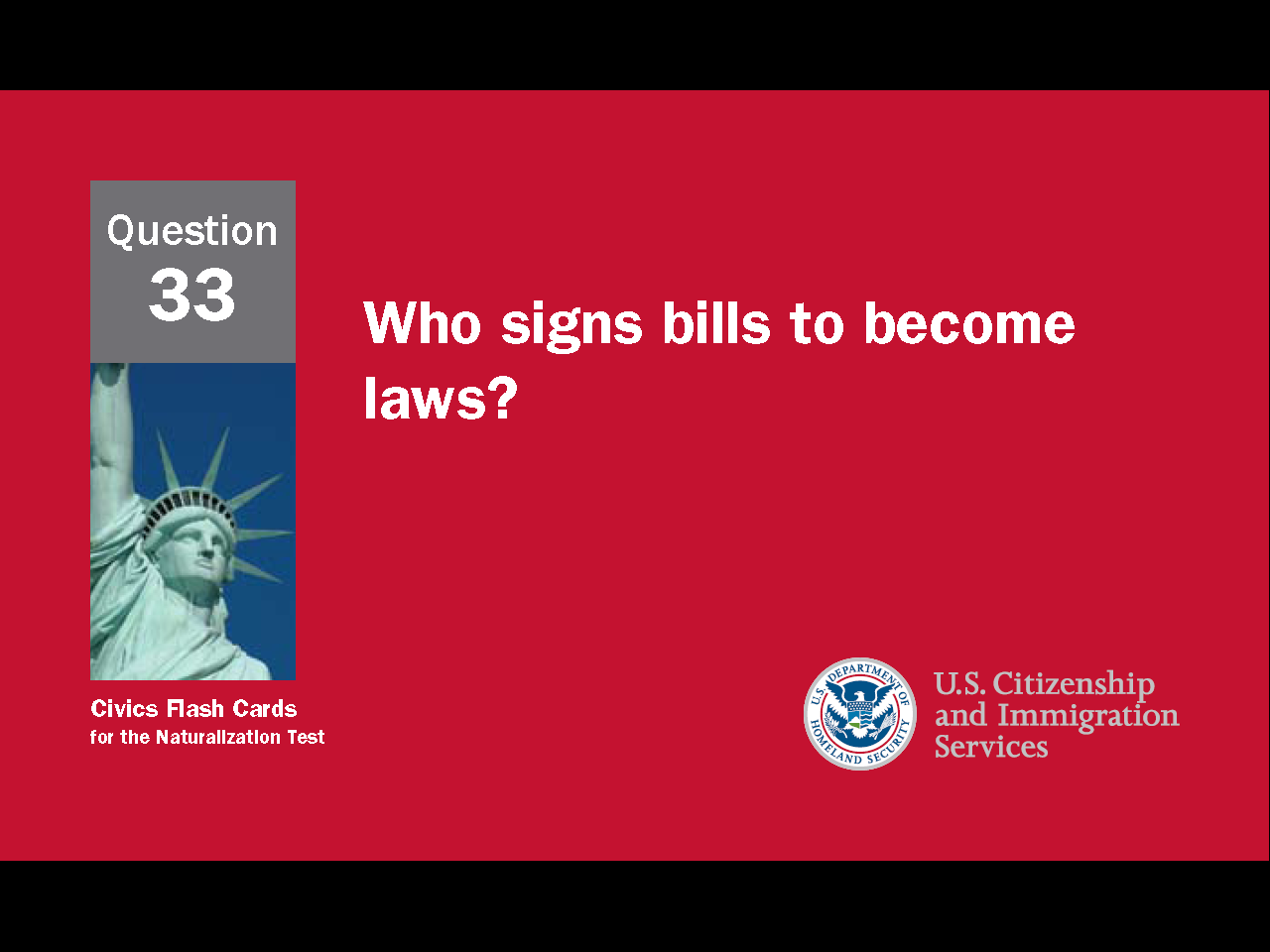 20
[Speaker Notes: Question 33. Who signs bills to become laws?]
Question #33
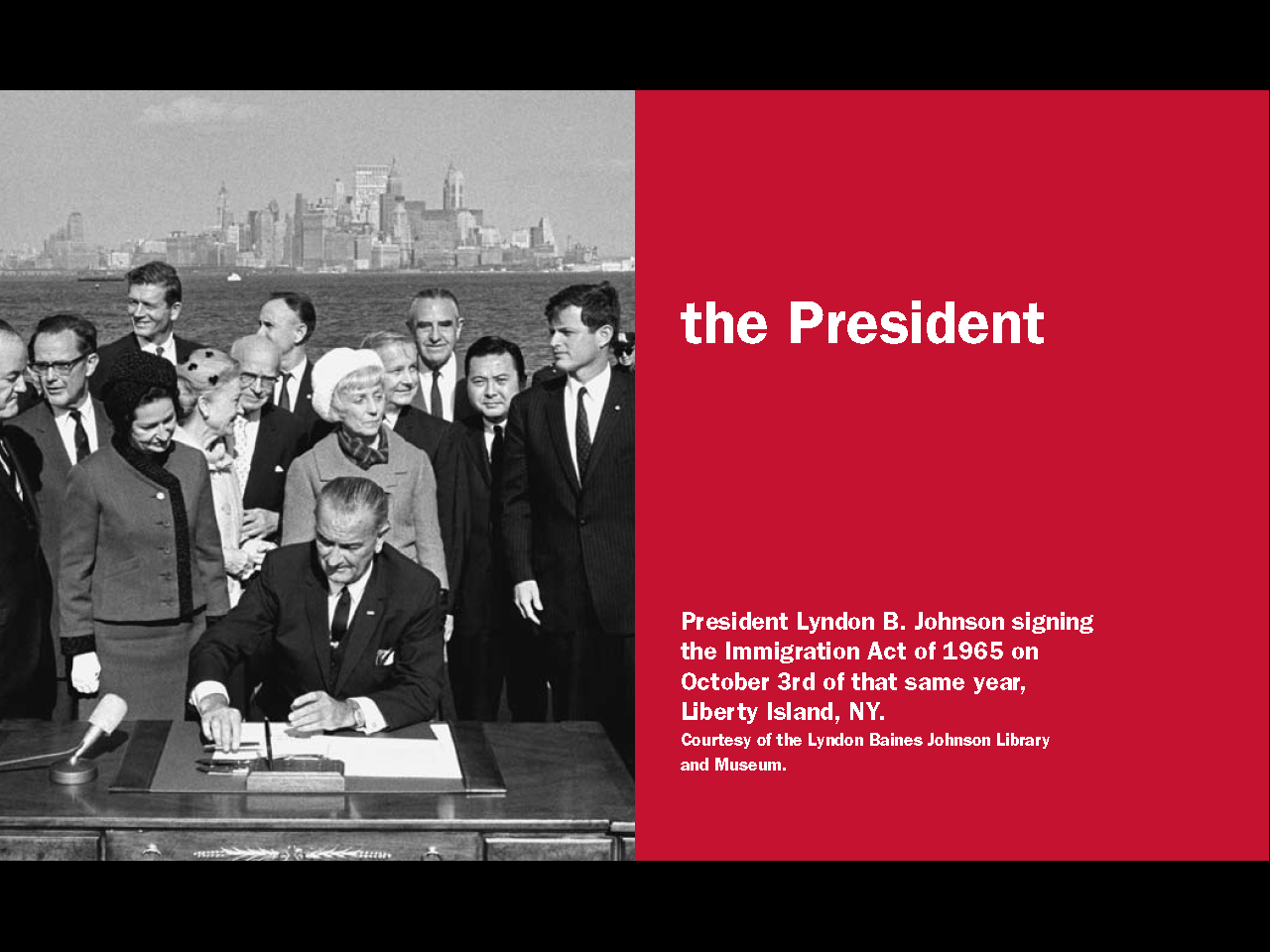 21
[Speaker Notes: The President must sign a bill for it to become law.]
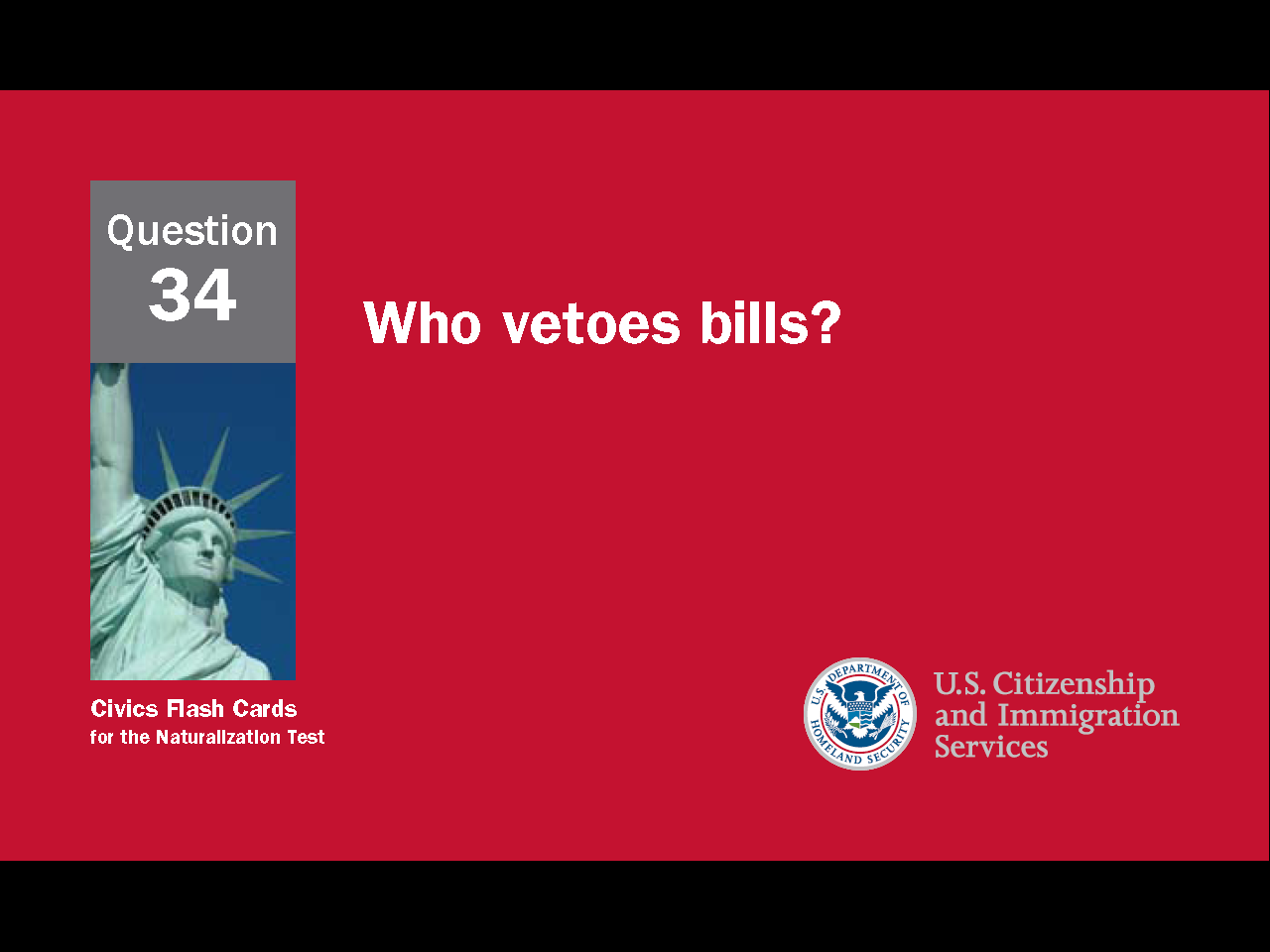 22
[Speaker Notes: Question 34. Who vetoes bills?]
Question #34
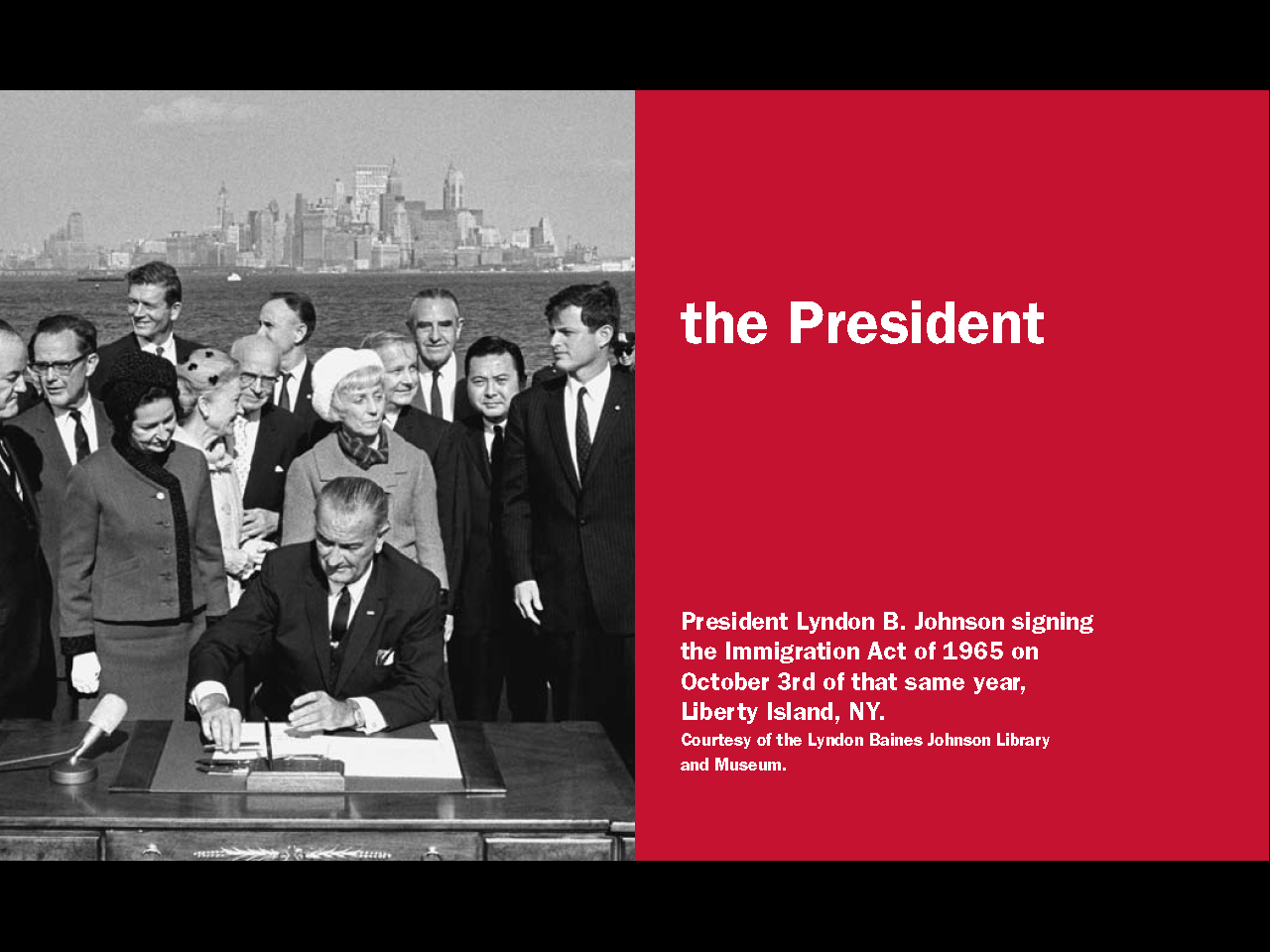 23
[Speaker Notes: The President is the only person who can veto legislative bills.]
The Cabinet
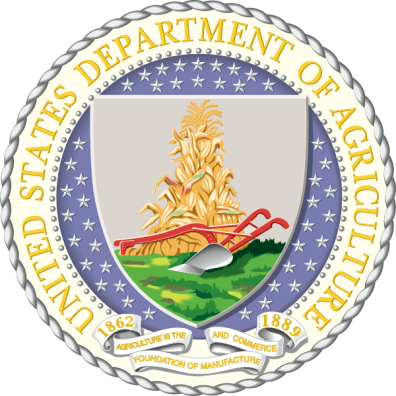 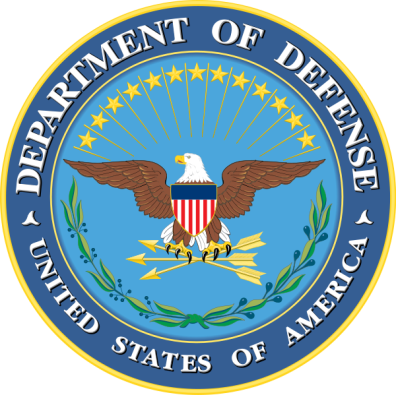 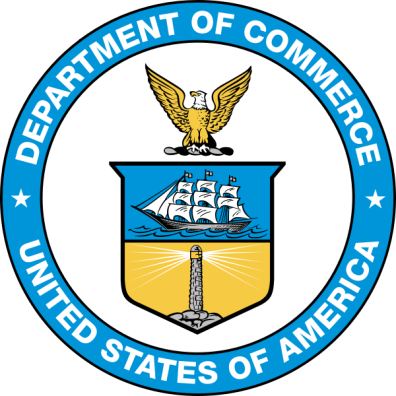 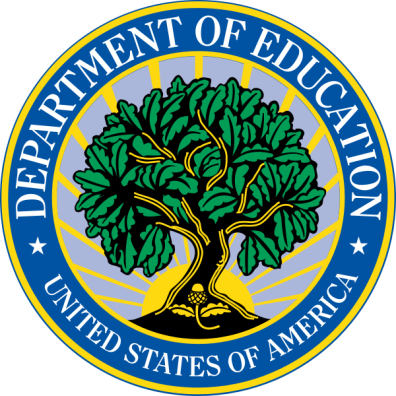 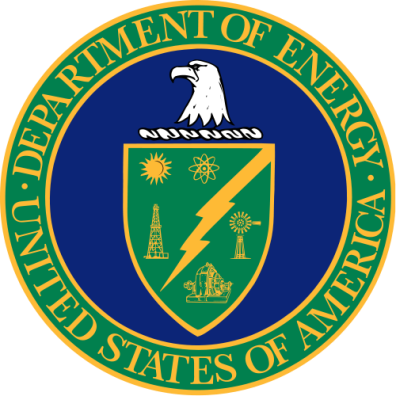 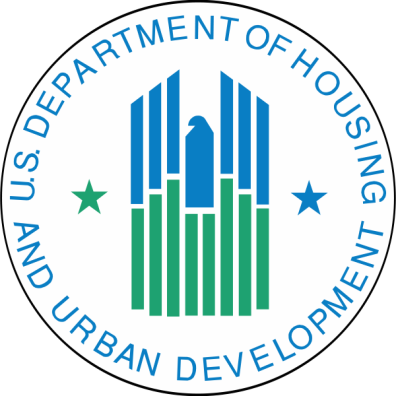 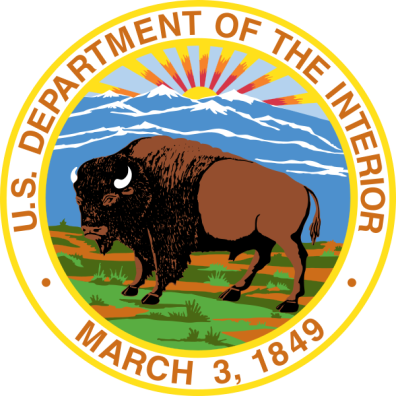 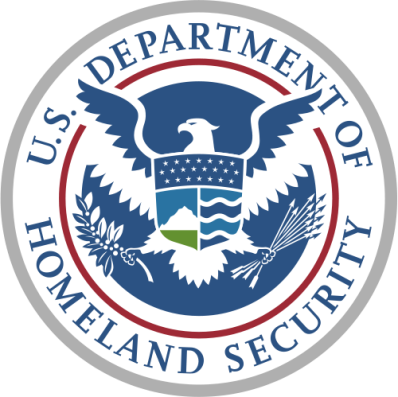 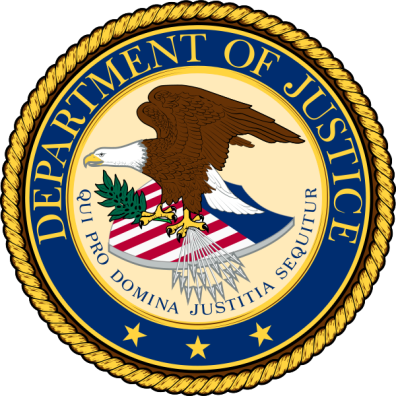 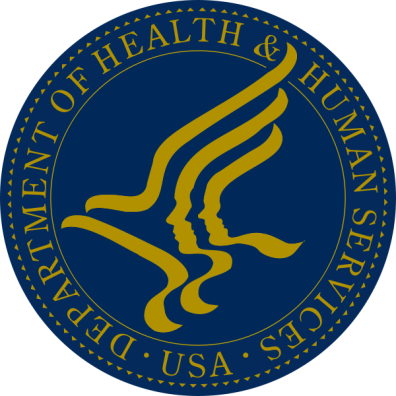 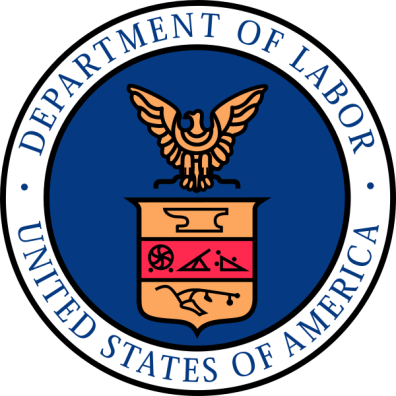 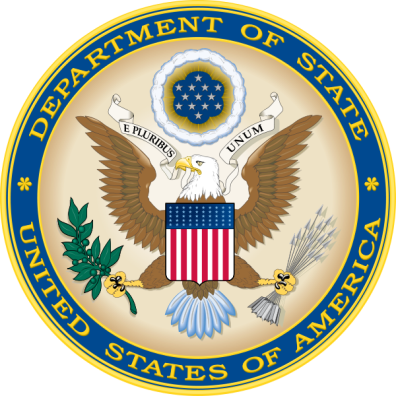 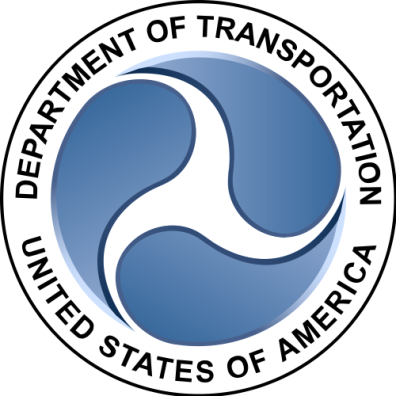 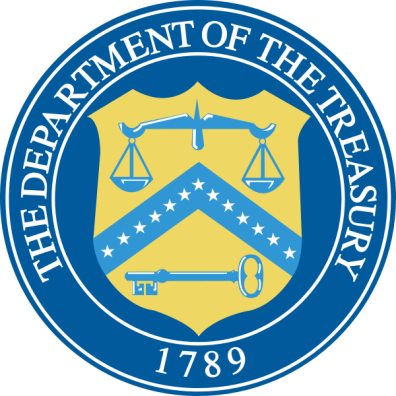 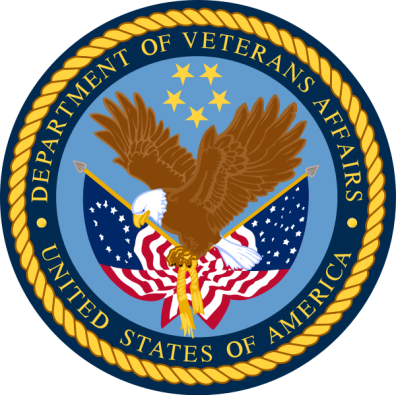 24
[Speaker Notes: The purpose of the Presidents' cabinet is to advise the president. The cabinet consists of the Vice President and the heads of the 15 executive departments. Departments are specialized parts of the executive branch responsible for specific public services. For example, the U.S. Treasury prints money and collects taxes, the Department of Defense is responsible for national security and the military, and the Department of Homeland Security works to prevent terrorist attacks and responds to natural and man-made disasters. Most of the department heads are called secretaries. In another example of checks and balances, the President nominates the cabinet members, but the Senate can accept or reject the person.]
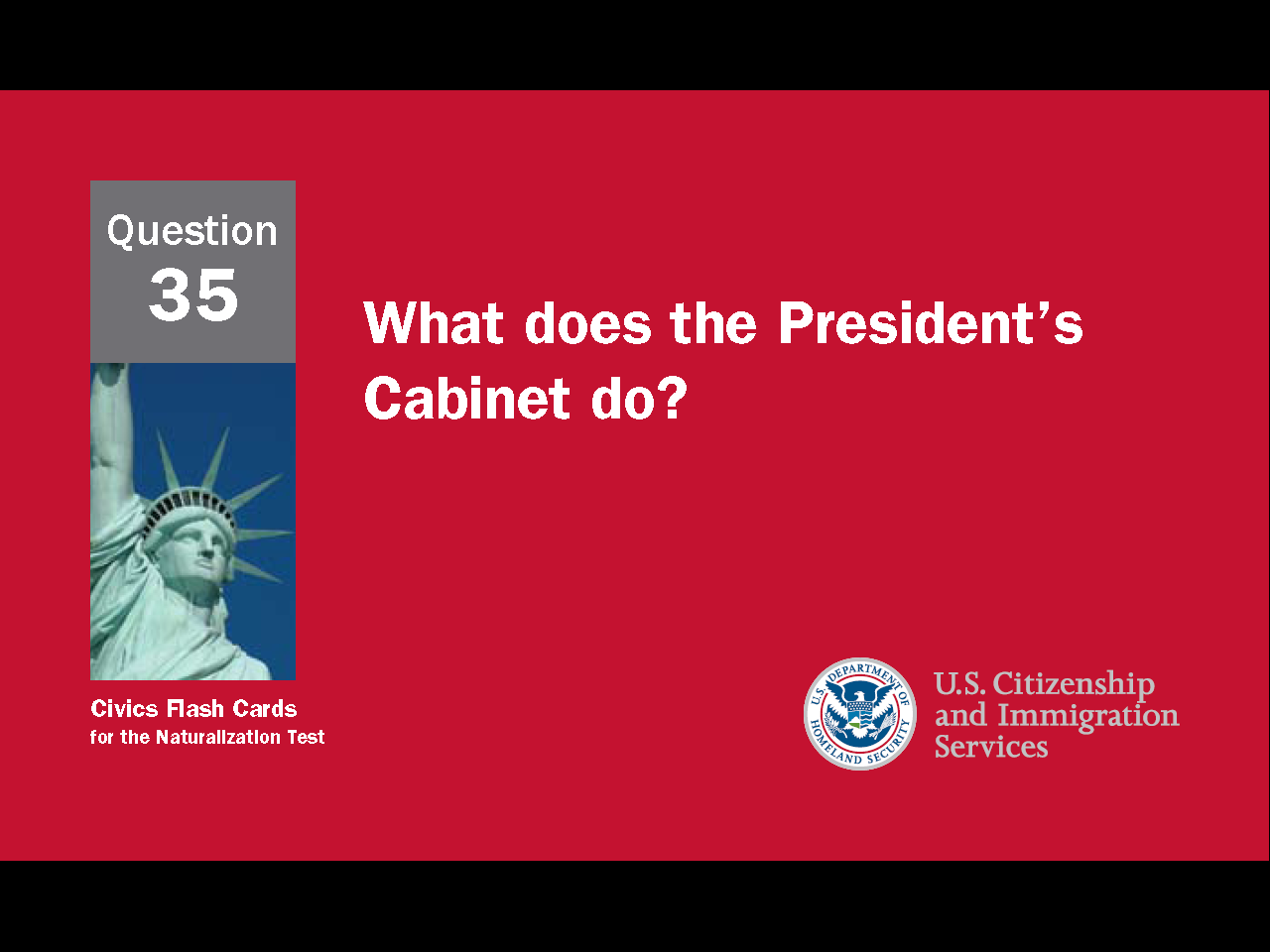 25
[Speaker Notes: Question 35. What does the President’s Cabinet do?]
Question #35
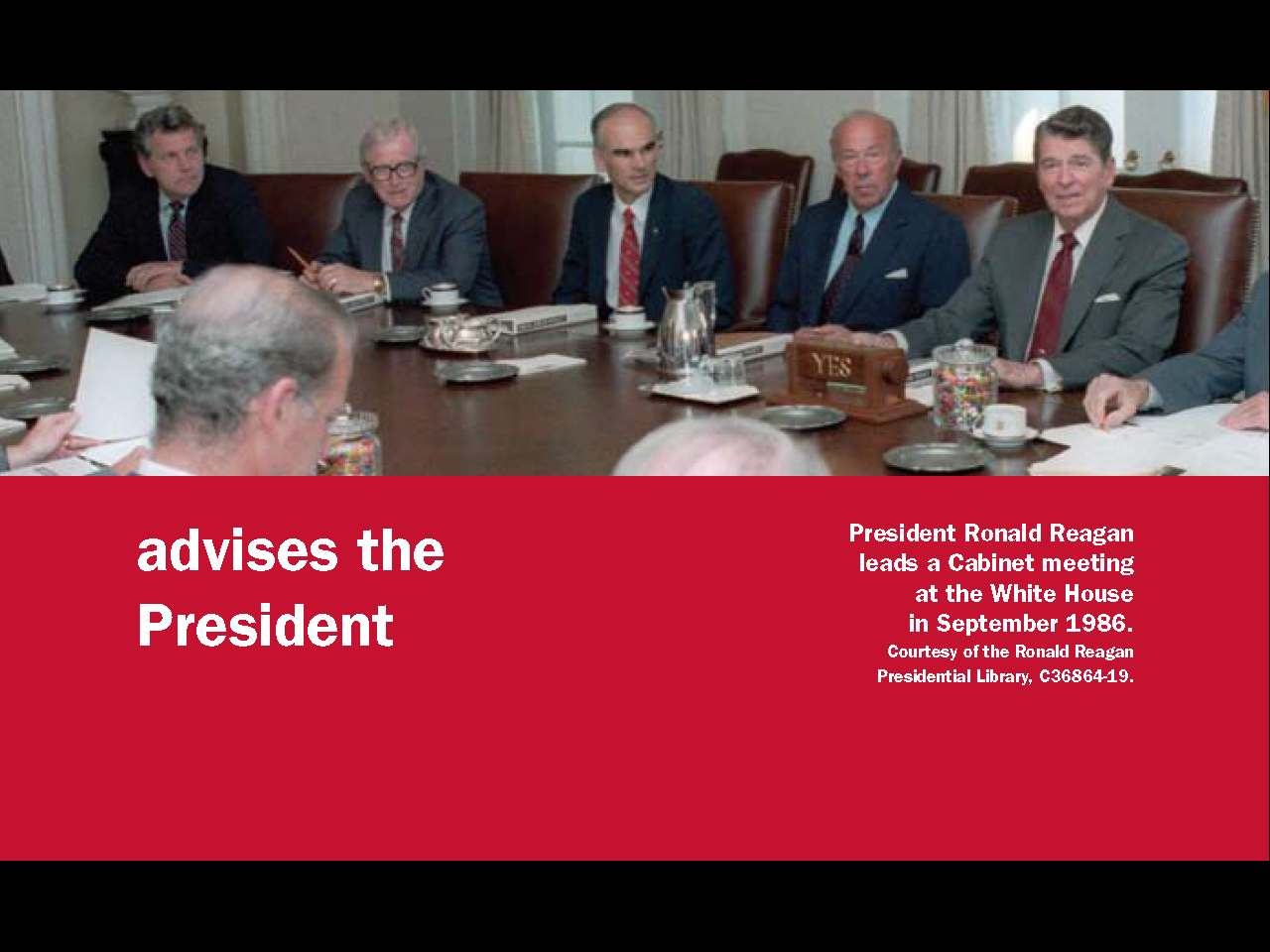 26
[Speaker Notes: The President's Cabinet advises the President.]
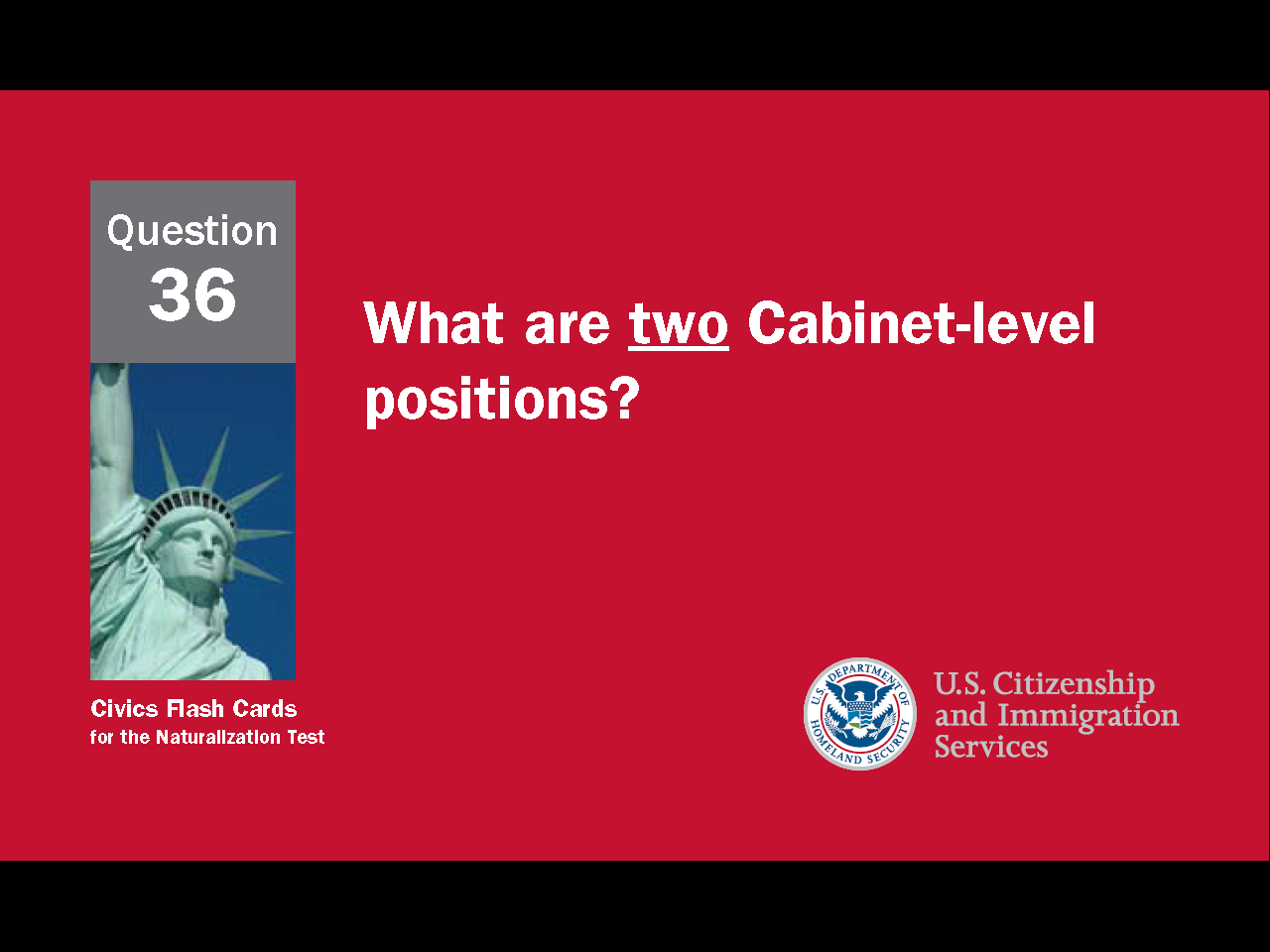 27
[Speaker Notes: Question 36. What are two Cabinet-level positions?]
Question #36
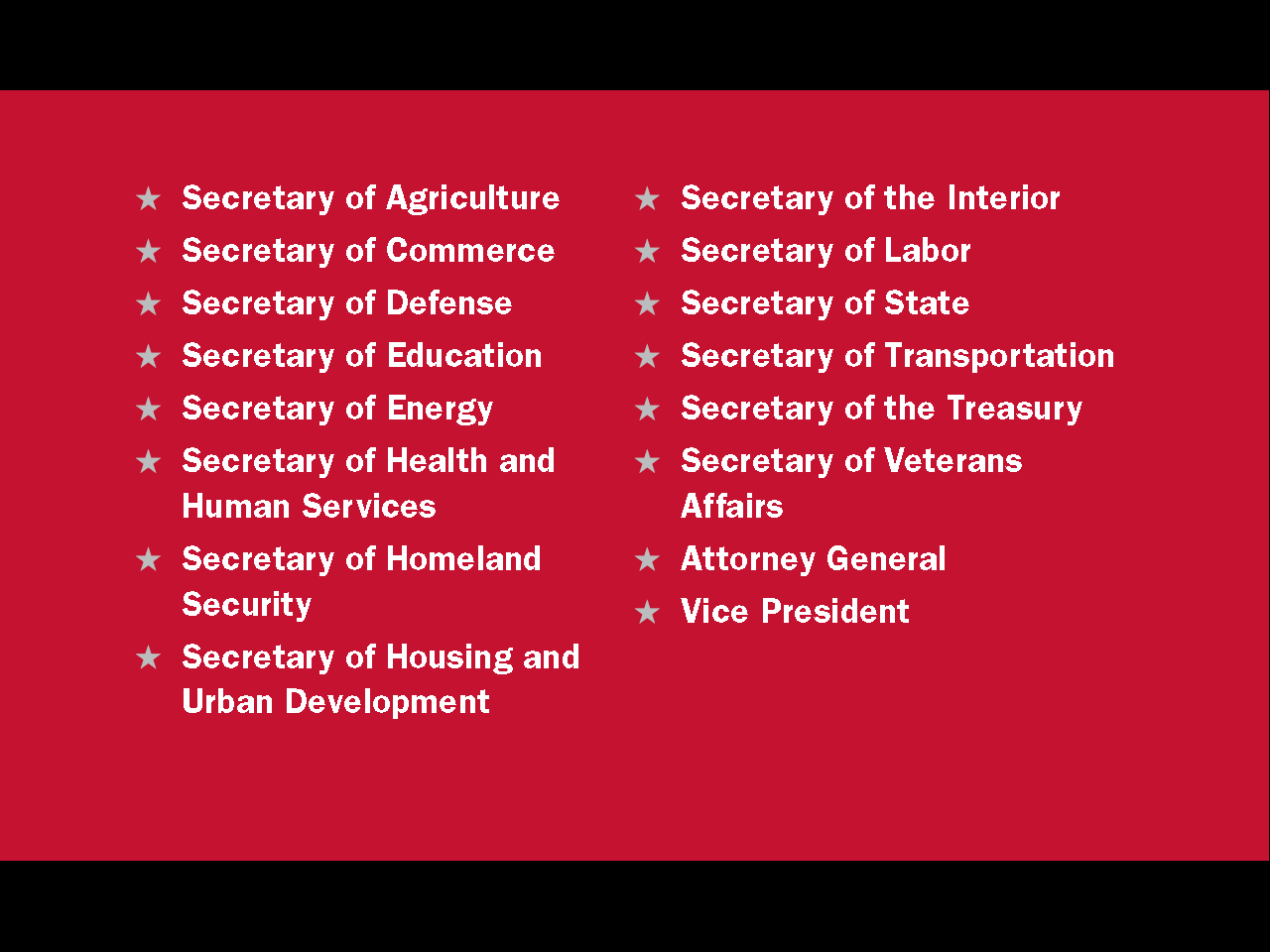 28
[Speaker Notes: There are currently 16 Cabinet-level positions. Two are Attorney General and Vice President. The other 14 positions are secretaries of different executive departments, such as the Secretary of Labor, the Secretary of Education, and the Secretary of State.]
Vice President Mike Pence
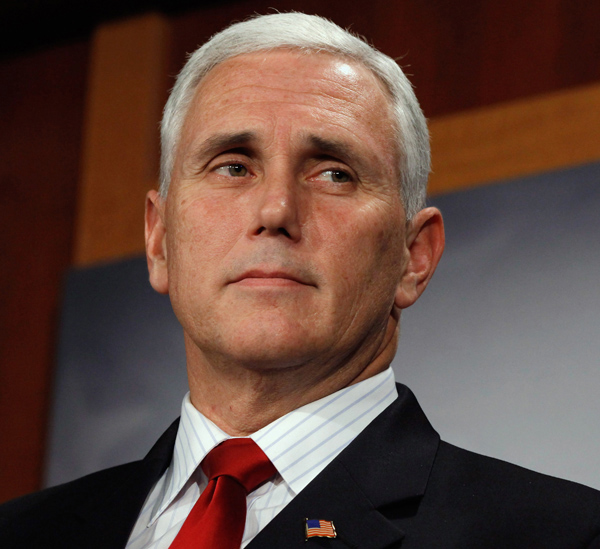 29
[Speaker Notes: As a member of the cabinet, the Vice President helps advise the president, but performs other duties as well. For instance, the Vice President performs ceremonial duties when the President is busy, casts tie-breaking votes in the Senate, and most importantly, becomes President should the President be no longer able to serve. The current Vice President is Mike Pence.]
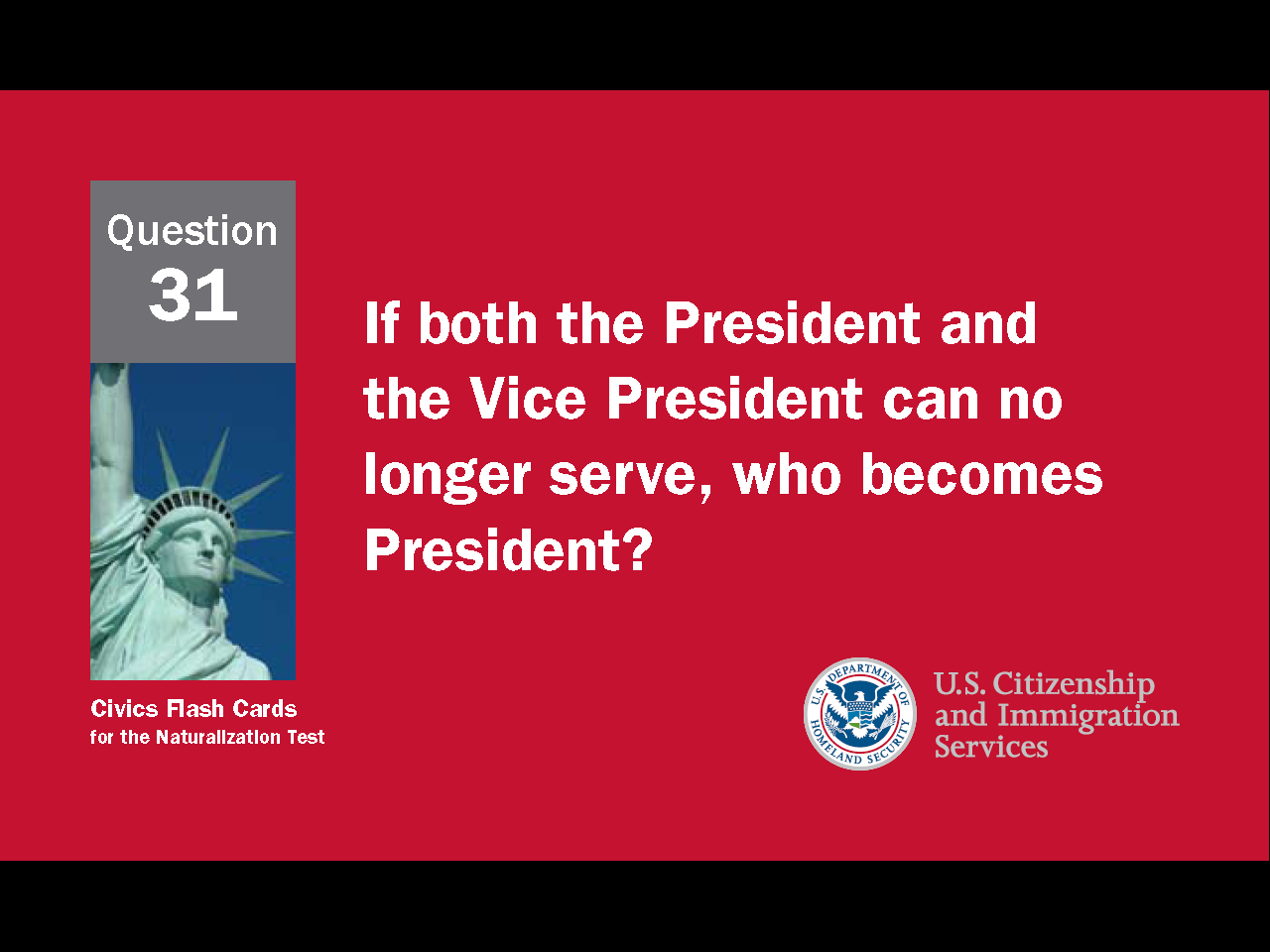 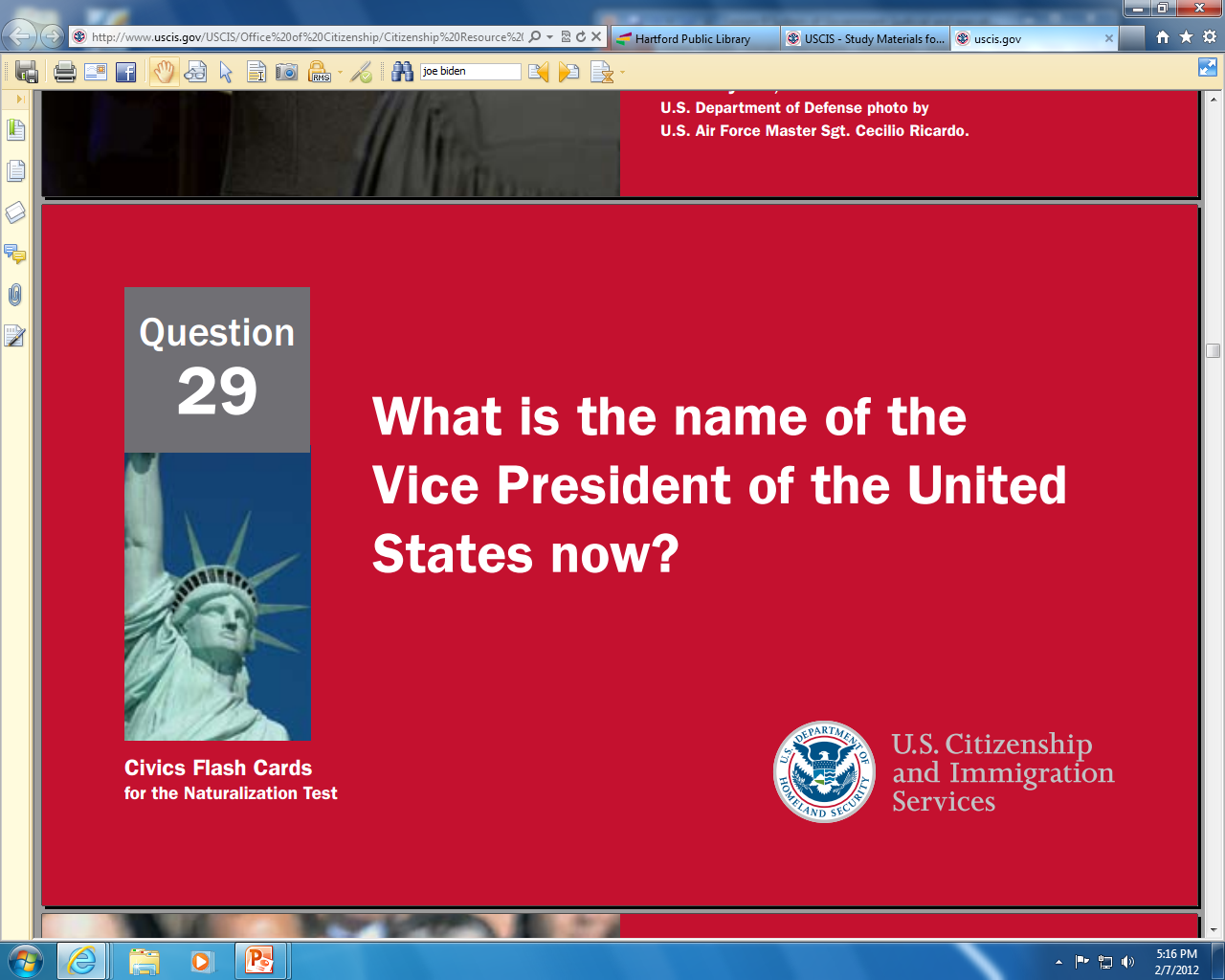 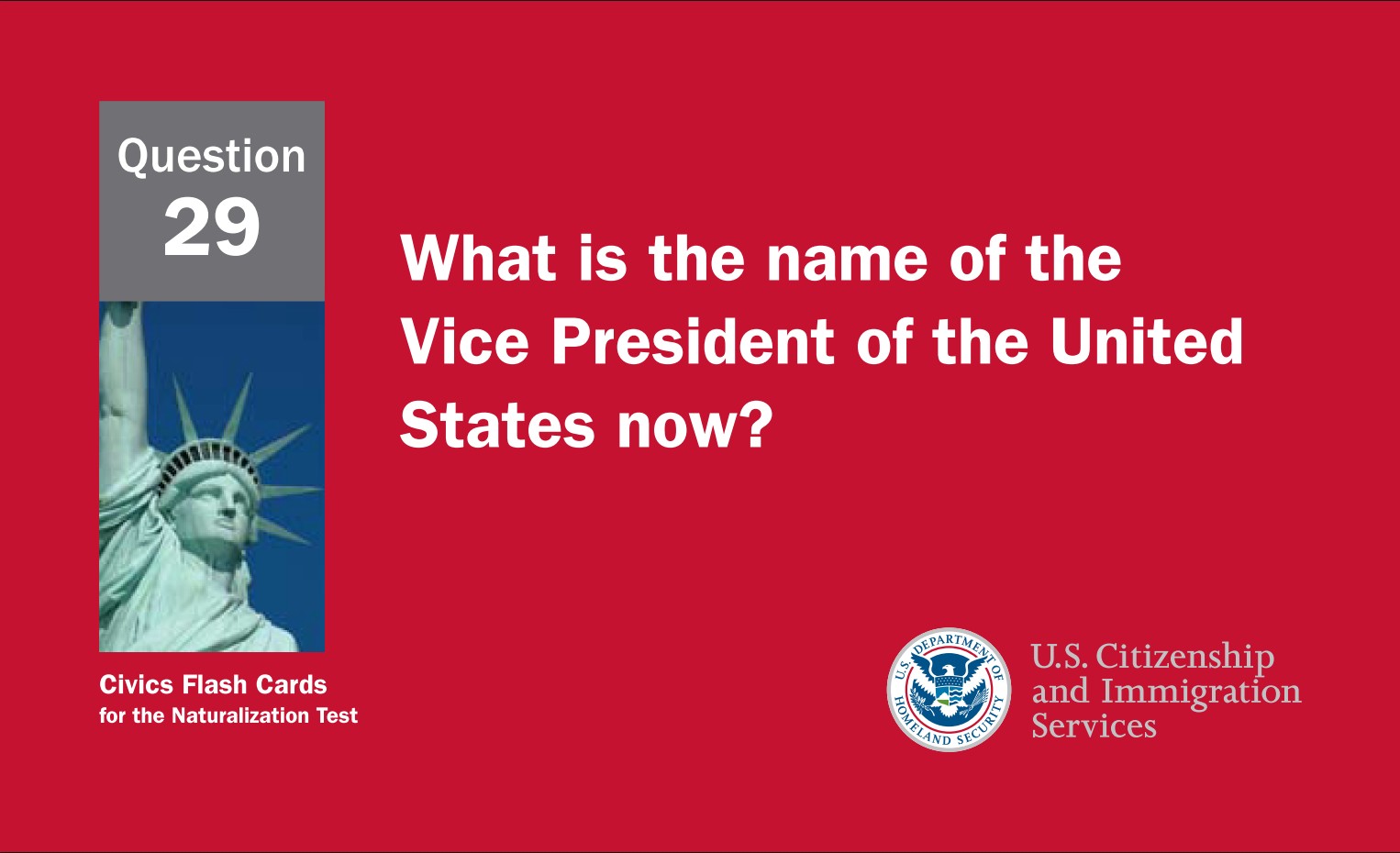 30
[Speaker Notes: Question 29. What is the name of the Vice President of the United States now?]
Question #29
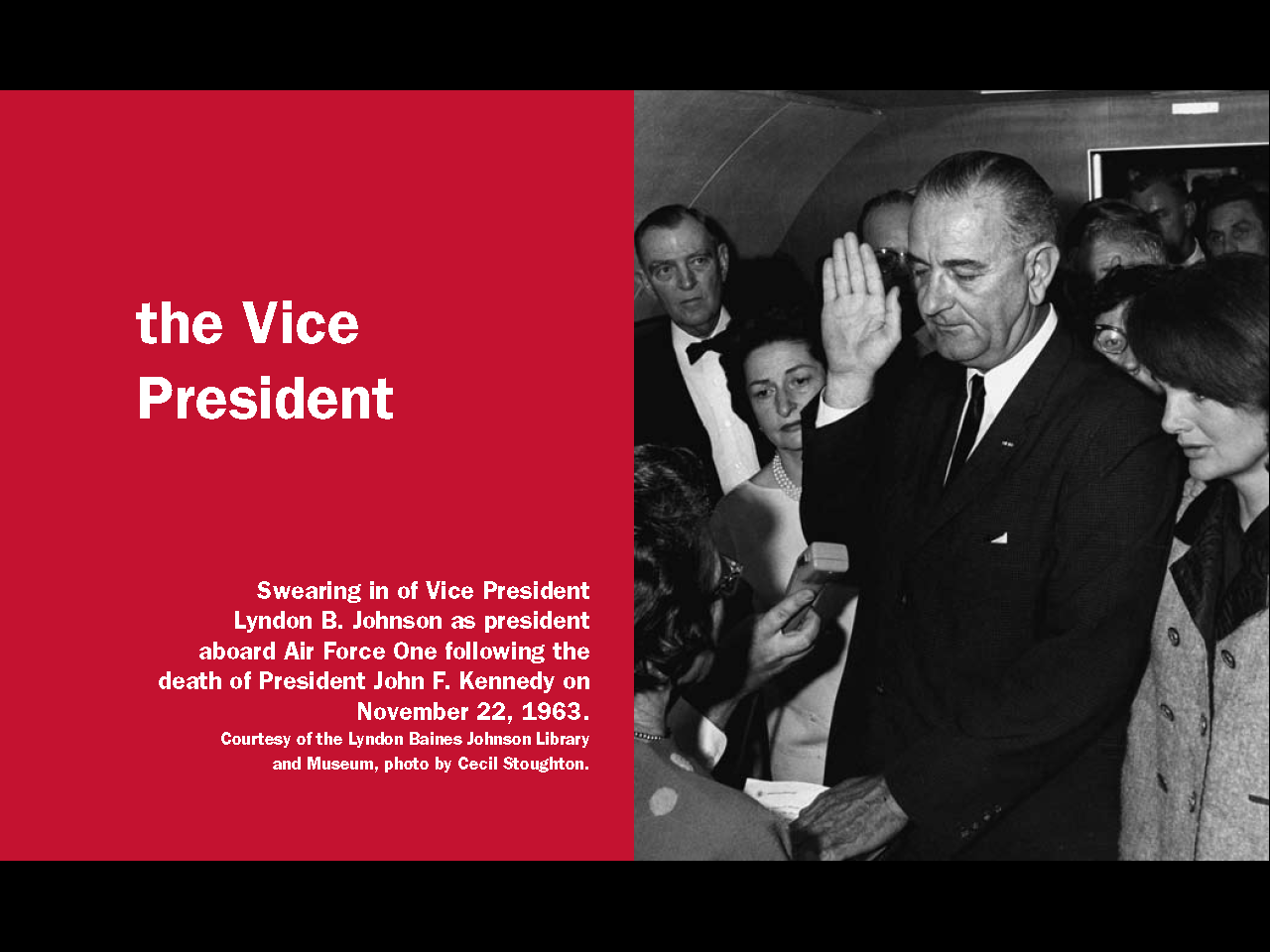 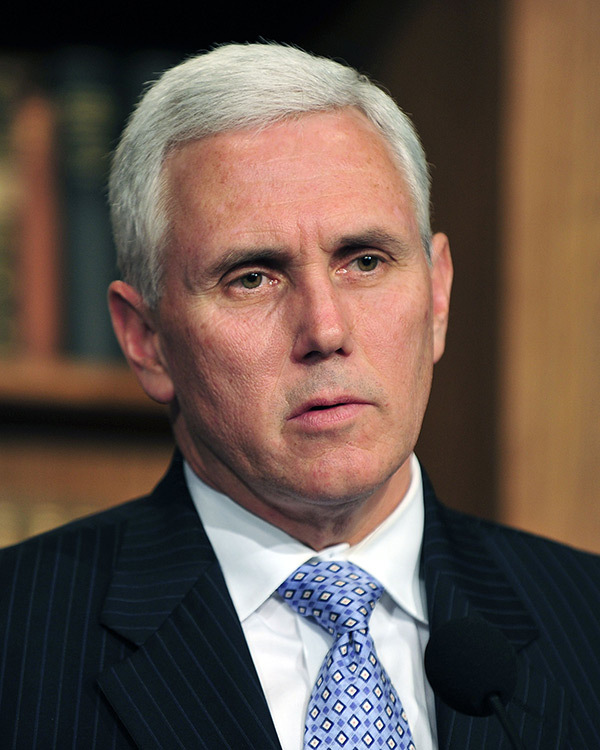 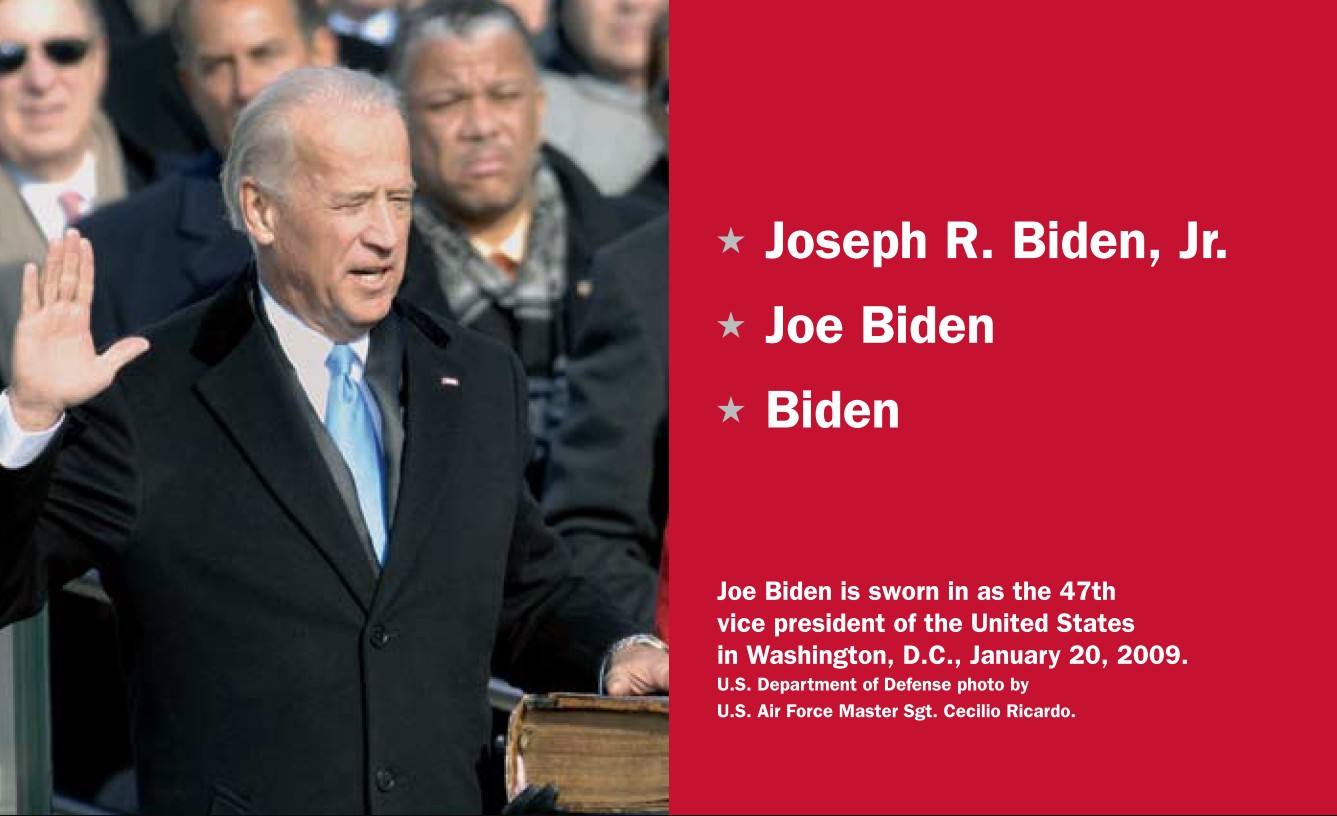 * Michael Richard Pence

* Mike Pence

* Pence
31
[Speaker Notes: Pence. The current Vice President of the United States is Mike Pence.]
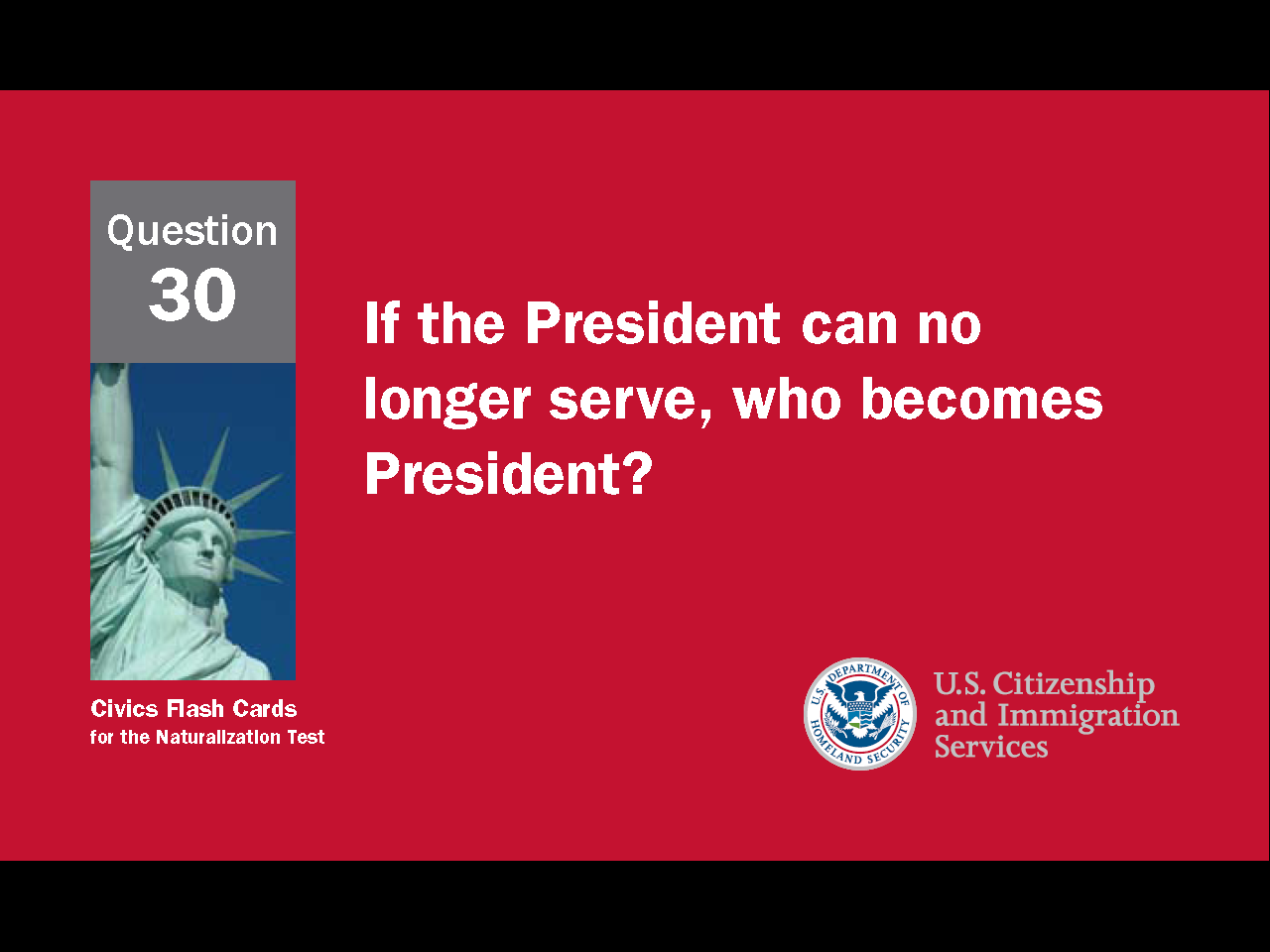 32
[Speaker Notes: Question 30. If the President can no longer serve, who becomes President?]
Question #30
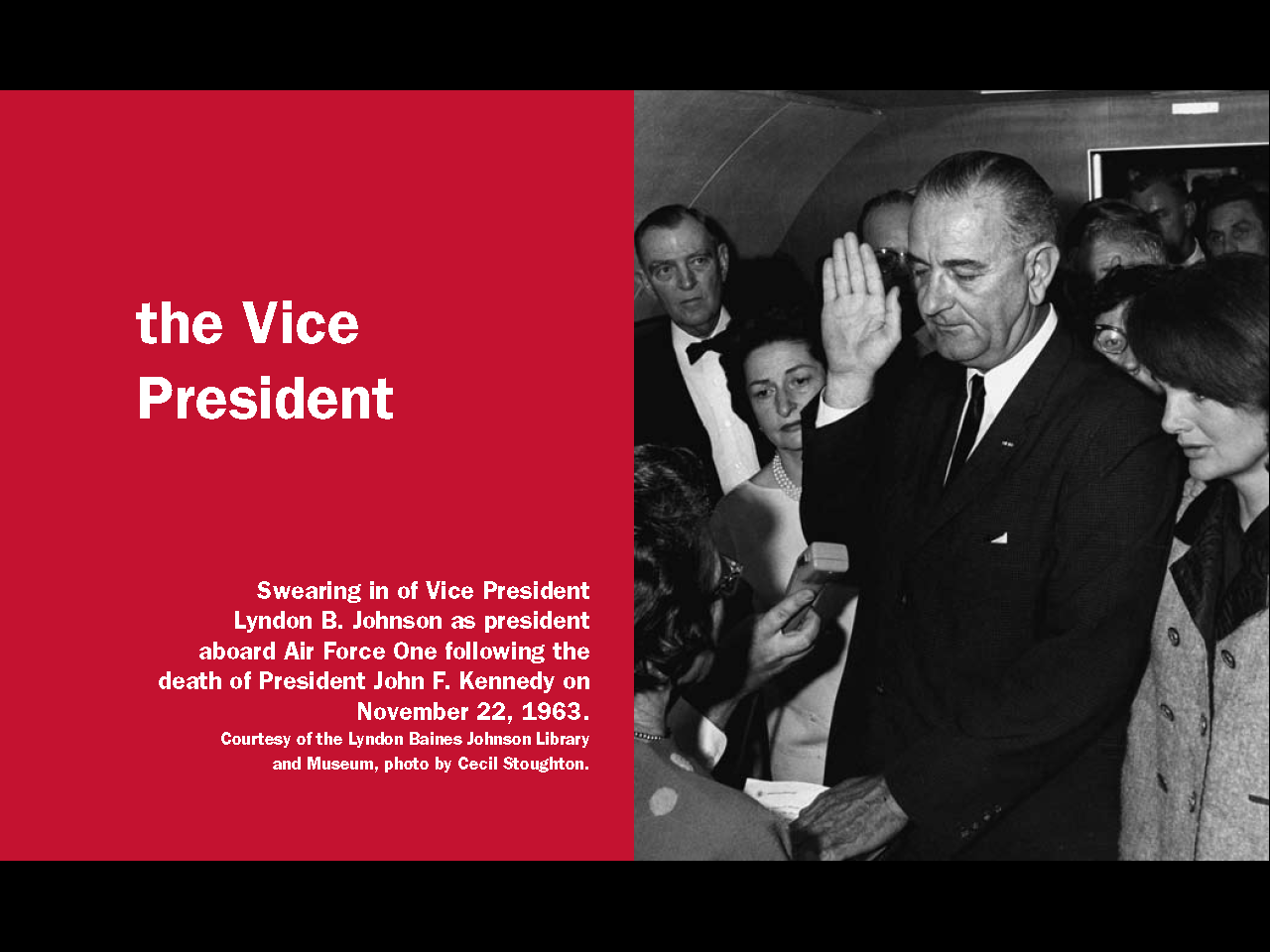 33
[Speaker Notes: If the President can no longer serve, the Vice President becomes President.]
The Two Major Political Parties
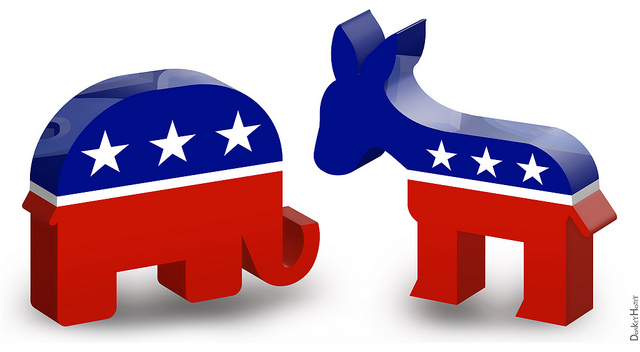 Republican			Democratic
34
[Speaker Notes: The two major political parties in the United States are the Democratic party and the Republican party. The elephant is the symbol of the Republican Party and the donkey represents the Democratic Party. While less common, a politician may also be an independent, which means he or she doesn't belong to a political party. Currently, there are two independent senators and several independent representatives in Congress. Both of Connecticut's senators and all five representatives are Democrats.]
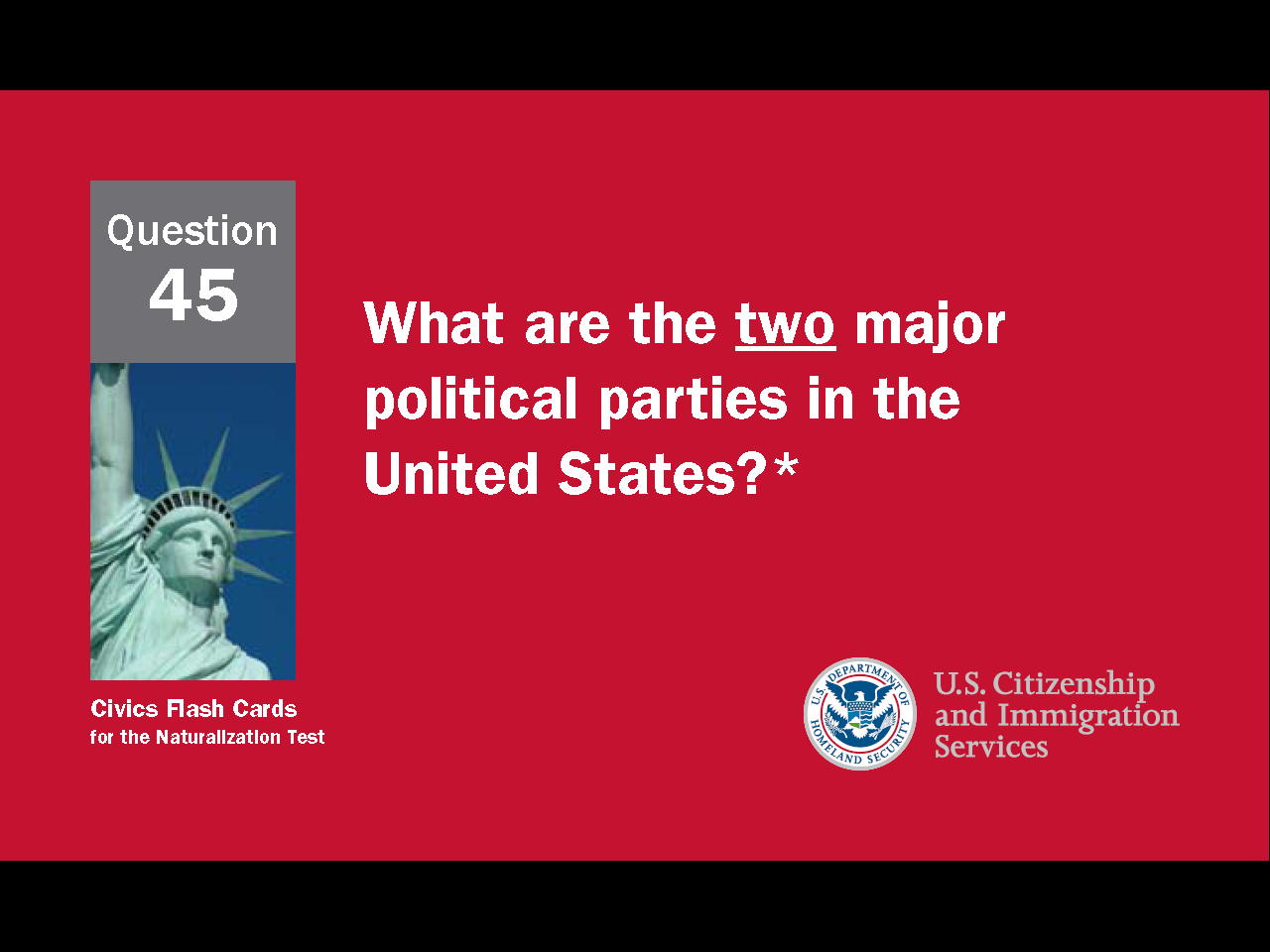 35
[Speaker Notes: Question 45. What are the two major political parties in the United States?]
Question #45
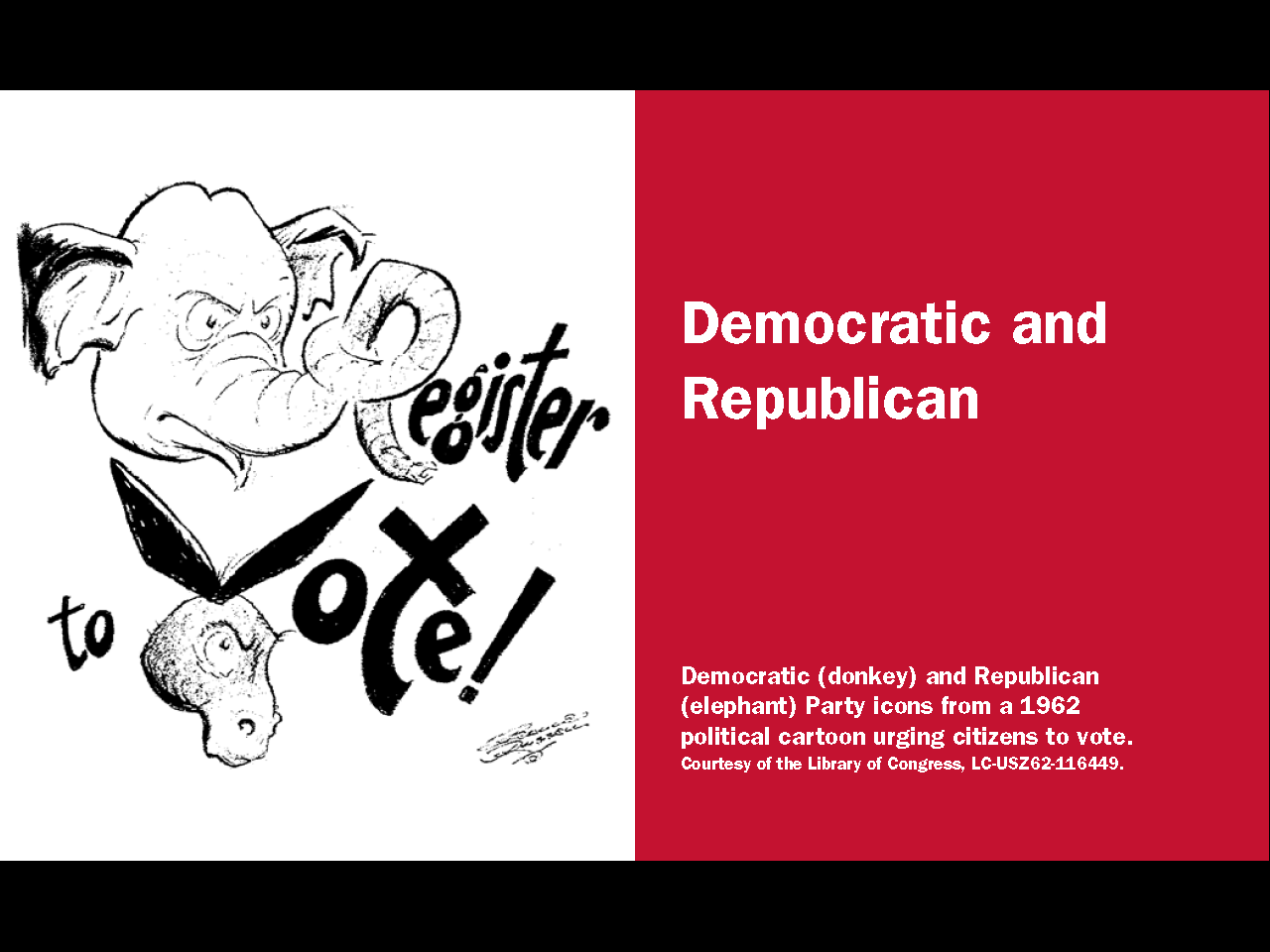 36
[Speaker Notes: The two major political parties in the United States are the Democratic and Republican parties.]
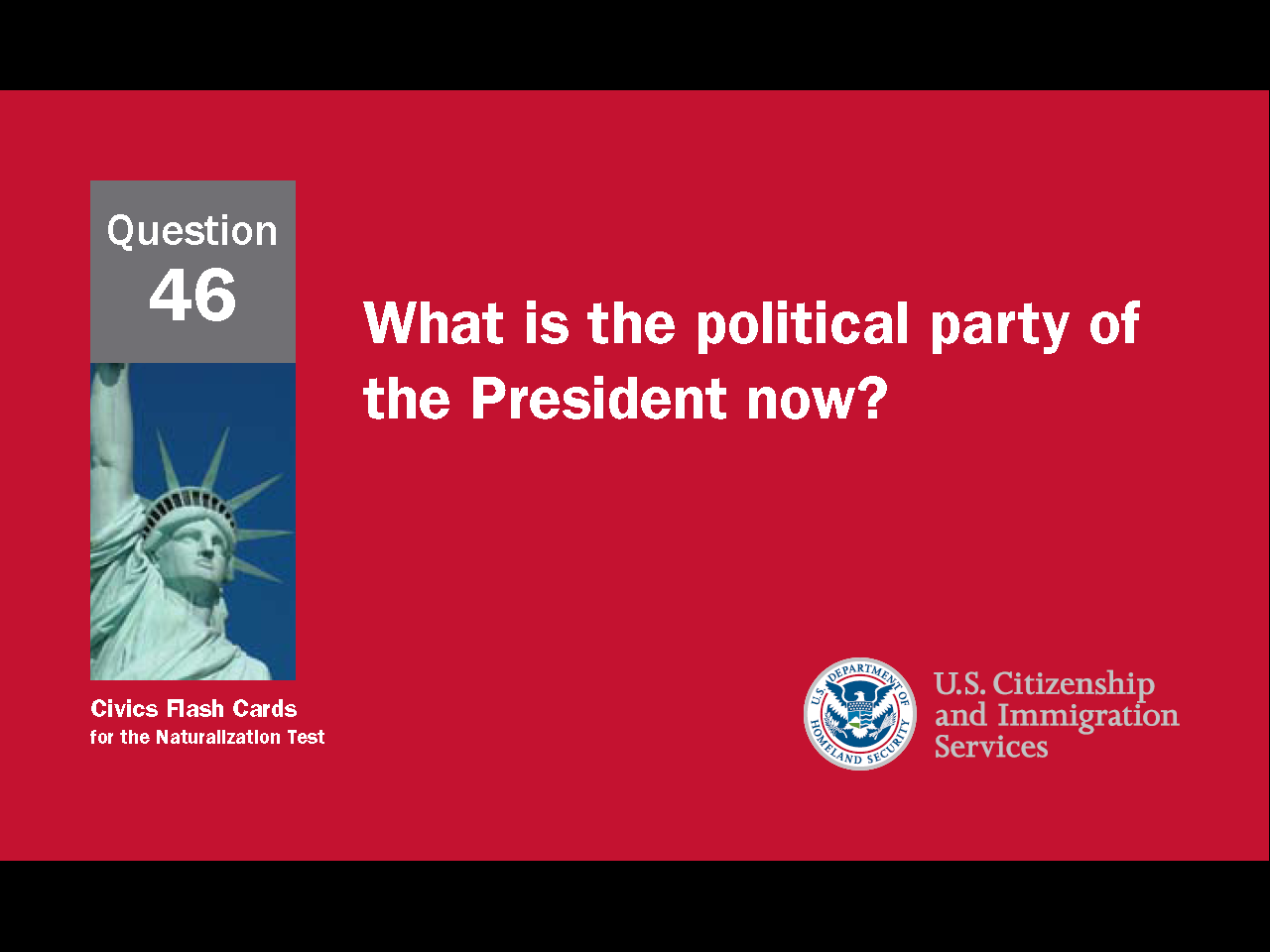 37
[Speaker Notes: Question 46. What is the party of the President now?]
Question #46
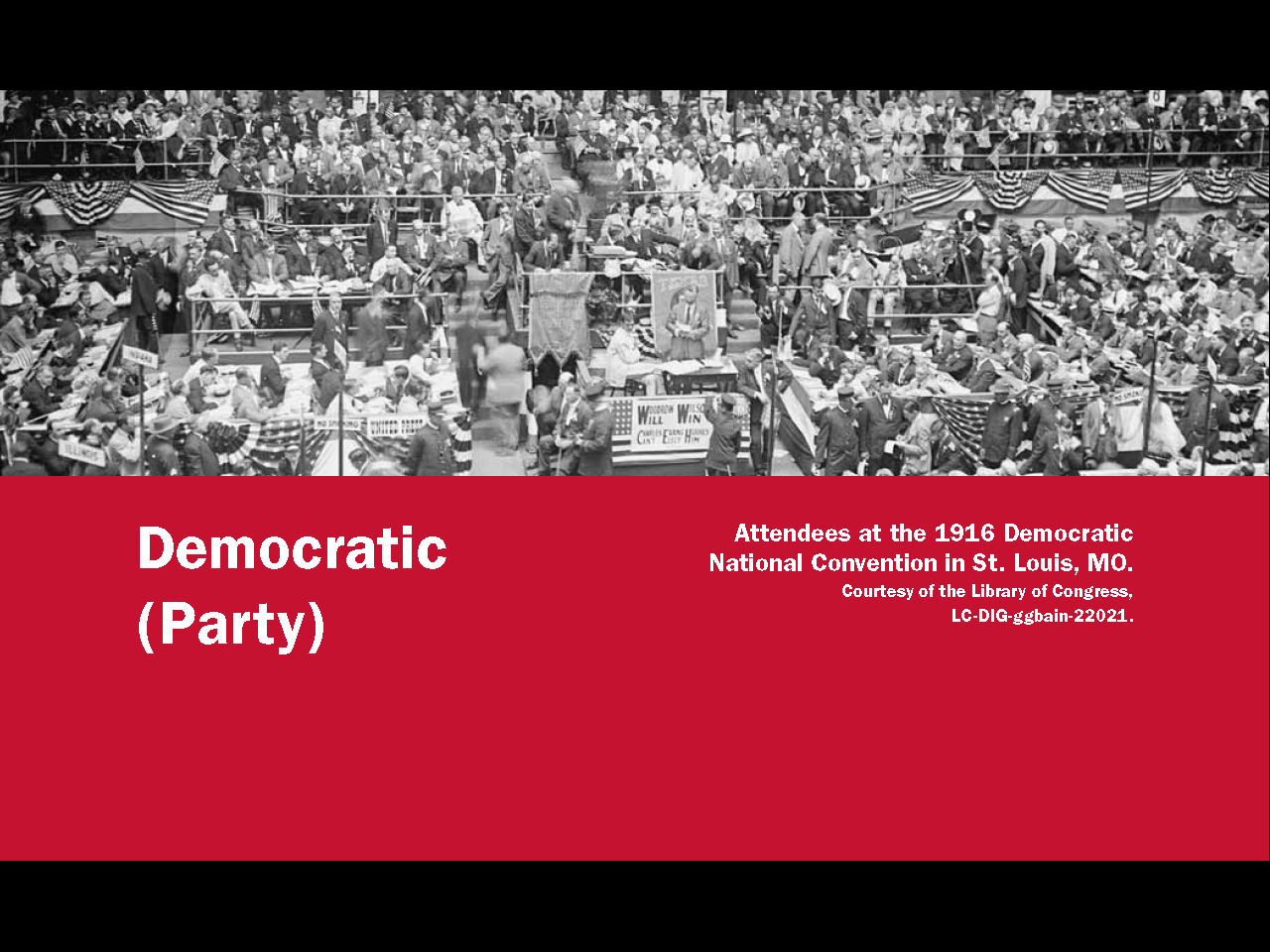 Republican
       (Party)
38
[Speaker Notes: The Democratic Party. The current President belongs to the Democratic Party.]
Third Parties Bring New Ideas
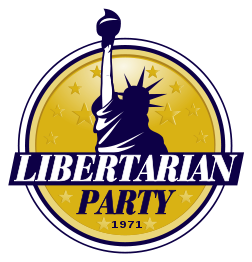 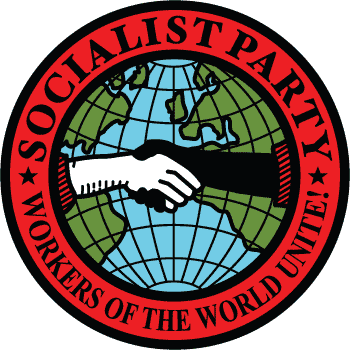 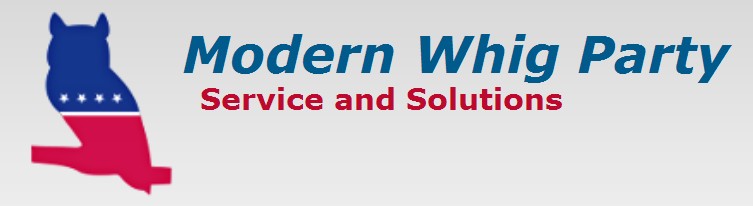 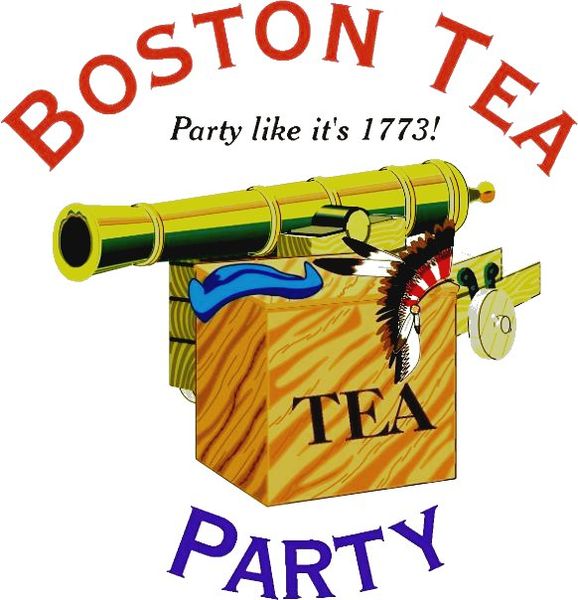 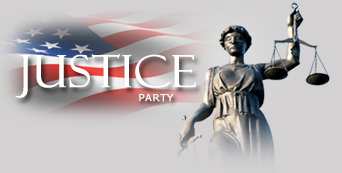 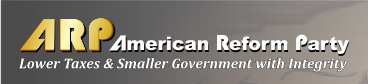 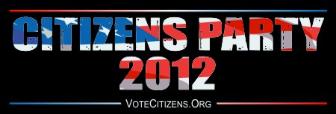 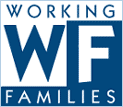 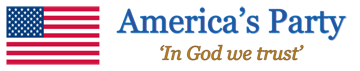 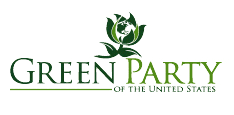 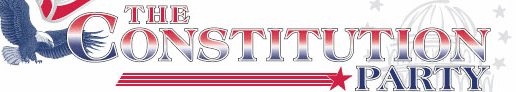 39
[Speaker Notes: For most of its history, the United States has had two major political parties, although the parties and policies have differed over time. Third parties are usually more successful in local elections, but very important in bringing new ideas into national politics. Women's voting rights, child labor laws, the 40-hour work week, and Social Security are all ideas originally promoted by third parties. Currently, the largest third parties in the U.S. are the Libertarian Party, Green Party, and Constitution Party. The Libertarian Party believes in very limited federal government. The most radical form would be a government that only provides police, prisons, courts, and a military. The Green Party promotes grass roots democracy, social justice, non-violence, and environmentalism. The Constitution Party wants greater power given to the states and a federal government guided by a strict interpretation of the Constitution.]
2004
2008
2012
2016
2020
2024
2028
2032
November is Coming!
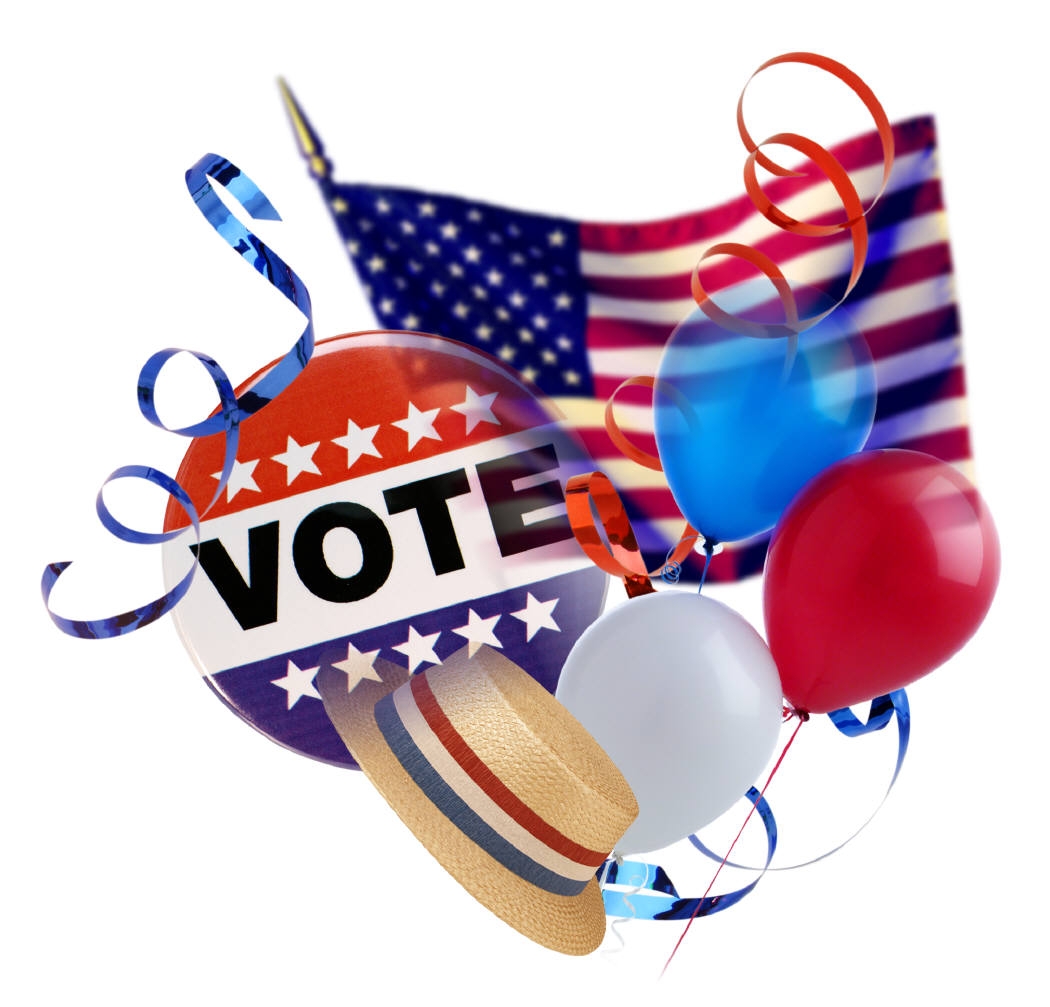 Be sure to vote!
40
[Speaker Notes: Presidential elections are held every four years in November. All citizens over the age of 18 can vote for president. Although he could have served longer, the first president, George Washington, set a precedent by serving only two terms. Franklin Roosevelt is the only president to have served more than two terms. He died in 1945 at the beginning of his fourth term. In 1951, the 22nd Amendment was passed. The amendment limits presidents to two terms.]
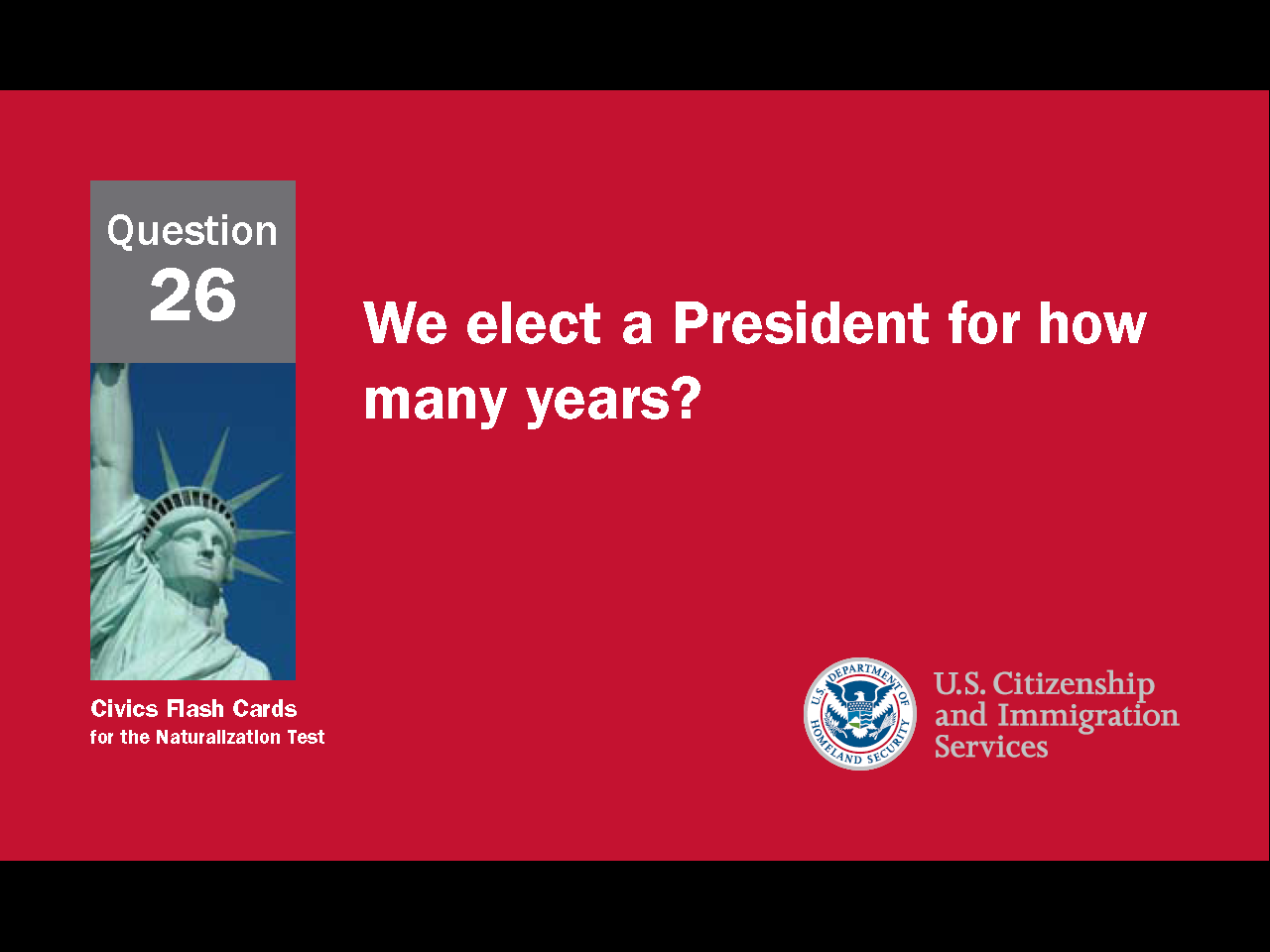 41
[Speaker Notes: Question 26. We elect a President for how many years?]
Question #26
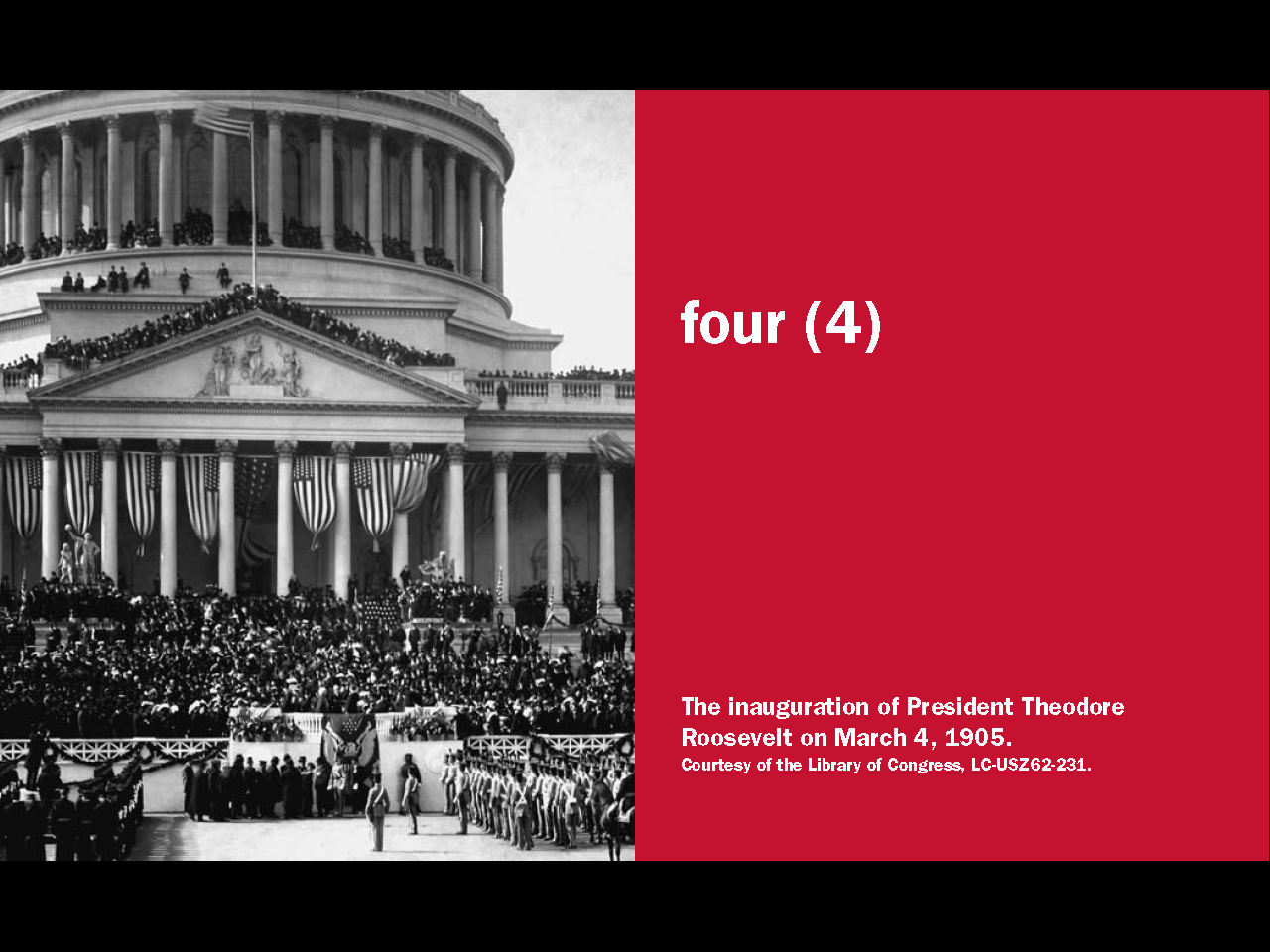 42
[Speaker Notes: A president is elected for four years and may serve only two four-year terms.]
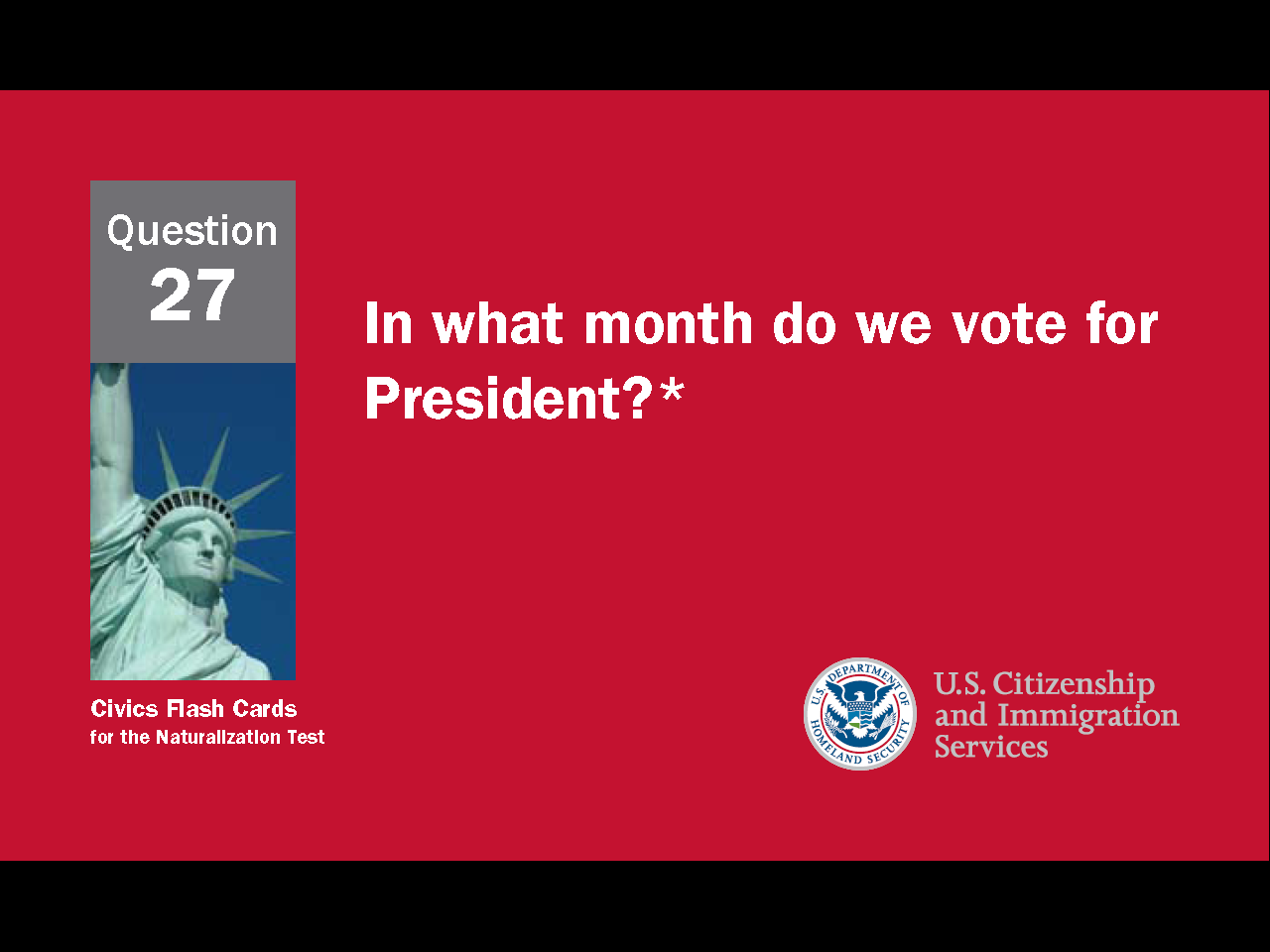 43
[Speaker Notes: Question 27. In what month do we vote for President?]
Question #27
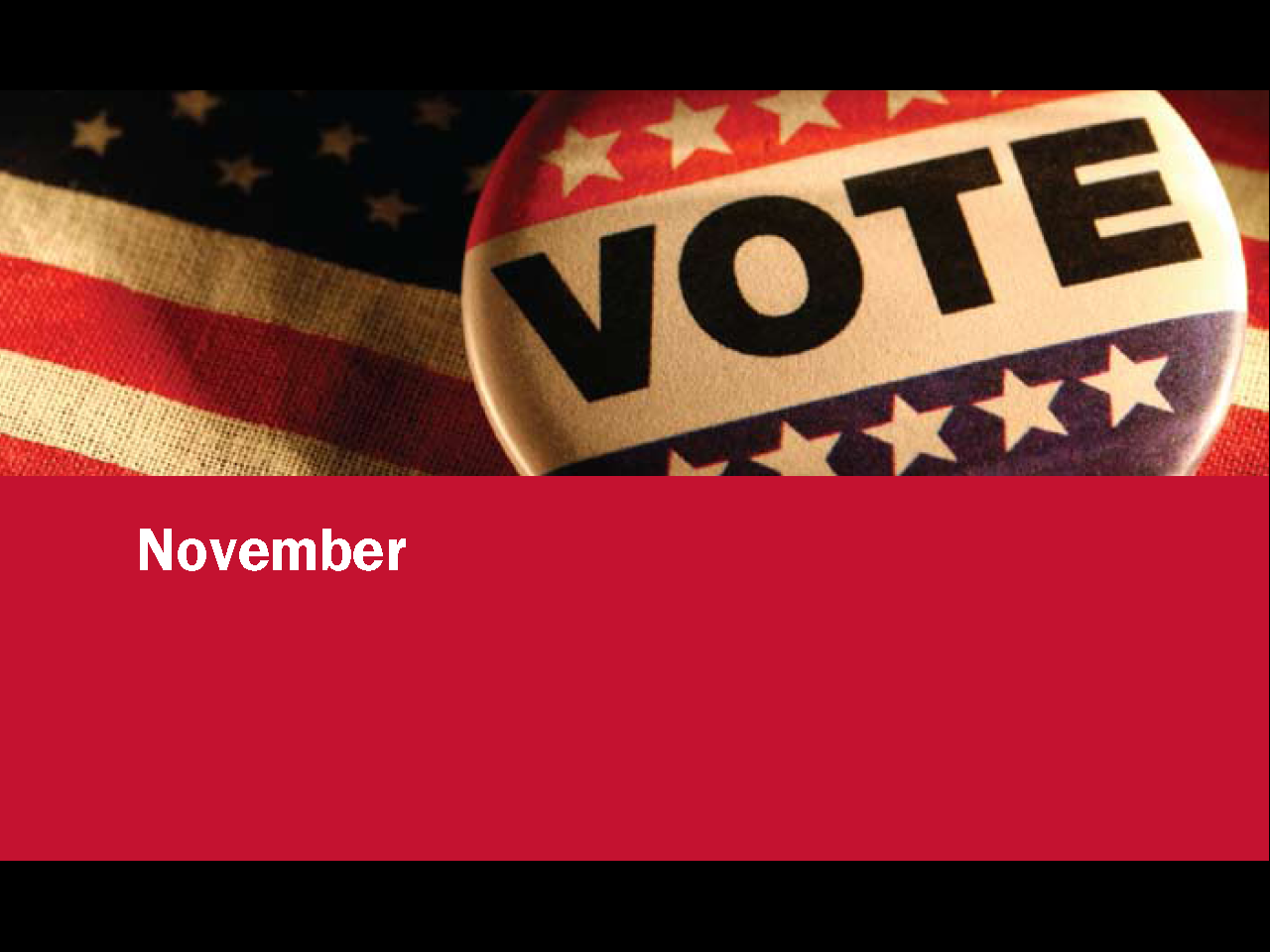 44
[Speaker Notes: We vote for President in November. Election day is always the Tuesday after the first Monday in November.]
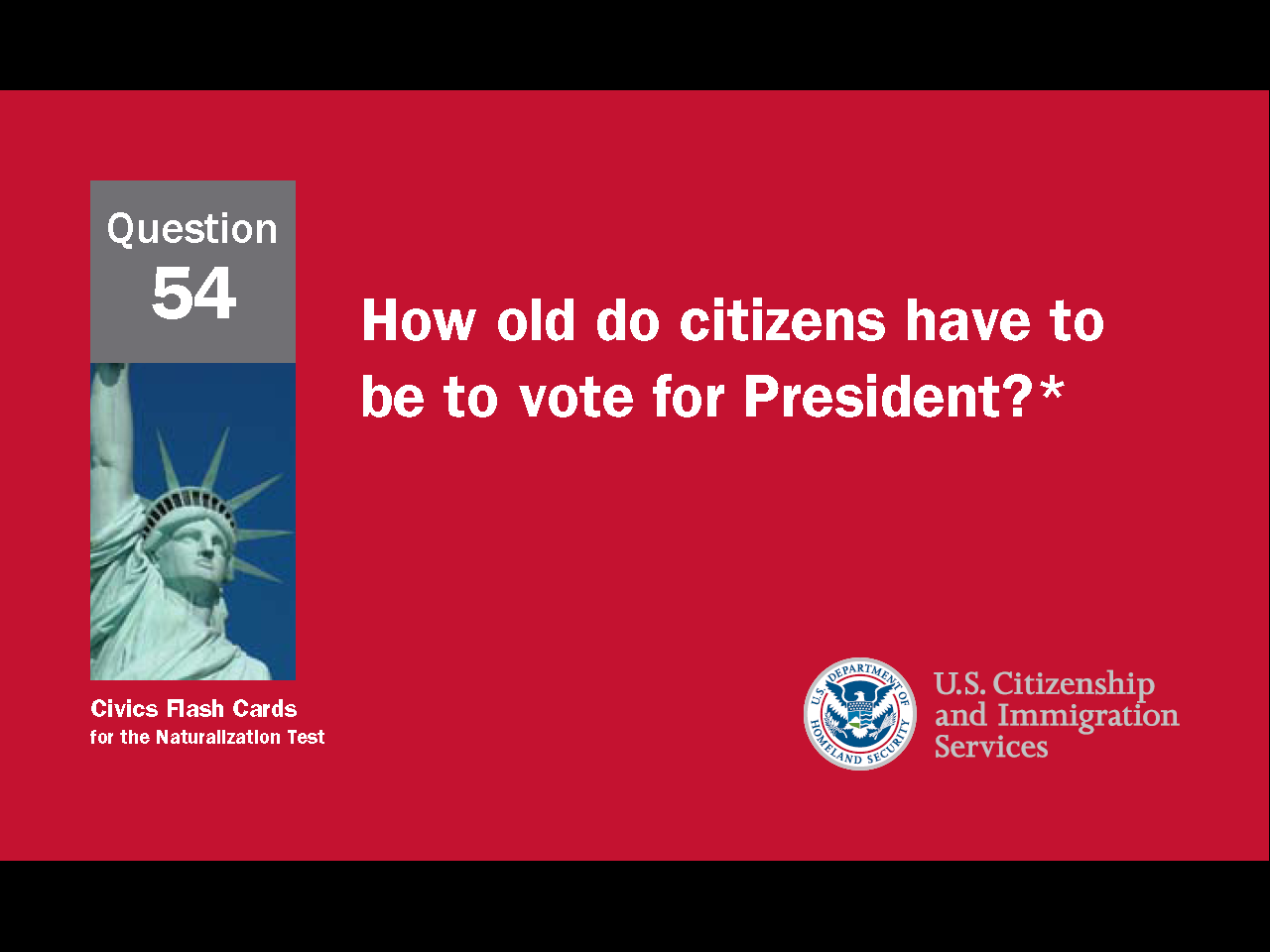 45
[Speaker Notes: Question 54. How old do citizens have to be to vote for President?]
Question #54
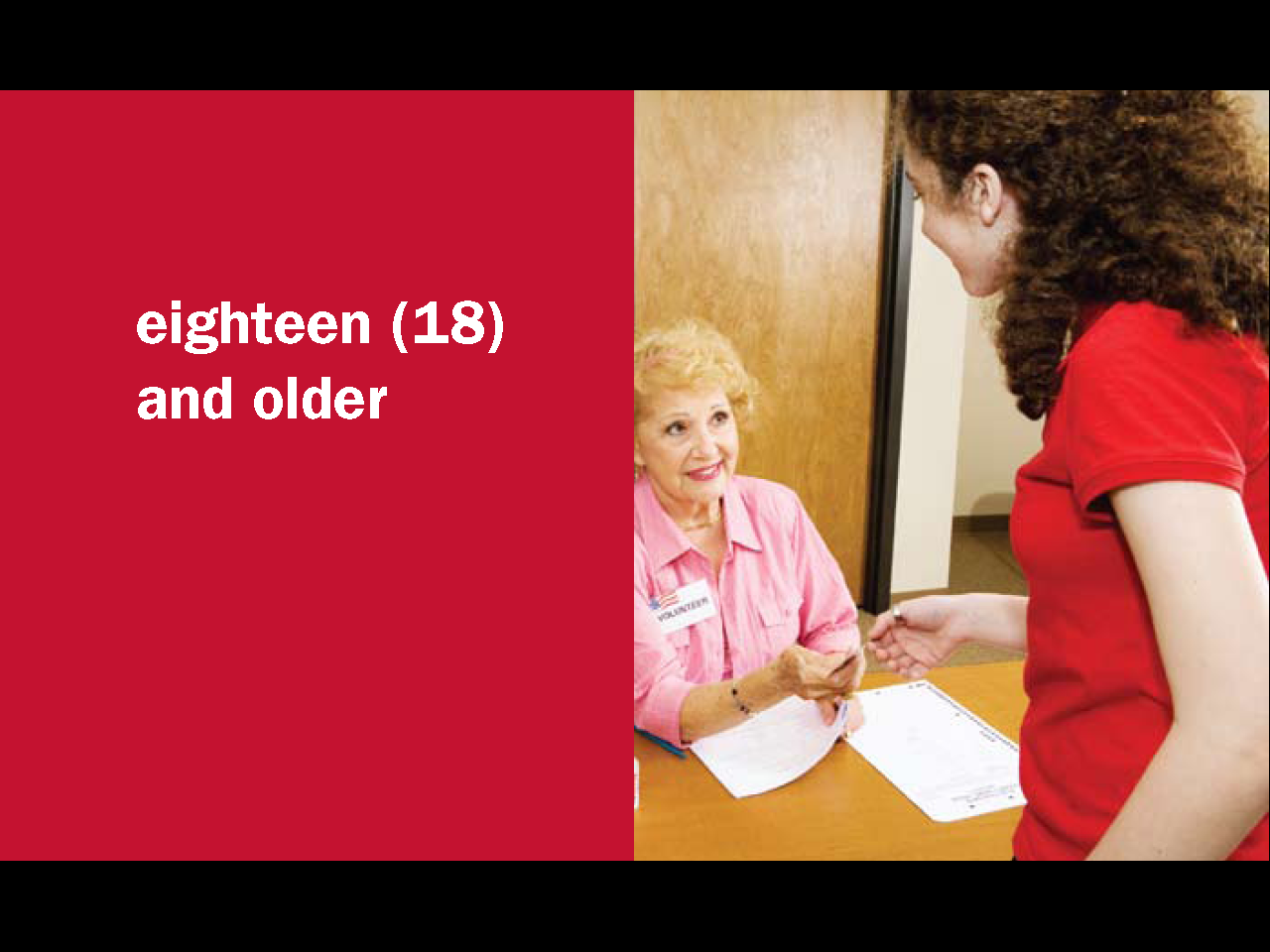 46
[Speaker Notes: Eighteen. Citizens have to be eighteen or older to vote for President, or in any other federal, state or local election.]
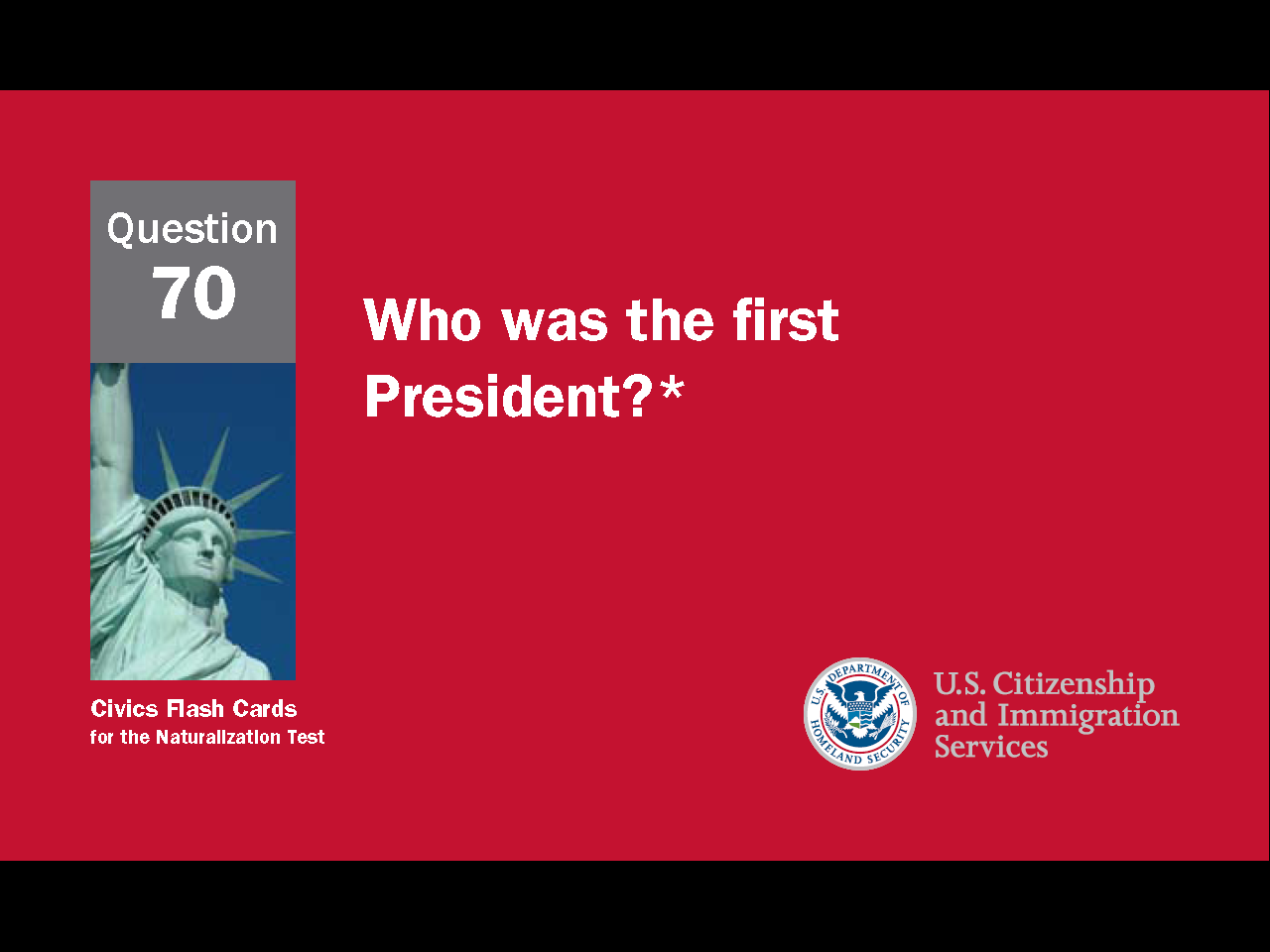 47
[Speaker Notes: Question 70. Who was the first President?]
Question #70
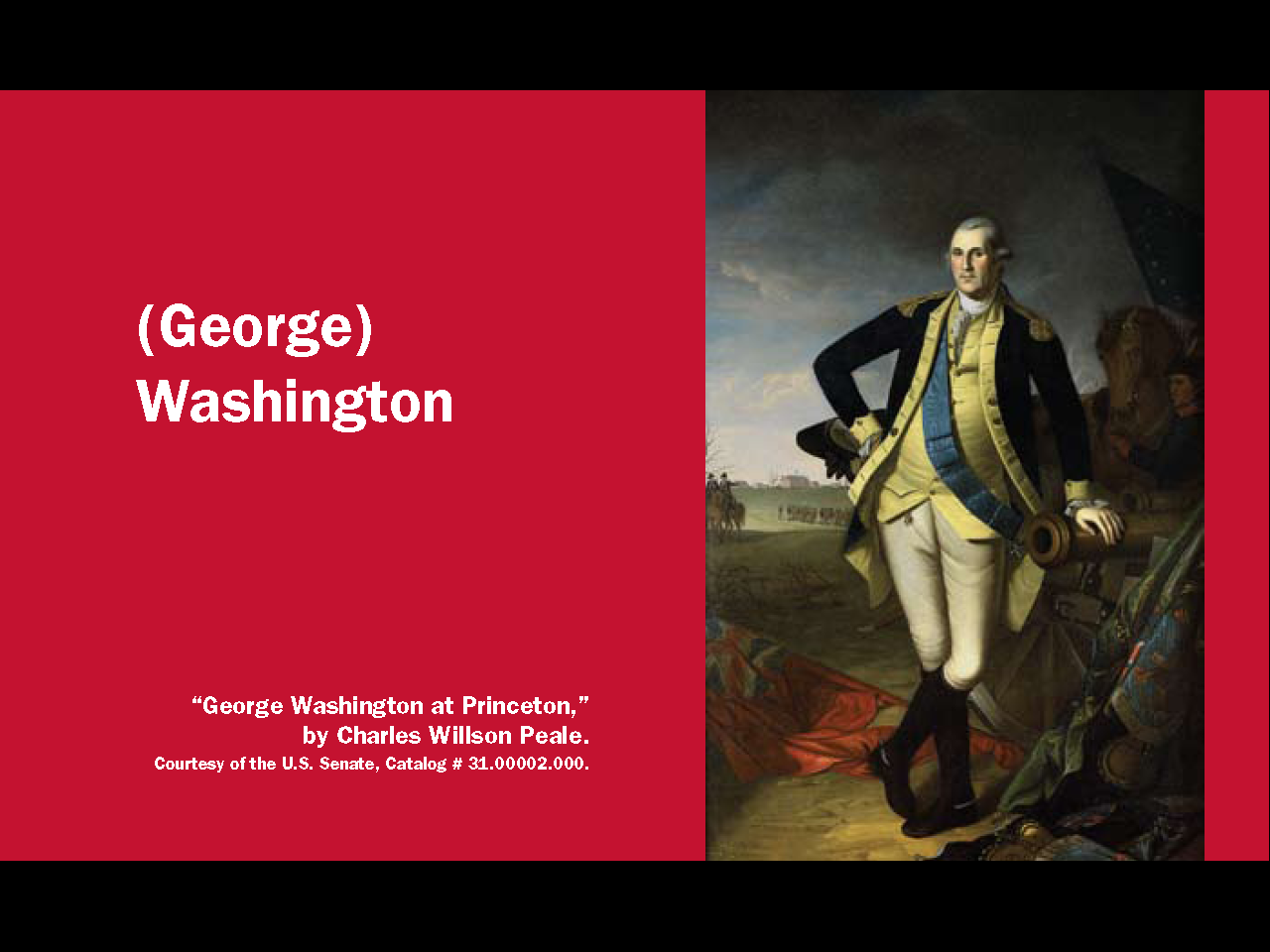 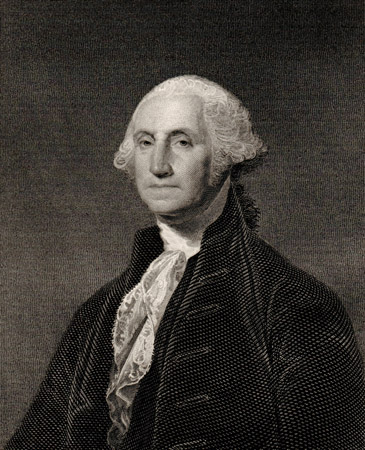 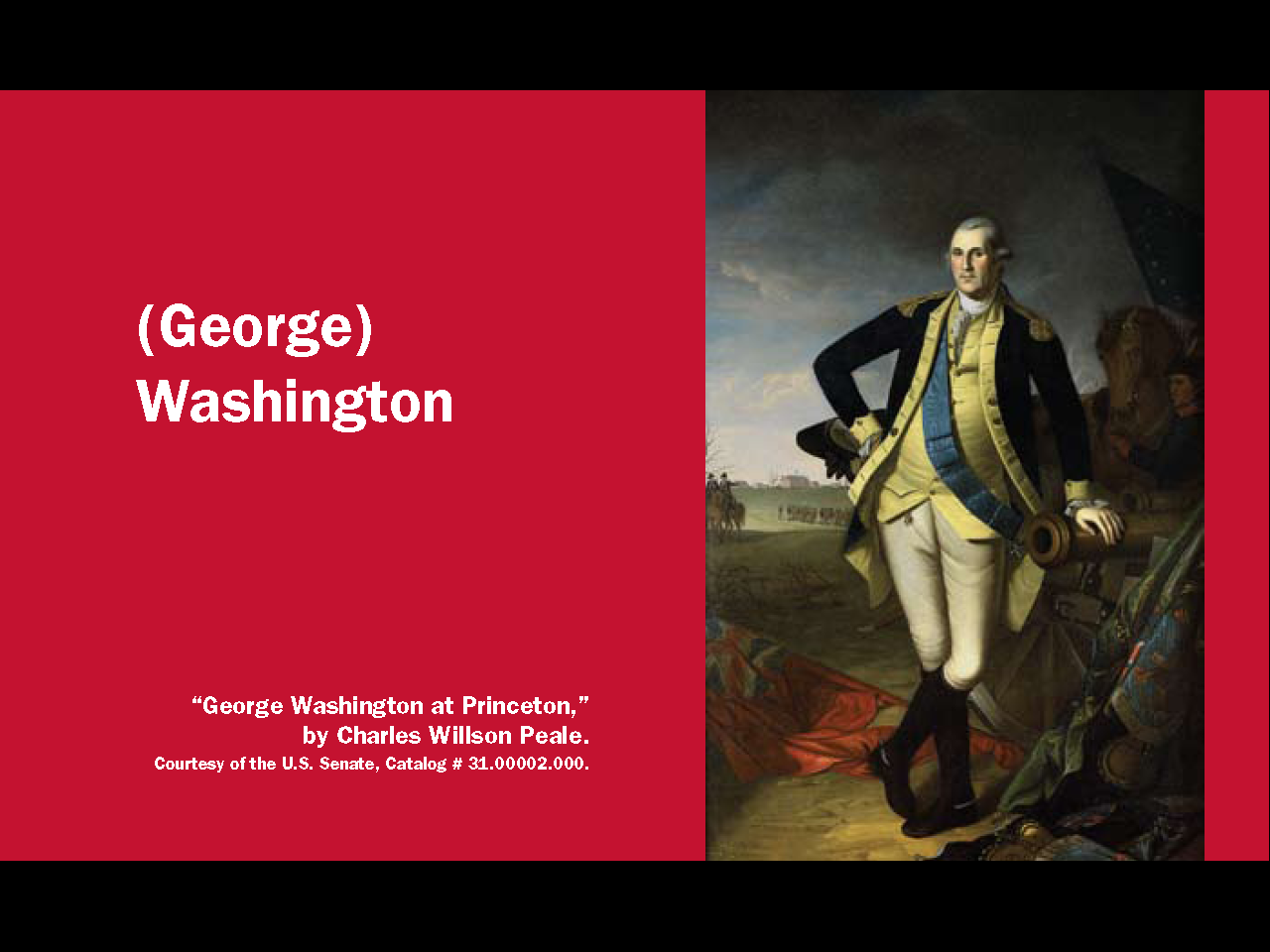 48
[Speaker Notes: George Washington was the first president of the United States and considered "the father of our country."]
How a President is Elected
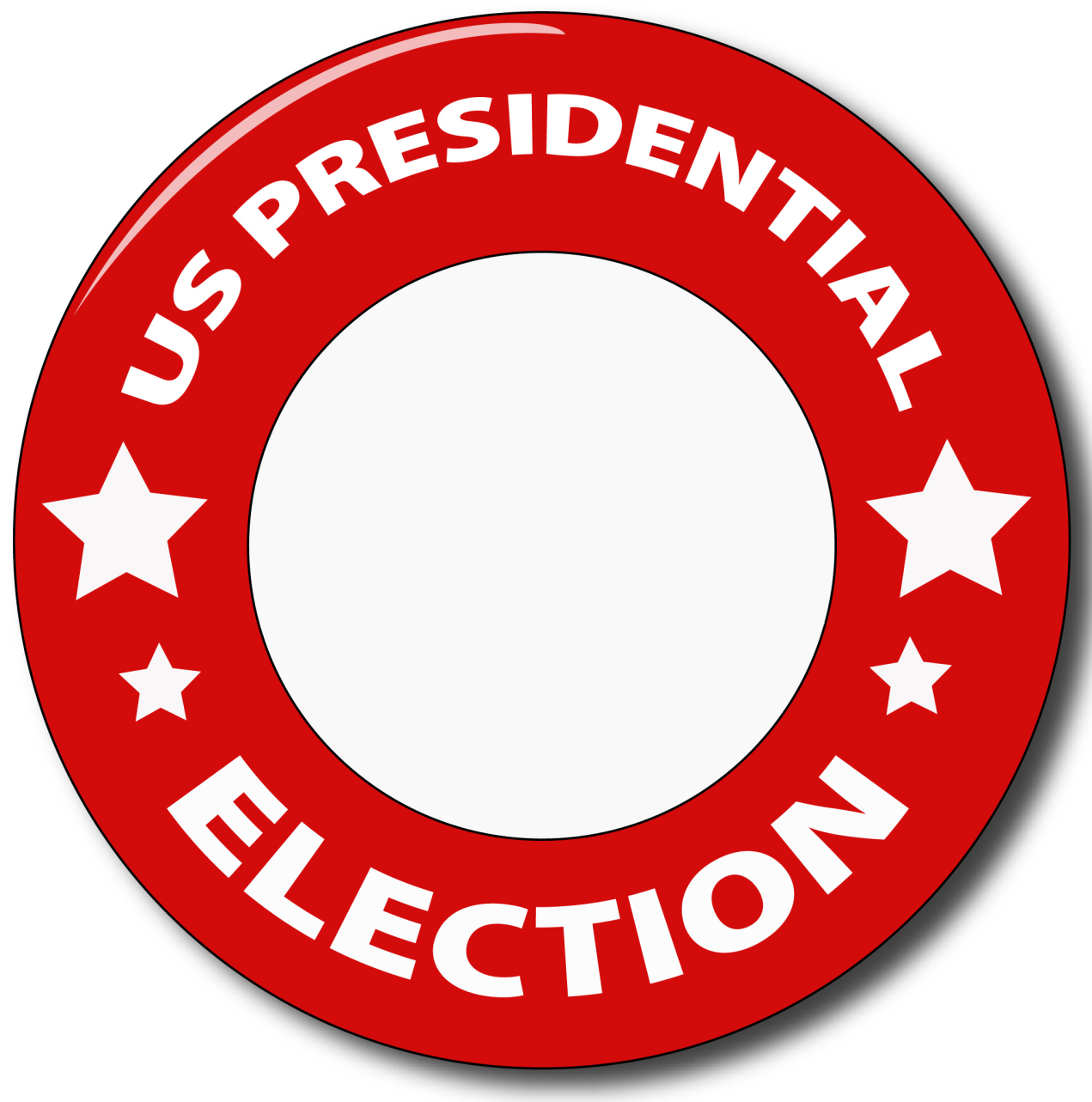 Vote
49
[Speaker Notes: Presidential elections have two stages. Primary elections are the first stage. Primary elections are held when two or more candidates from the same party compete for the same position. Usually, when a sitting president runs for a second term, no member of the President's party competes with the President. However, when a president's second term is ending, there are two main sets of primary elections, one for Democrats and another for Republicans. For instance, in the 2008 Presidential election, there were nine Republican candidates and eight Democratic candidates. Barack Obama won the Democratic primary and John McCain won the Republican primary. They then ran against each other - and an independent candidate and three third party candidates - in the Presidential election.]
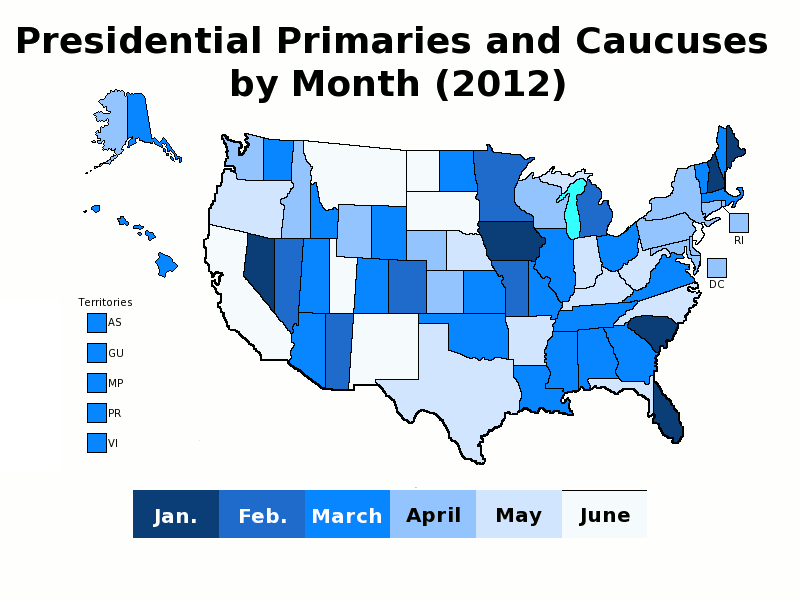 States with two colors have different dates for the Democratic and Republican primaries.
50
Source: http://frontloading.blogspot.com/p/2012-presidential-primary-calendar.html
[Speaker Notes: Presidential primaries are long and complicated. From January to June, candidates campaign from state to state as each state votes for its preferred nominee. As the campaigning and voting progresses, some candidates quit. Sometimes there is only one candidate remaining before the last primary in June. The final candidate from each party is then selected at a national convention and the final candidate from each party competes in the Presidential election in November. Connecticut, like most states, has closed primaries. That means you must be a member of the political party to vote in their primary election. Around 20 states have open Presidential primaries which allow any registered voter to vote. In that way, they are just like state and national elections. You do not have to be a member of a political party to vote in the primary.]
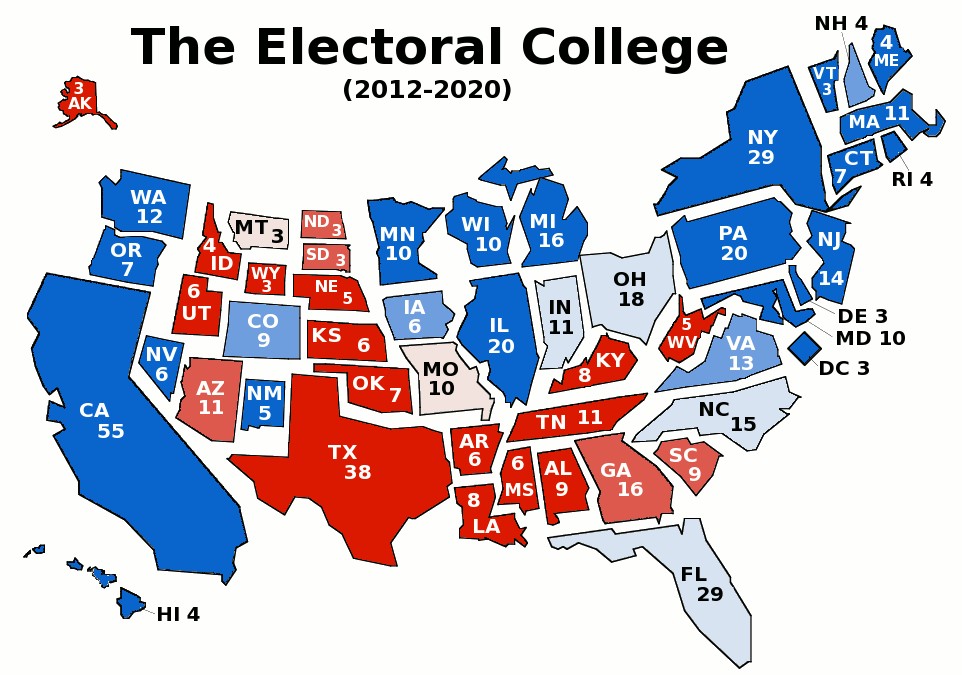 Representatives + Senators = Electors
51
[Speaker Notes: All federal, state and local elections - except one - are direct elections. That means the candidate who receives the most votes wins. However, U.S. presidential elections are indirect elections and so the candidate with the greatest number of votes is not always the winner. Instead, a body called the electoral college determines who becomes president. In the electoral college, each state has a number of electors equal to its total number of U.S. Representatives and Senators. For example, Connecticut has five Representatives and two Senators, so has seven electors. During a presidential election, the candidate who receives the most votes in Connecticut gets all seven votes. At the end of the presidential election the candidate with the most electoral votes becomes President. There are a few reasons why the electoral college was created. One is it protects against "tyranny of the majority" and gives smaller states more influence. In The Federalist Papers, James Madison describes the electoral college as another aspect of federalism. He argues that the House of Representatives is population-based and the Senate state-based. In the same way, the general election is population-based and the electoral college is state-based. The electoral college was also necessary because of slavery. Slaves couldn't vote, and because there were so many slaves in the south, the northern states would have always held a majority in a direct election. The slave states would have lost every election.]
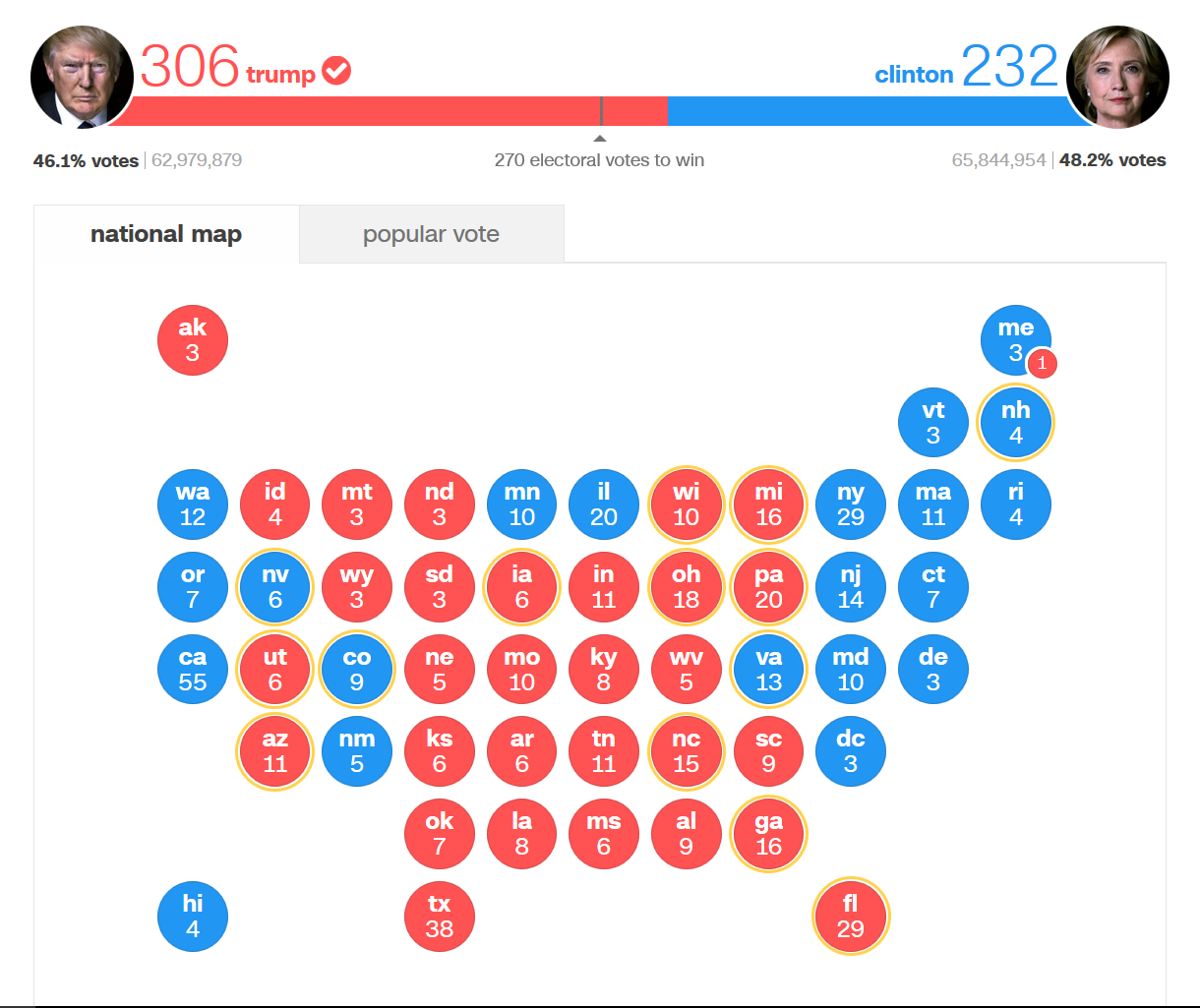 [Speaker Notes: So far, the electoral college has chosen the candidate with fewer popular votes four times: in 1876, 1888, 2000 and 2016.]
Presidential Order of Succession
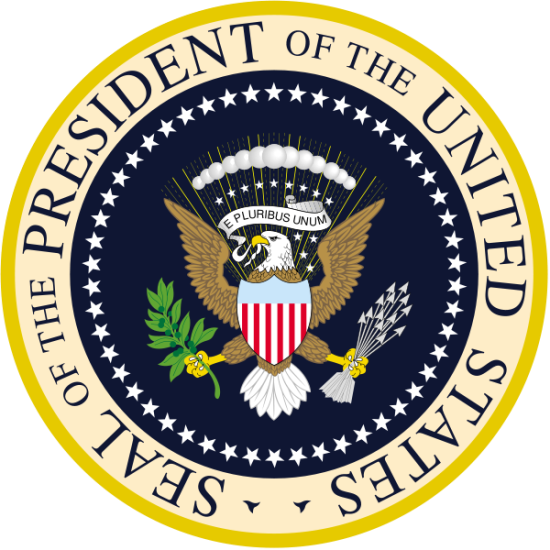 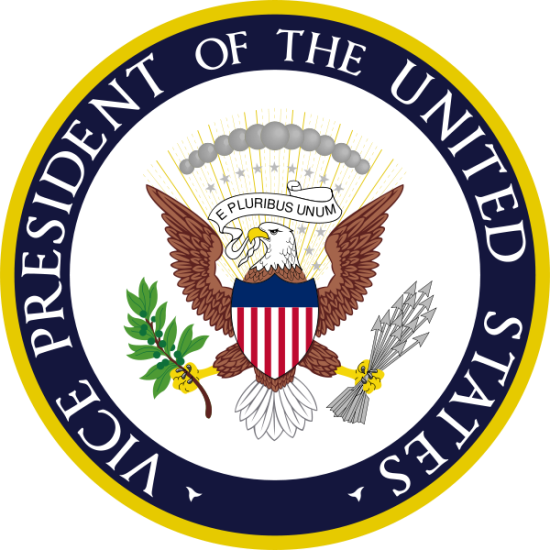 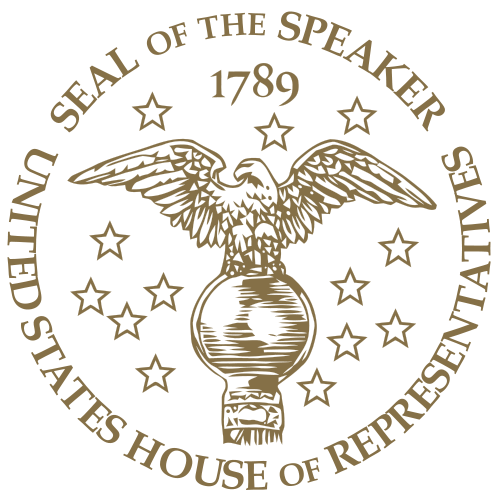 Speaker of 
the House
Vice 
President
President
53
[Speaker Notes: The Constitution sets up rules in case the President, for whatever reason, can no longer serve. When that happens, the Vice President becomes President. If both the President and Vice President cannot perform their duties, the Speaker of the House of Representatives becomes President. So far, eight U.S. Presidents have died while in office and one has resigned.]
Speaker of the House of Representatives
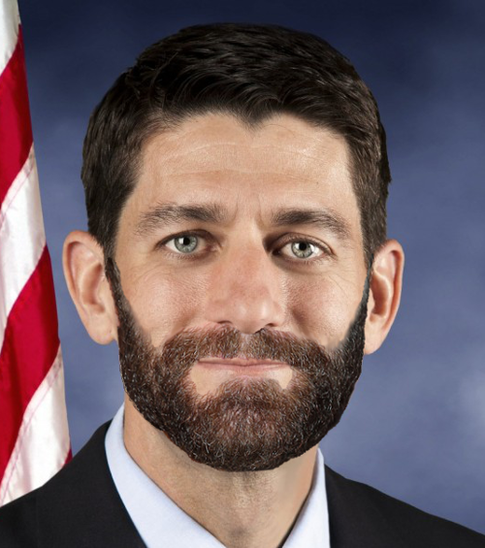 Paul Ryan
54
[Speaker Notes: Since Representatives serve only two years, in the middle of each presidential term there are midterm elections. When President Barack Obama was elected in 2008, the Democrats also won a majority in the House of Representatives. Nancy Pelosi, a Democrat from California, was chosen as the Speaker of the House. In the 2010 midterm elections, the Republican Party won back control of the House and chose John Boehner, a Republican from Ohio, as Speaker. Boehner remained Speaker after the 2012 elections and resigned in 2015. Republican Paul Ryan was then made Speaker.  He remained speaker after the 2016 Presidential election.]
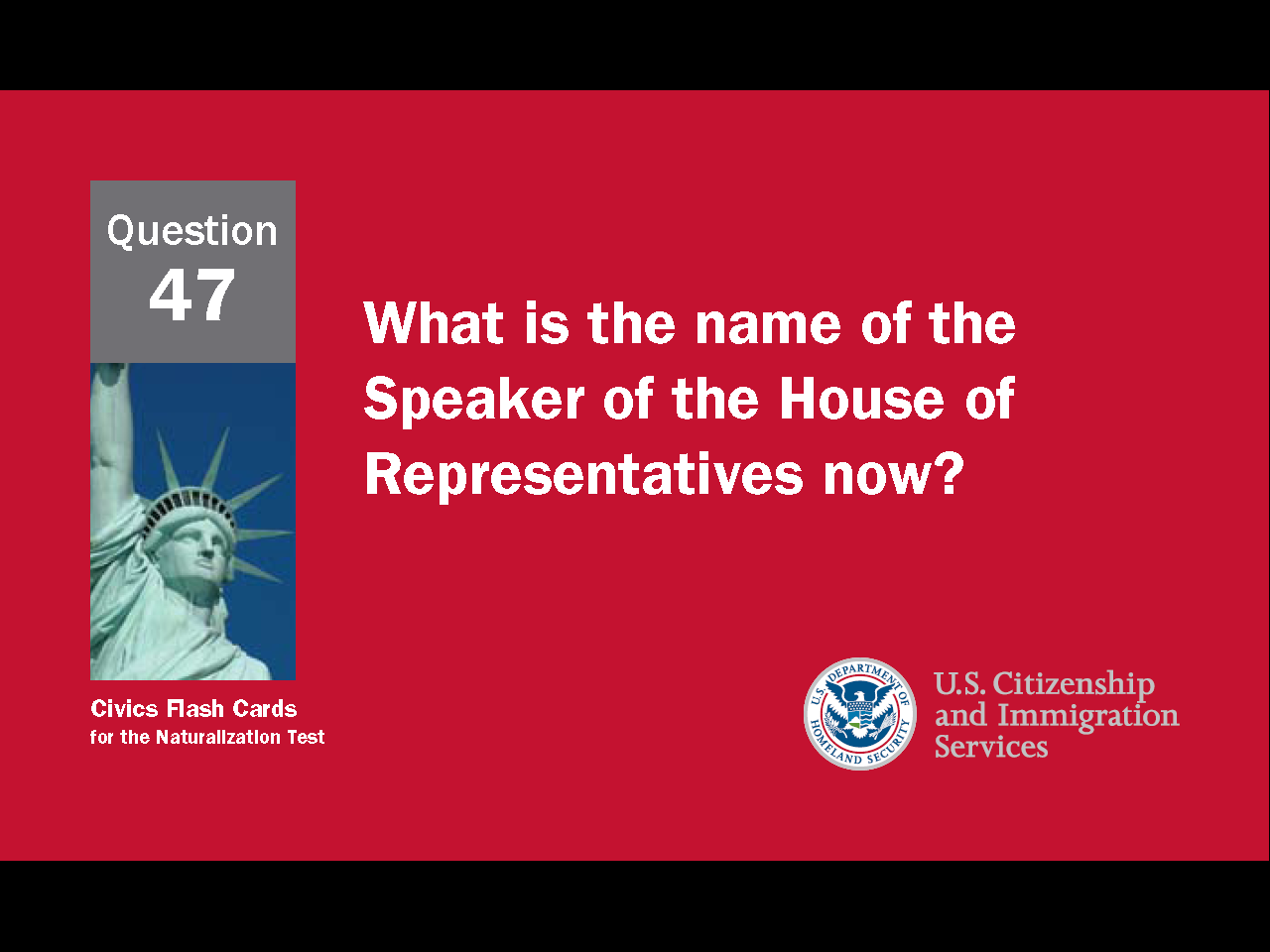 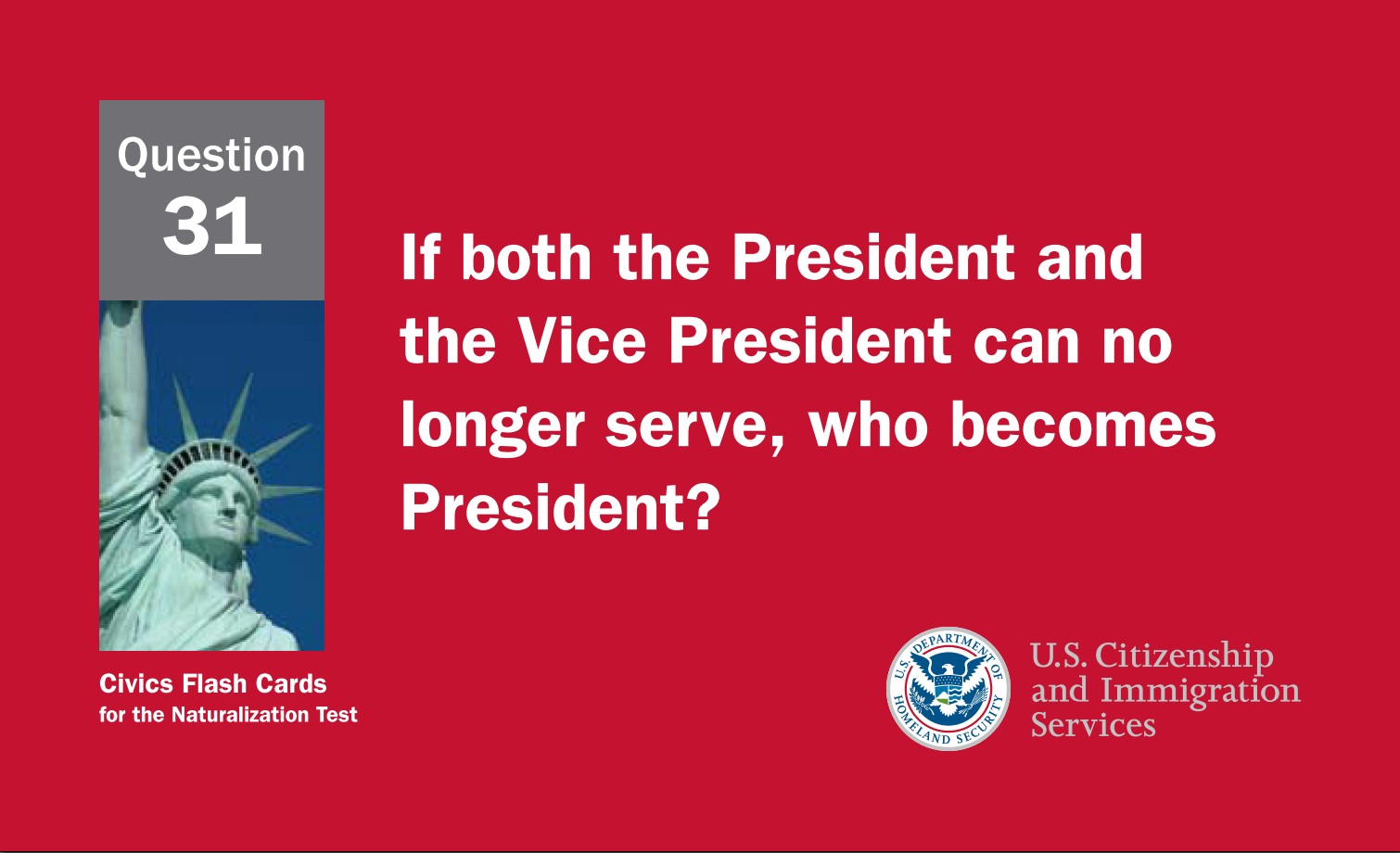 55
[Speaker Notes: Question 31. If both the President and the Vice President can no longer serve, who becomes President?]
Question #31
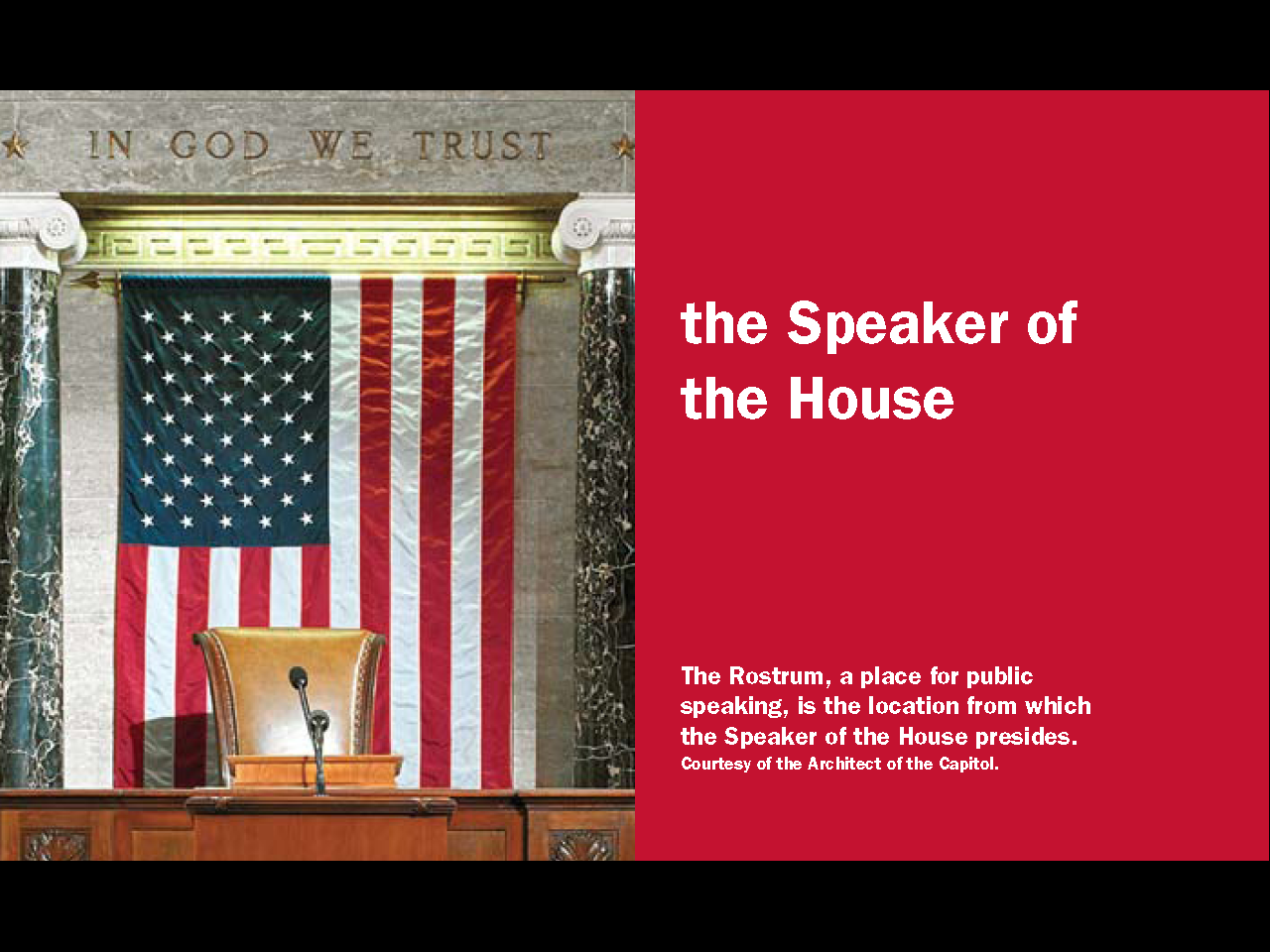 56
[Speaker Notes: If both the President and Vice President can no longer serve, the Speaker of the House becomes President. However, that has never happened in U.S. history.]
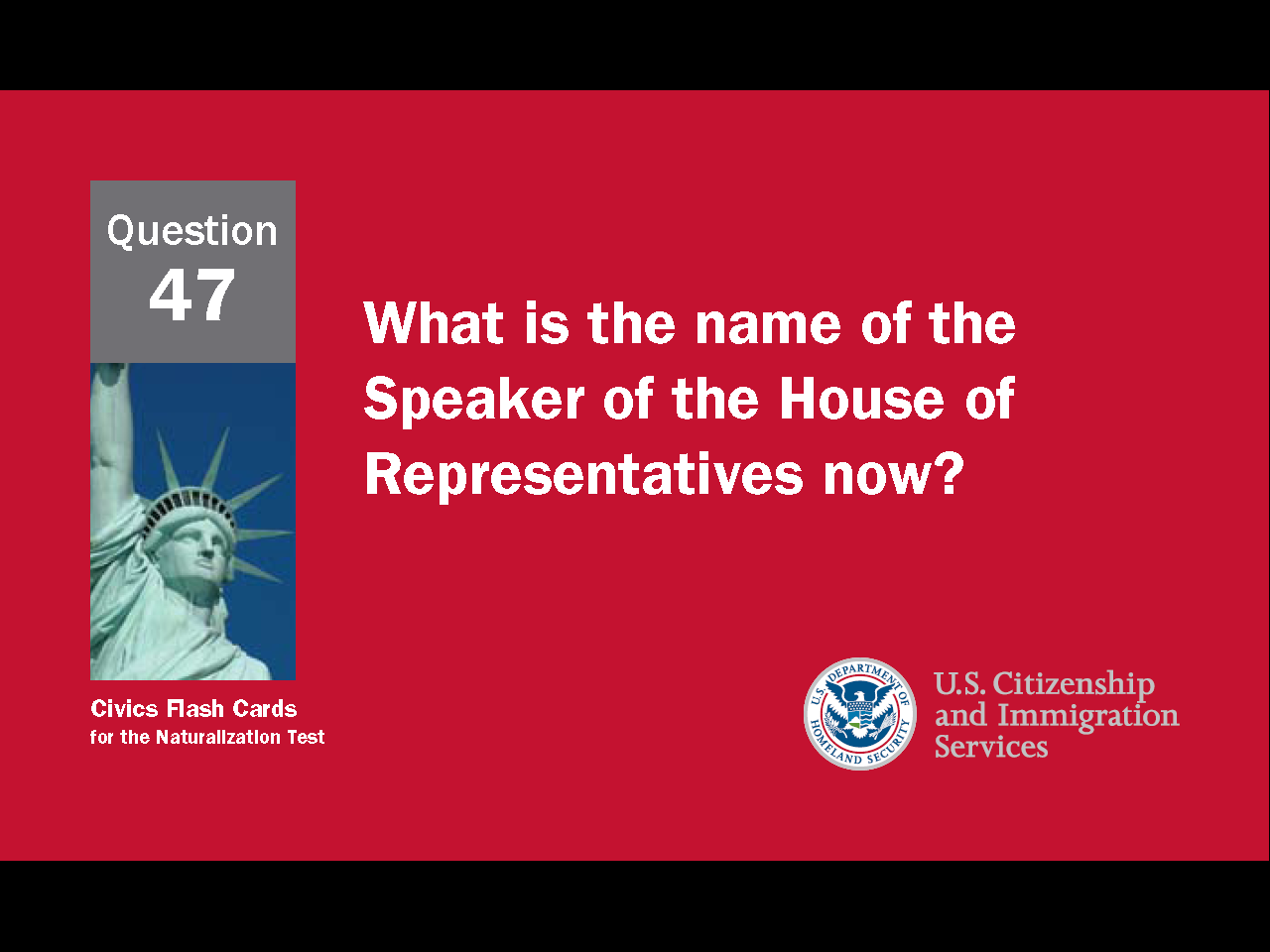 57
[Speaker Notes: Question 47. What is the name of the Speaker of the House of Representatives now?]
Question #47
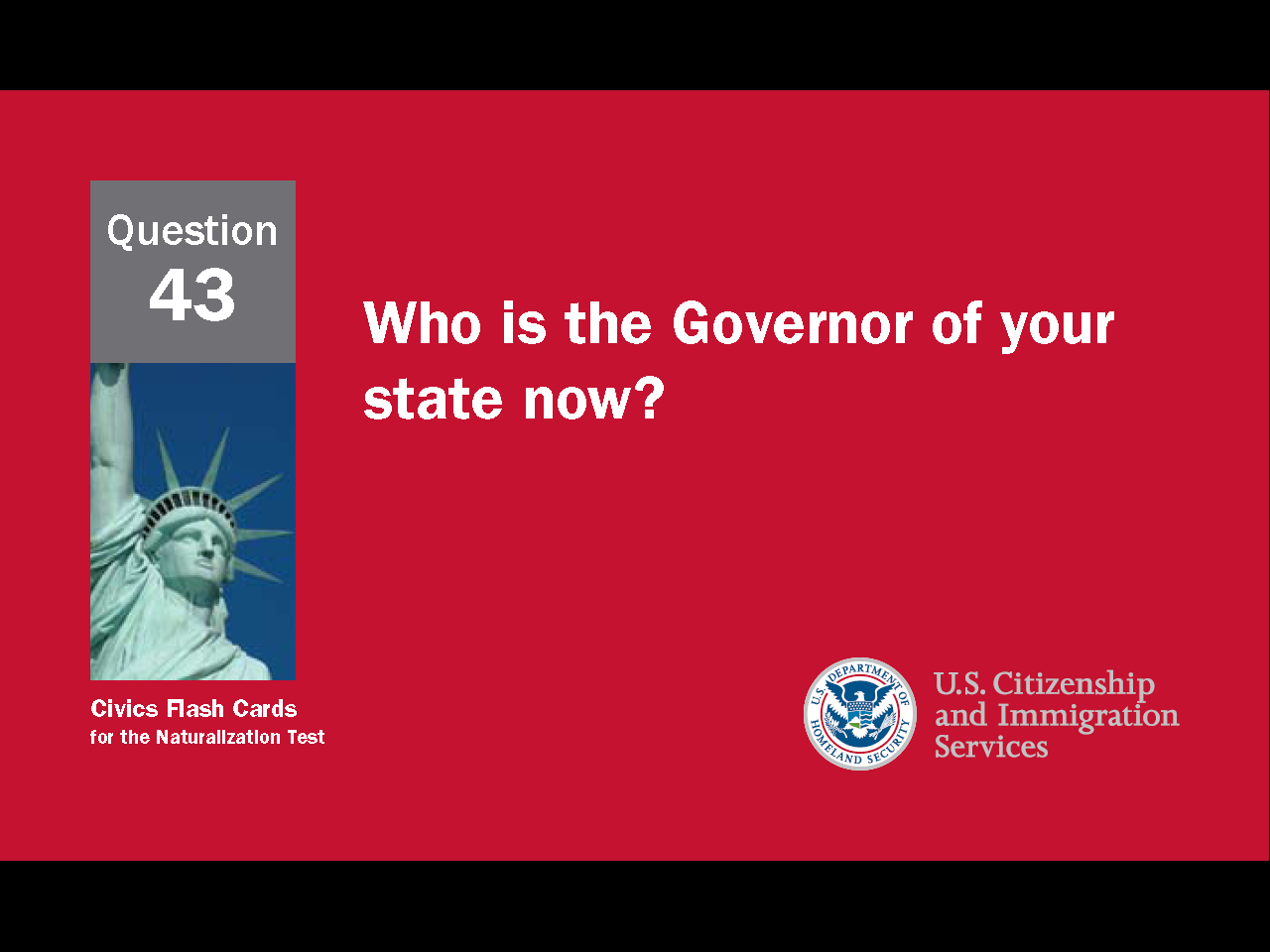 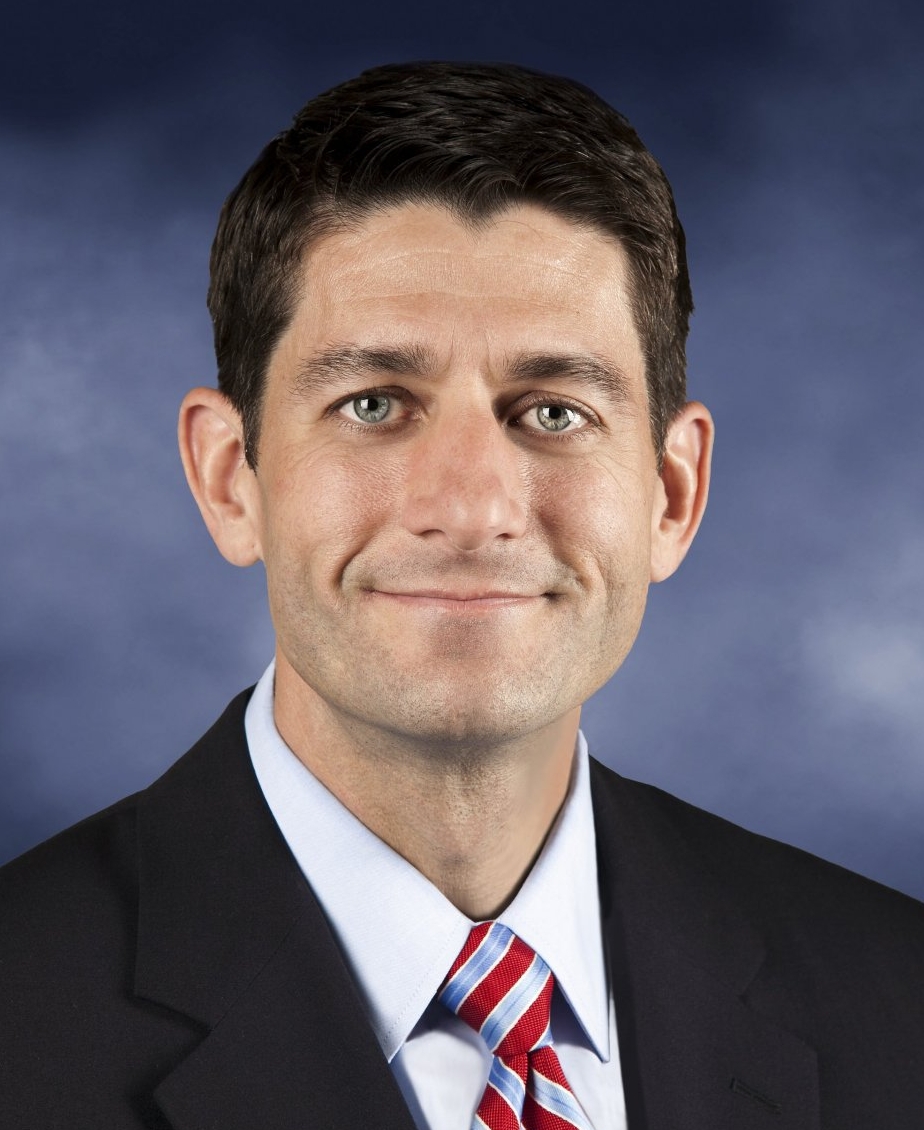 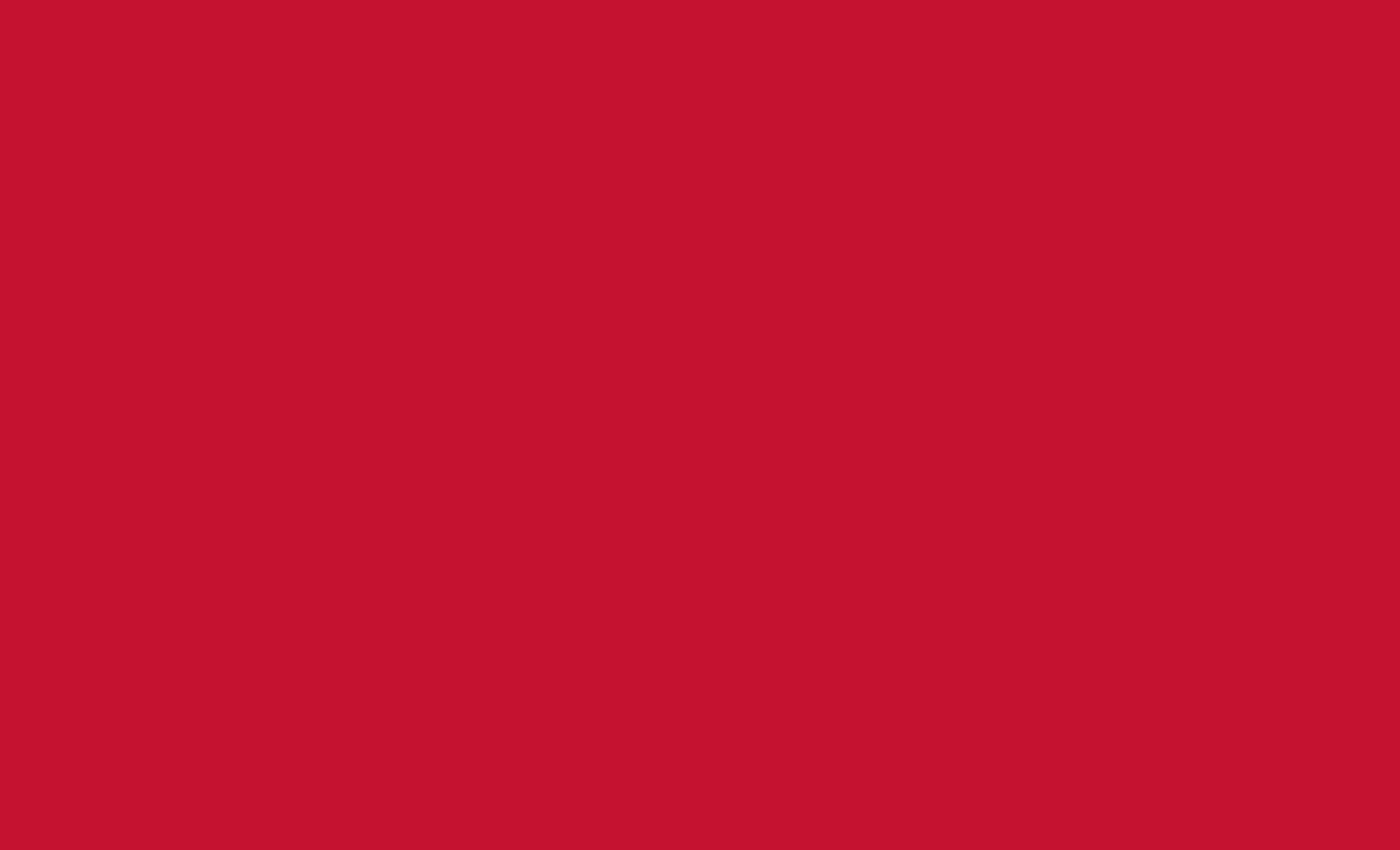 (Paul D.) Ryan
Paul Ryan, Speaker of the U.S. House of Representatives.
58
[Speaker Notes: Paul Ryan. The current Speaker of the House is Paul Ryan.]